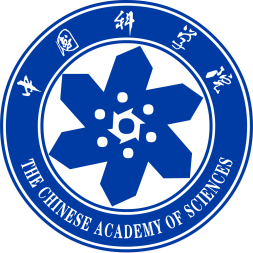 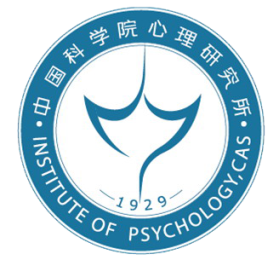 Data Processing of Resting-State fMRI: DPARSF
严超赣

Chao-Gan Yan, Ph.D.

yancg@psych.ac.cn
http://rfmri.org/yan


Institute of Psychology, Chinese Academy of Sciences
DPARSF
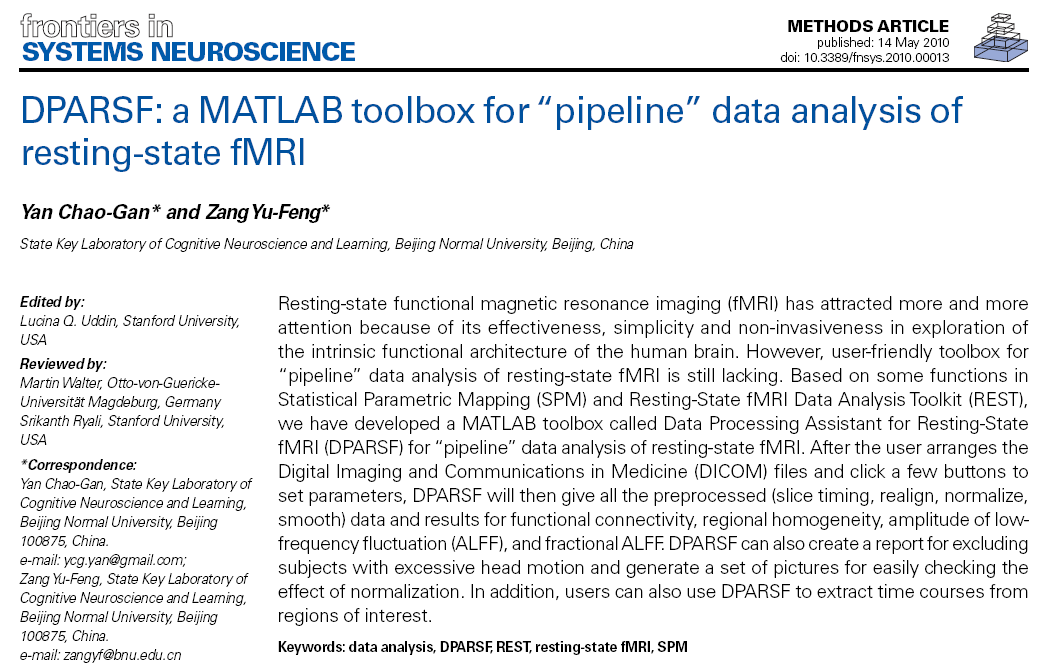 (Yan and Zang, 2010)
2
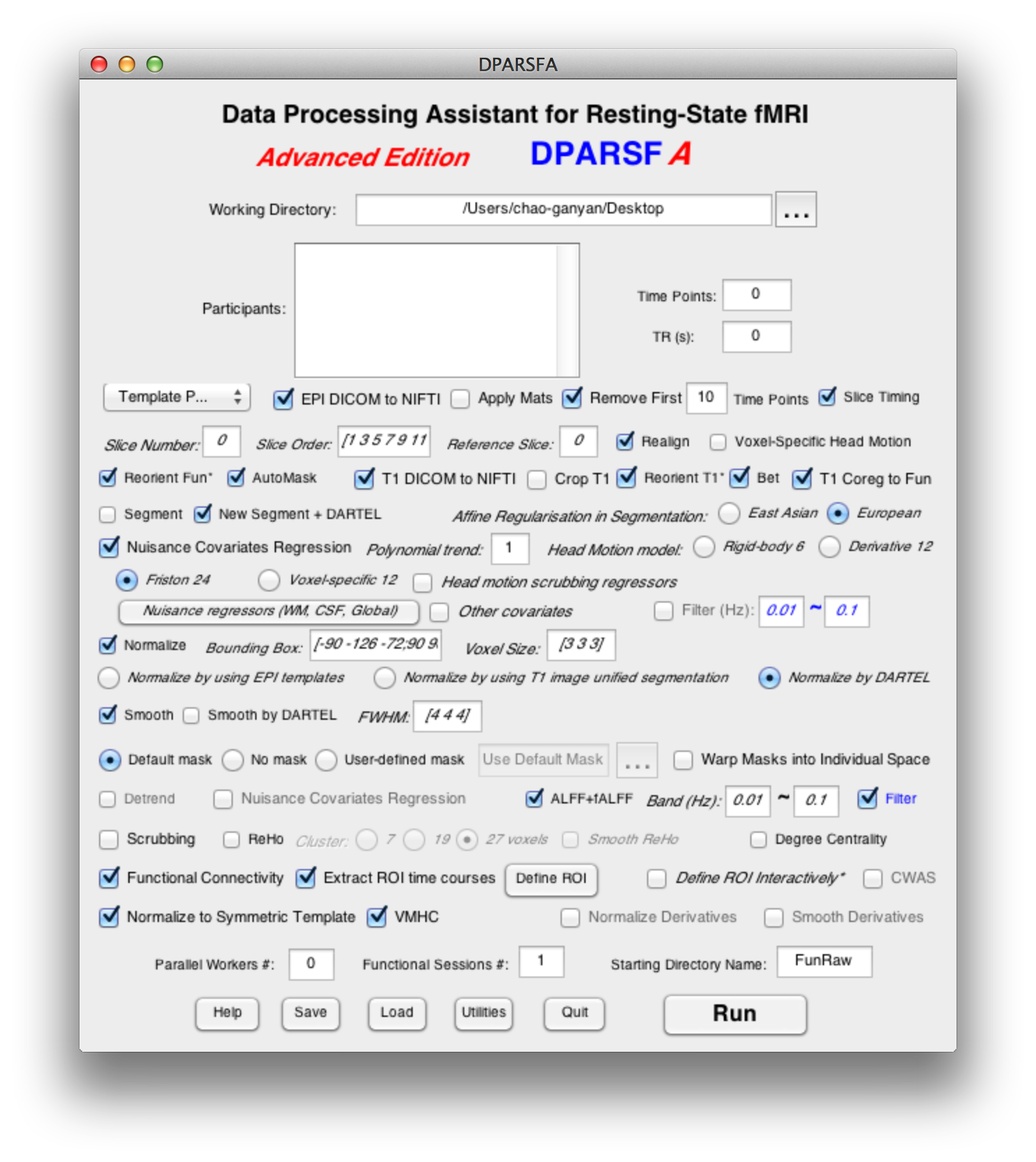 Data Processing Assistant for Resting-State fMRI (DPARSF)
Yan and Zang, 2010. Front Syst Neurosci.
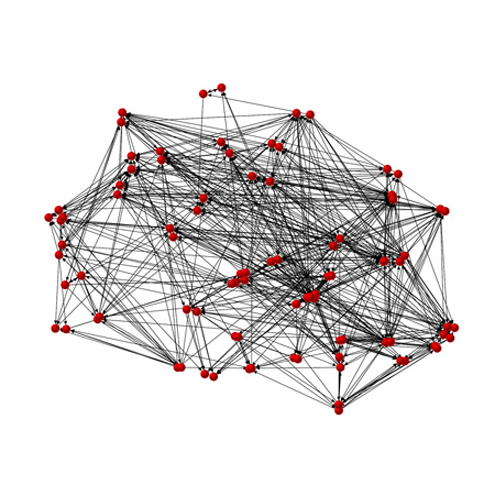 http://rfmri.org/DPARSF
3
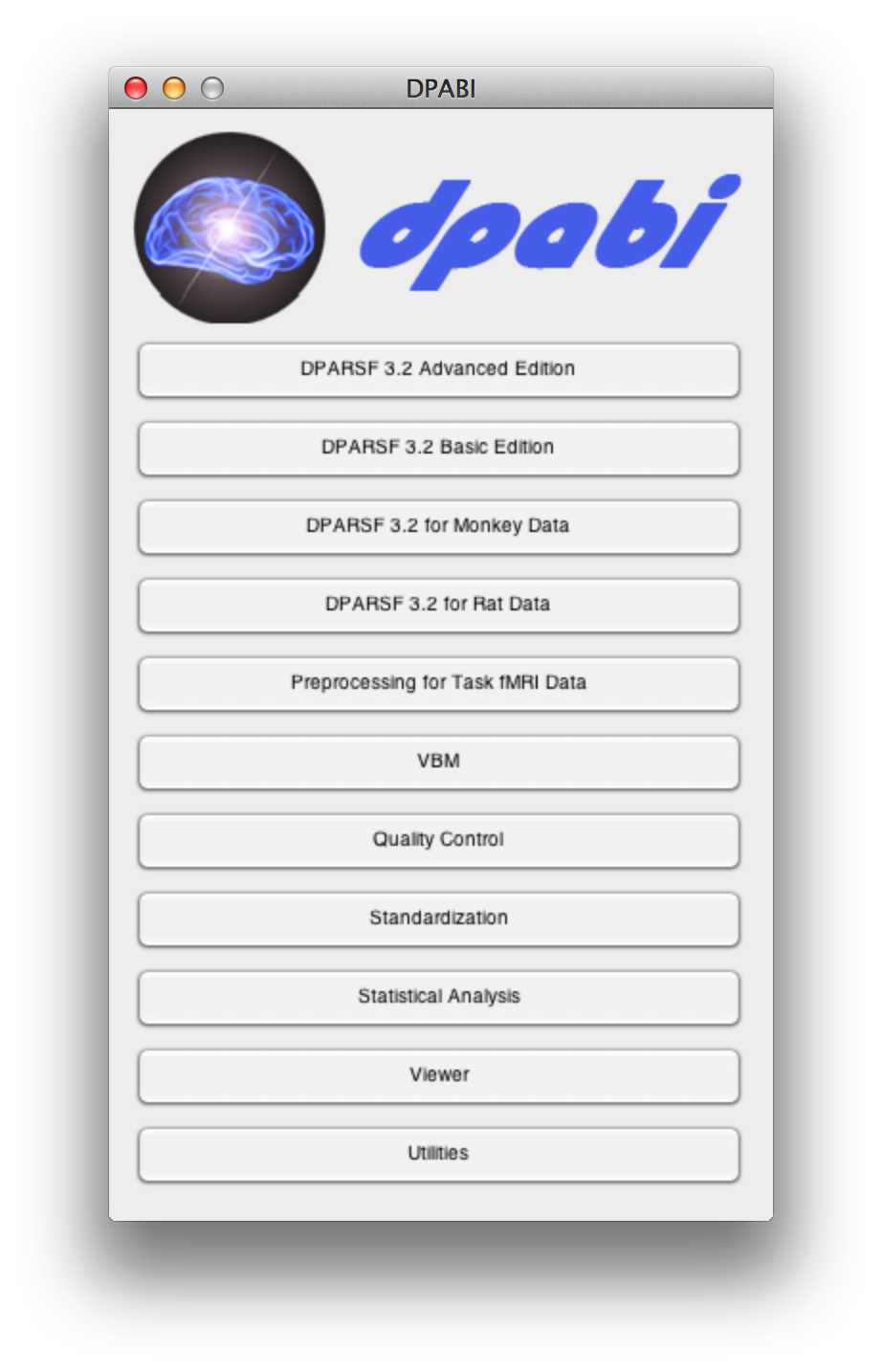 DPABI: a toolbox for Data Processing & Analysis of Brain Imaging
License: GNU GPL
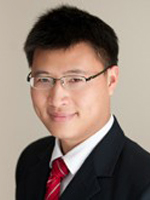 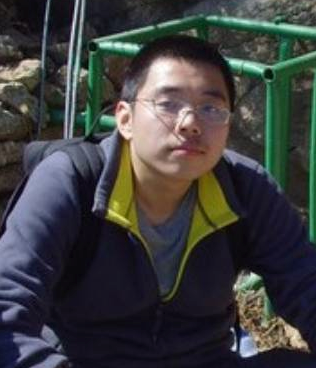 Chao-Gan Yan Programmer Initiator
Xin-Di Wang Programmer
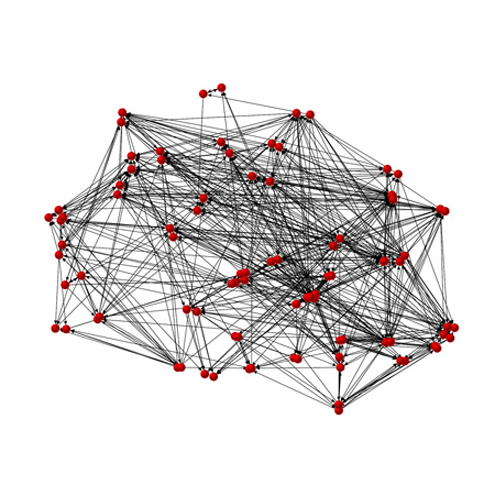 http://rfmri.org/dpabi
http://dpabi.org
4
Resting State fMRI Data Processing
FC (SCA)
ReHo
Preprocessing
ALFF/fALFF
Statistical Analysis
Results Viewing
Degree
…
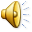 5
Resting State fMRI Data Processing
Slice Timing
FC (SCA)
Realign
ReHo
Nuisance Regression
Normalize
Degree
Smooth
Filter
VMHC
Detrend
…
ALFF/fALFF
Calculate in MNI Space: TRADITIONAL order
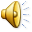 6
Resting State fMRI Data Processing
Slice Timing
FC (SCA)
Realign
ReHo
Nuisance Regression
Degree
Filter
VMHC
Normalize
…
Smooth
ALFF/fALFF
Calculate in MNI Space: alternative order
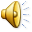 7
Resting State fMRI Data Processing
Slice Timing
FC (SCA)
Realign
ReHo
Normalize
Nuisance Regression
Degree
Smooth
ALFF/fALFF
…
Filter
Calculate in Original Space
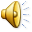 8
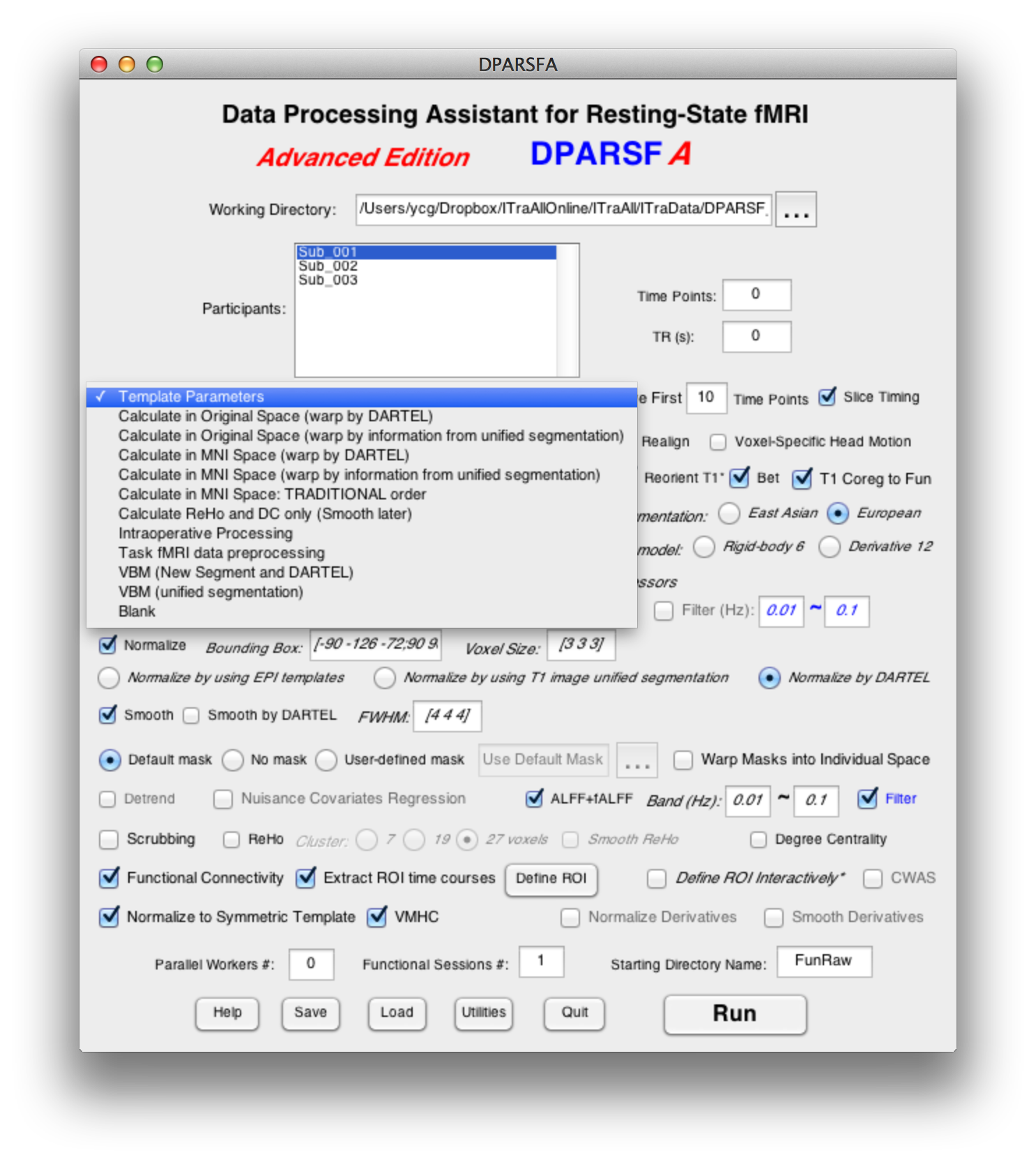 Resting State fMRI Data Processing
Template Parameters
9
Data Organization
ProcessingDemoData.zip
FunRaw
Sub_001
Sub_002
Sub_003
T1Raw
Sub_001
Sub_002
Sub_003
Functional DICOM data
Structural DICOM data
http://rfmri.org/DemoData
10
Data Organization
ProcessingDemoData.zip
FunImg
Sub_001
Sub_002
Sub_003
T1Img
Sub_001
Sub_002
Sub_003
Functional NIfTI data (.nii.gz., .nii or .img)
Structural NIfTI data (.nii.gz., .nii or .img)
11
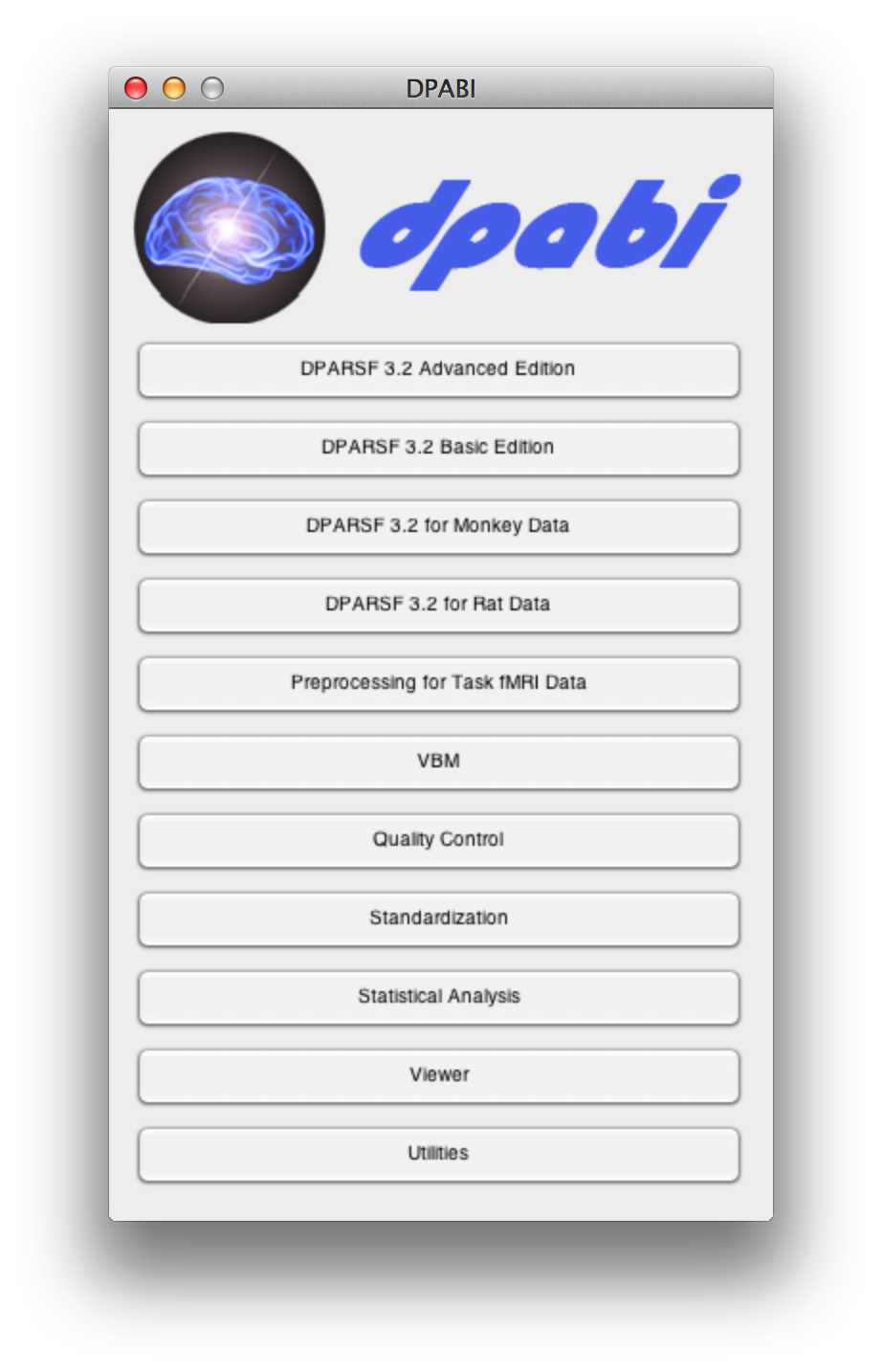 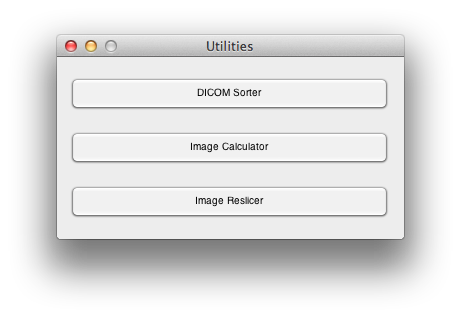 12
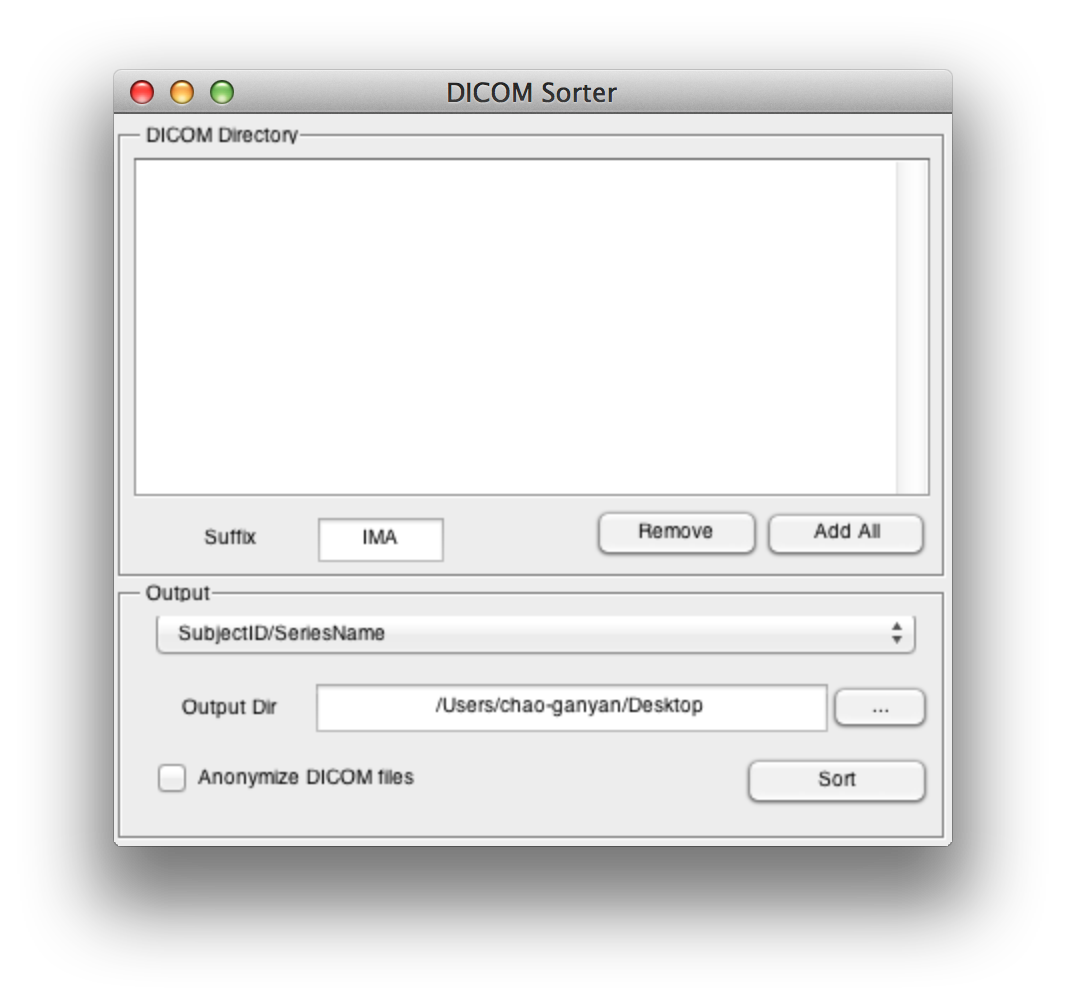 IMA
dcm
none
13
Data preparation
Arrange each subject's fMRI DICOM images in one directory, and then put them in "FunRaw" directory under the working directory.
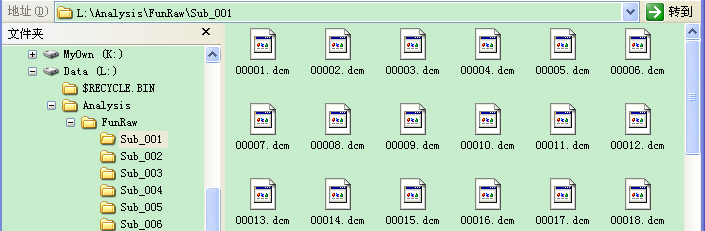 Subject 1’s DICOM files
Subject 1’s directory
FunRaw directory, please name as this
Working directory
14
Data preparation
Arrange each subject's T1 DICOM images in one directory, and then put them in “T1Raw" directory under the working directory.
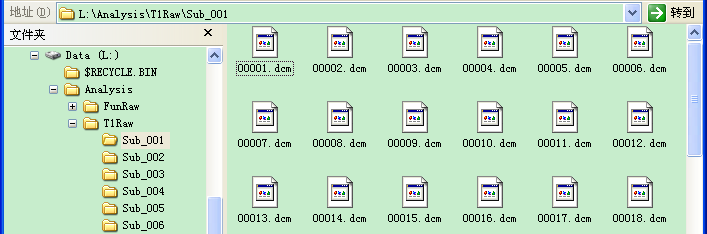 Subject 1’s DICOM files
Subject 1’s directory
T1Raw directory, please name as this
Working directory
15
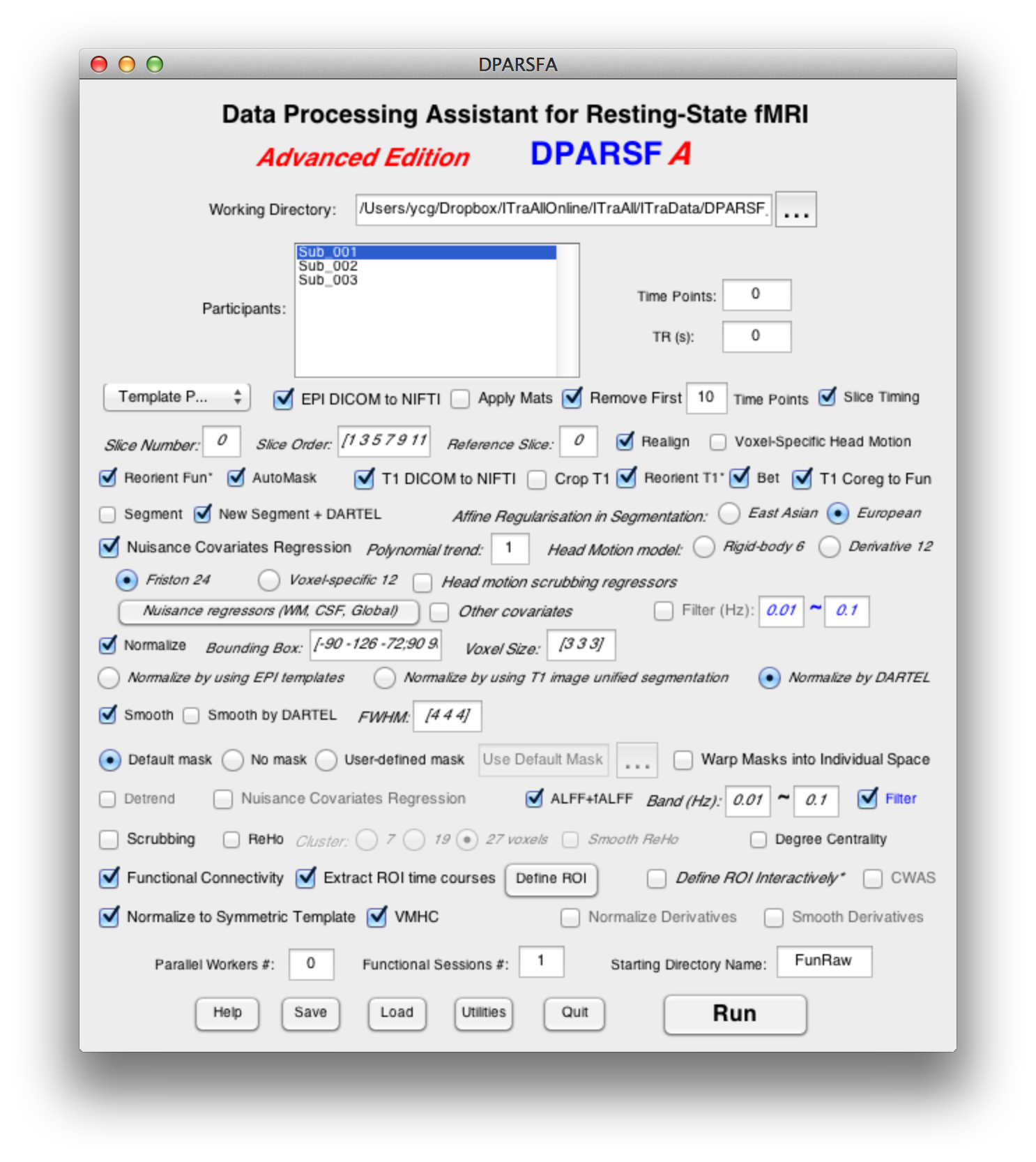 Preprocessingand R-fMRI measures Calculation
Working Dir where stored Starting Directory (e.g., FunRaw)
Detected participants
16
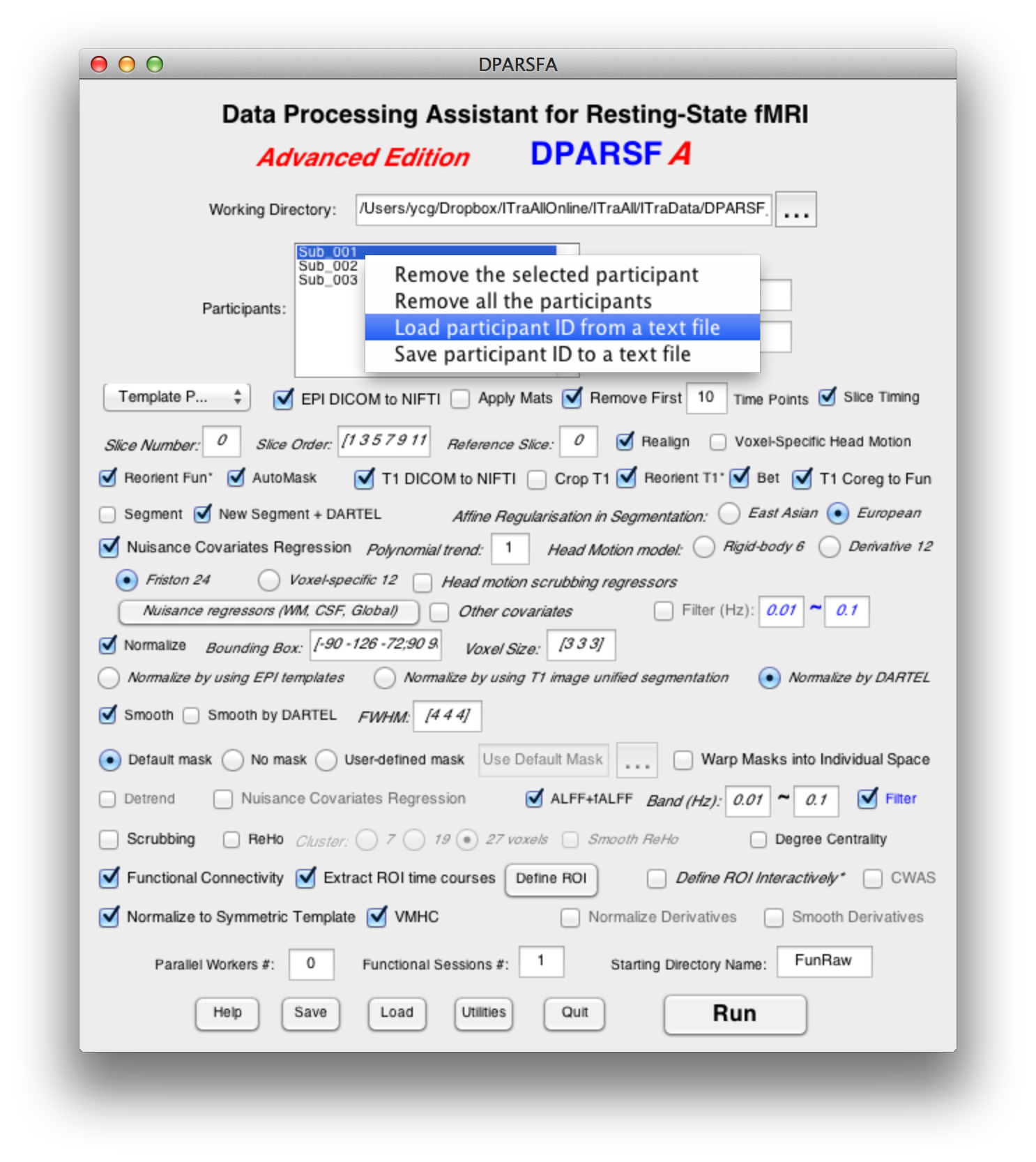 Preprocessingand R-fMRI measures Calculation
Detected participants
17
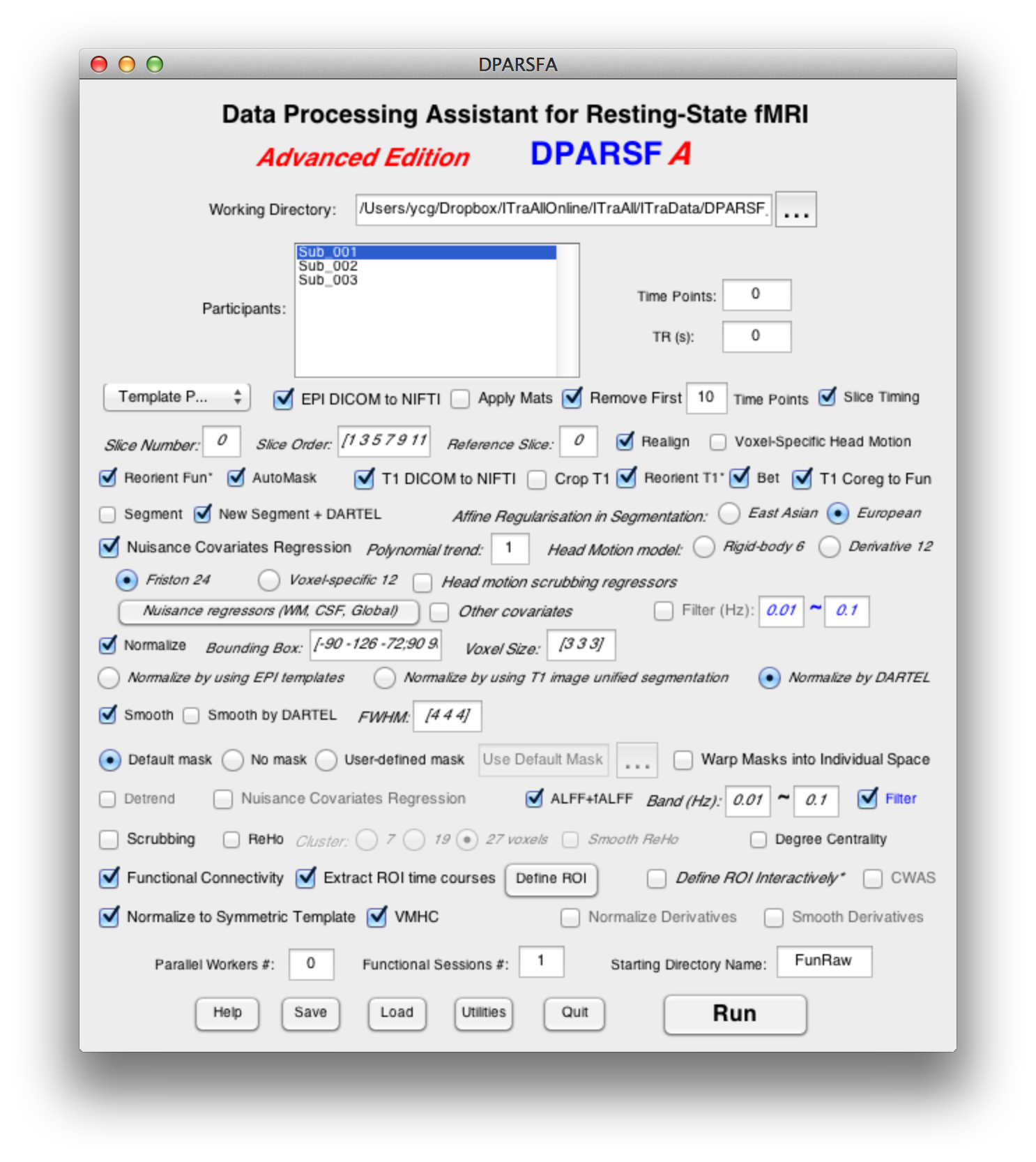 Preprocessingand R-fMRI measures Calculation
Number of time points
(if 0, detect automatically)
TR
(if 0, detect from NIfTI header)
Template Parameters
DICOM to NIfTI, based on MRIcroN’s 
dcm2nii
Apply reorientation 
matrices
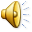 18
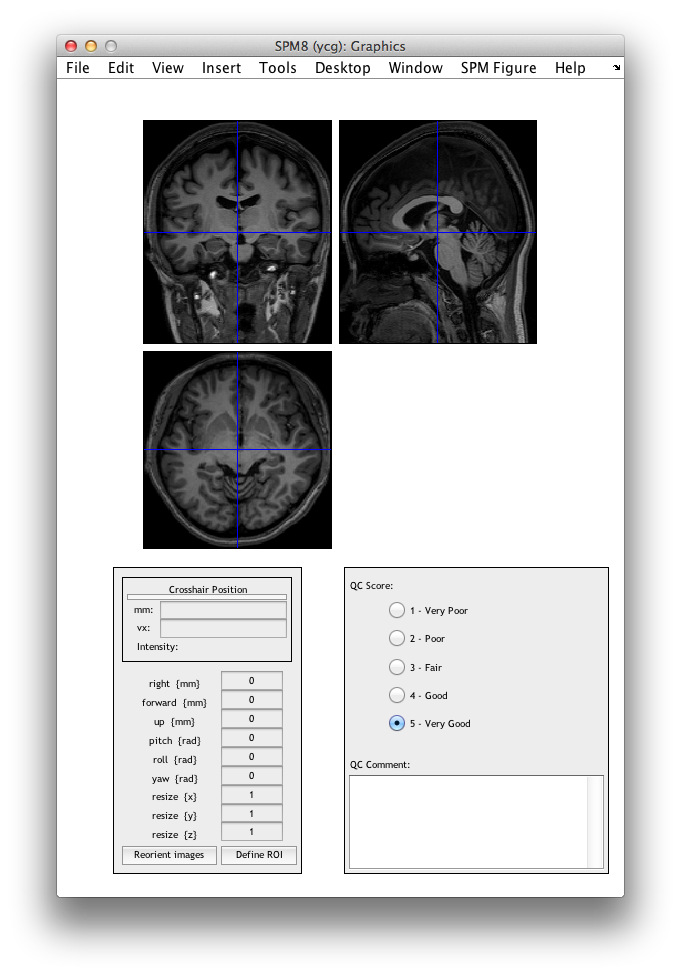 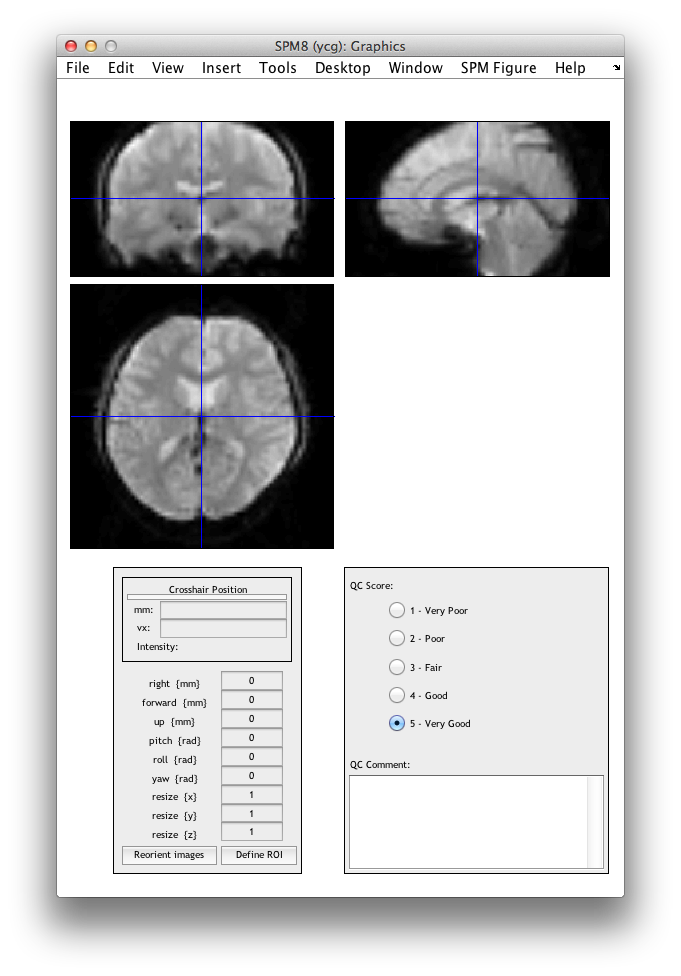 19
Preprocessing and R-fMRI measures Calculation
Apply reorientation matrices:
ReorientMats
Rename to:
DownloadedReorientMats
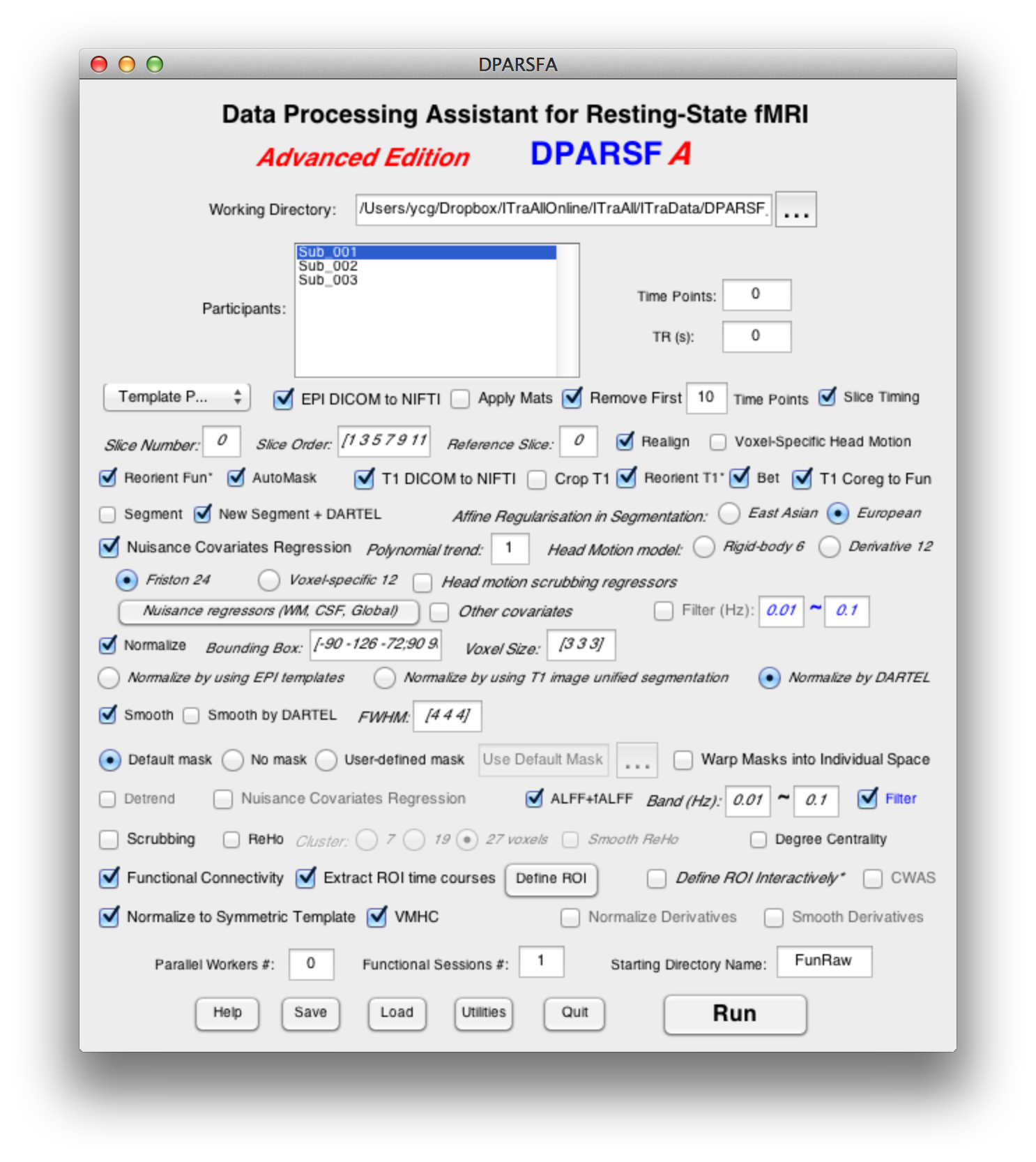 Preprocessingand R-fMRI measures Calculation
Remove several first time points
Slice Timing
21
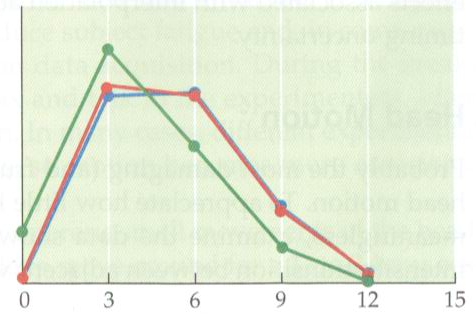 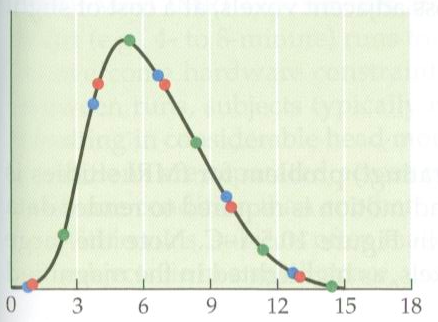 Slice Timing
Why?
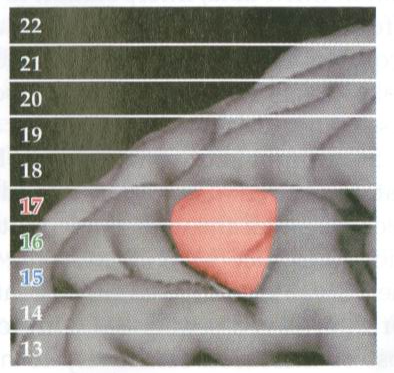 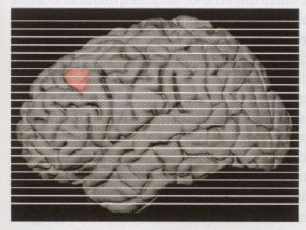 Huettel et al., 2004
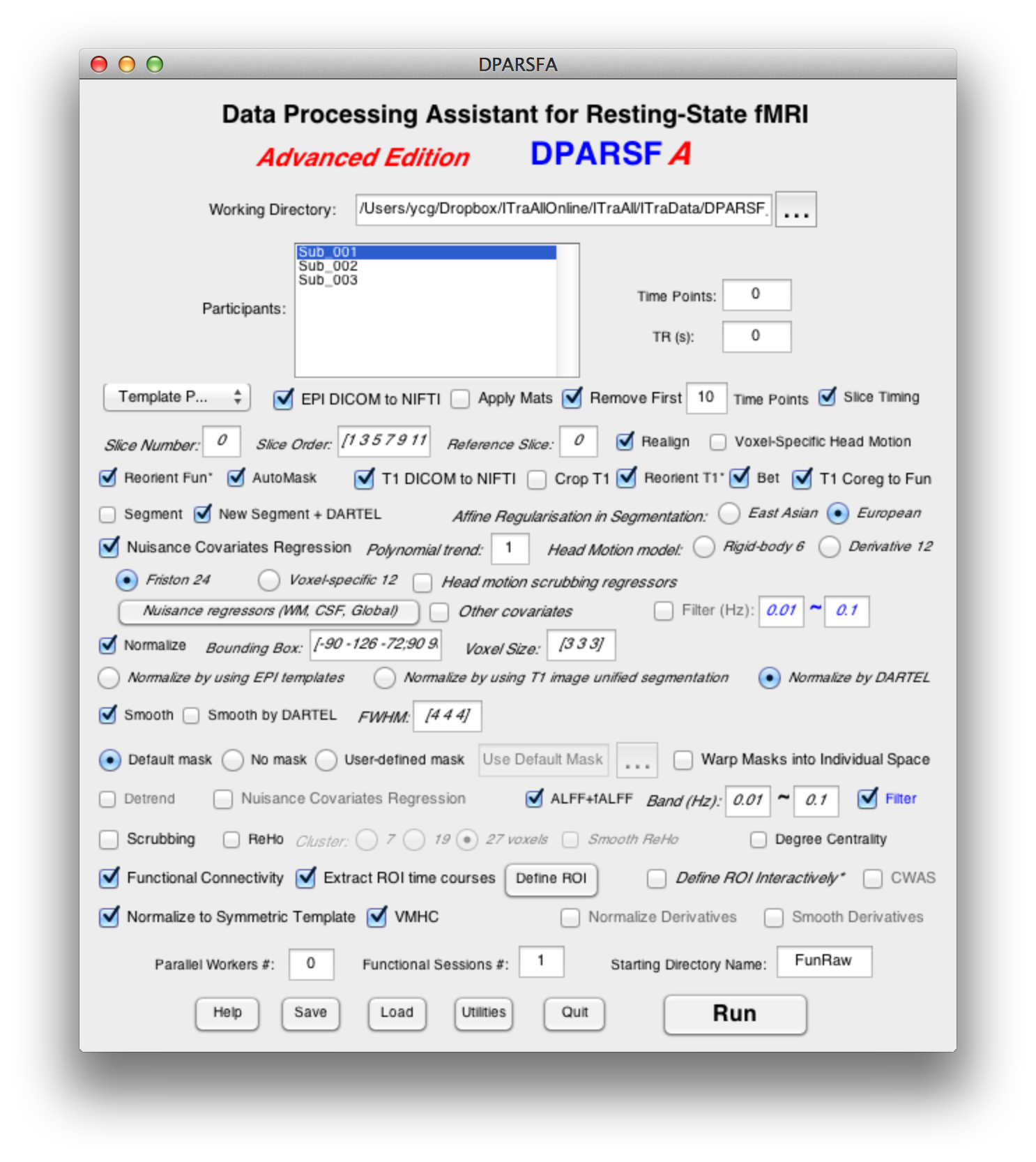 Preprocessingand R-fMRI measures Calculation
Total slice number
(if 0, The slice order is then assumed as interleaved scanning: [1:2:SliceNumber,2:2:SliceNumber]. The reference slice is set to the slice acquired at the middle time point, i.e., SliceOrder(ceil(SliceNumber/2)). SHOULD BE CAUTIOUS!!!)
Realign
Slice order: 1:2:33,2:2:32 (interleaved scanning)
Reference slice:slice acquired in the middle time of each TR
23
Realign
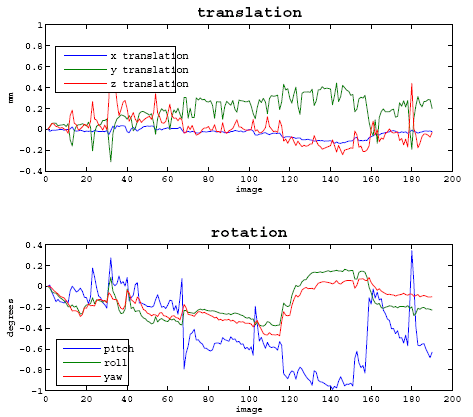 Why?
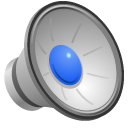 Realign
Check head motion:
{WorkingDir}\RealignParameter\Sub_xxx:
rp_*.txt: realign parameters
FD_Power_*.txt: Frame-wise Displacement (Power et al., 2012)
FD_VanDijk_*.txt: Relative Displacement (Van Dijk et al., 2012)
FD_Jenkinson_*.txt: Relative RMS (Jenkinson et al., 2002)
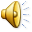 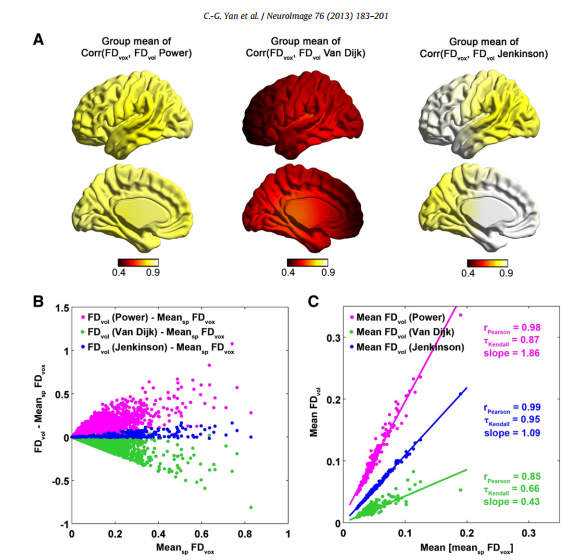 Realign
(Yan et al., 
Neuroimage  
2013)
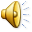 26
Realign
Excluding Criteria: 2.5mm and 2.5 degree in max head motion
None



Excluding Criteria: 2.0mm and 2.0 degree in max head motion
Sub_013




Excluding Criteria: 1.5mm and 1.5 degree in max head motion
Sub_013




Excluding Criteria: 1.0mm and 1.0 degree in max head motion
Sub_007
Sub_012
Sub_013
Sub_017
Sub_018
Check head motion:
{WorkingDir}\RealignParameter:

ExcludeSubjectsAccordingToMaxHeadMotion.txt
27
Realign
Check head motion:
HeadMotion.csv: head motion characteristics for each subject (e.g., max or mean motion, mean FD, # or % of FD>0.2)

Threshold:
Group mean (mean FD) + 2 * Group SD (mean FD)
Yan et al., in press Neuroimage; Di Martino, in press, Mol Psychiatry
28
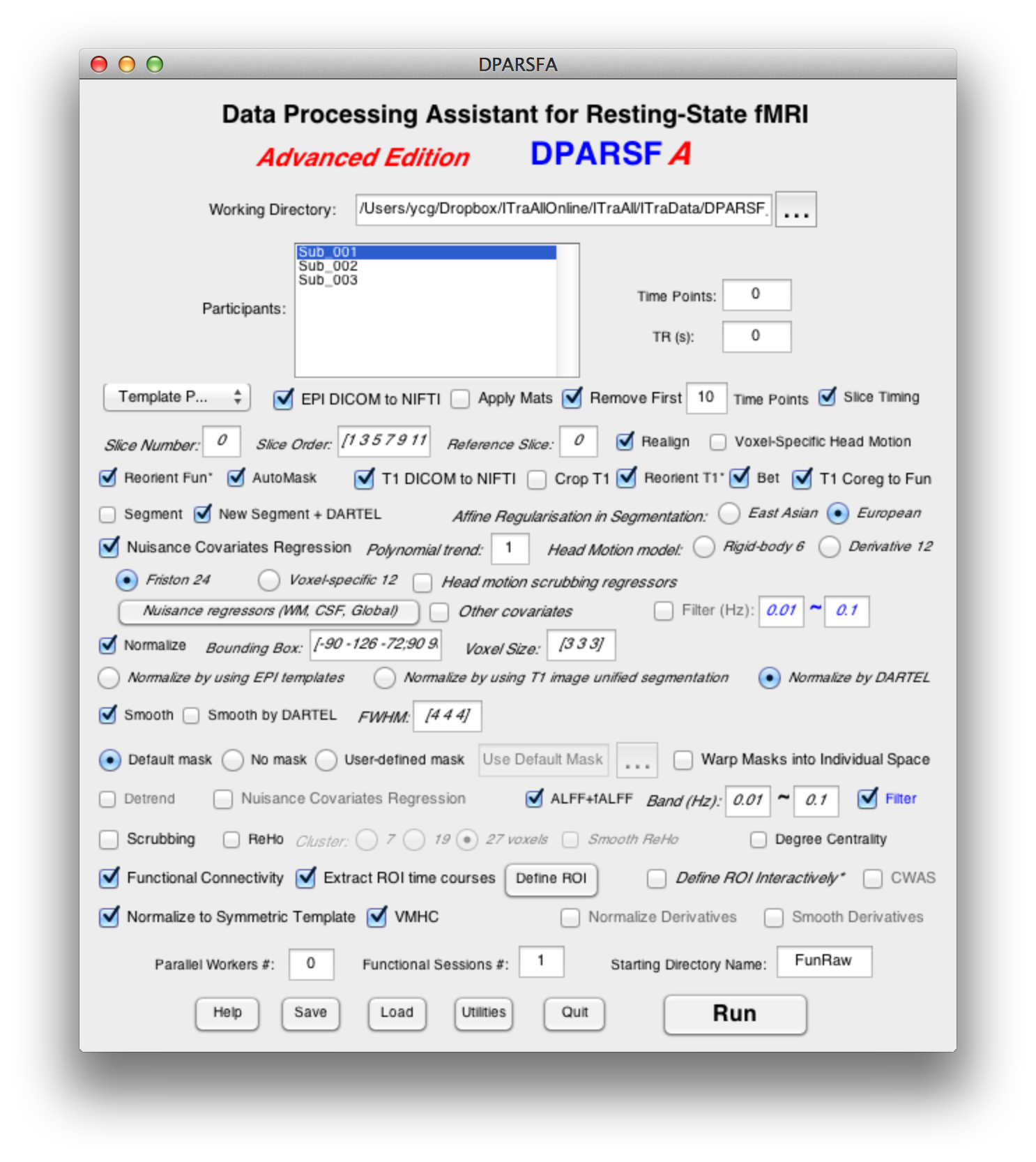 Preprocessingand R-fMRI measures Calculation
Voxel-Specific Head Motion Calculation
(Yan et al., 
Neuroimage  
2013)
29
Voxel-Specific Head Motion Calculation
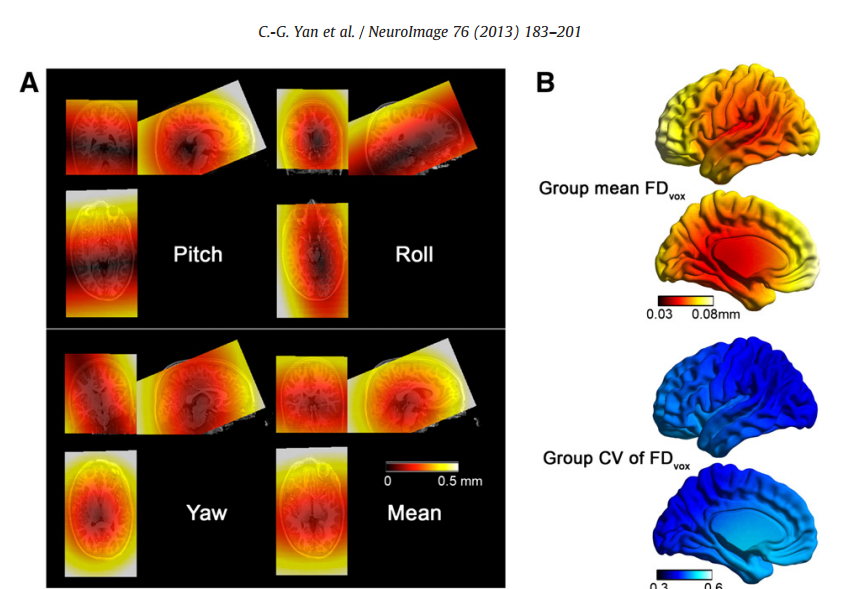 {WorkingDir}\VoxelSpecificHeadMotion\Sub_xxx:
HMvox_x_*.nii: voxel specific translation in x axis
FDvox_*.nii: Frame-wise Displacement (relative to the previous time point) for each voxel
TDvox_*.nii: Total Displacement (relative to the reference time point) for each voxel
MeanFDvox.nii: temporal mean of FDvox for each voxel
MeanTDvox.nii: temporal mean of TDvox for each voxel
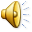 30
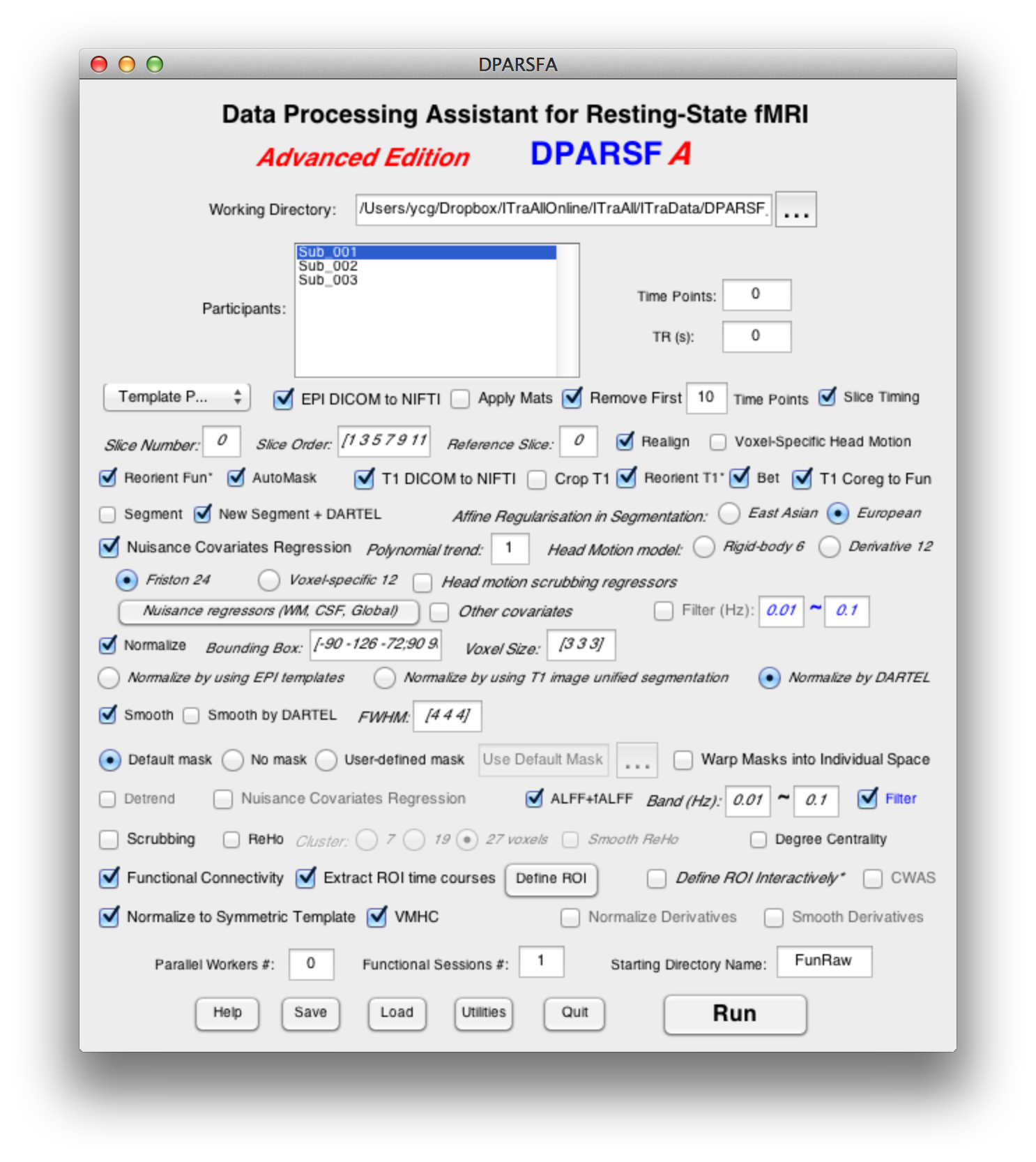 Preprocessingand R-fMRI measures Calculation
Reorient Interactively
This step could improve the accuracy in coregistration, segmentation and normalization, especially when images had a bad initial orientation.
Also can take as a QC step.
31
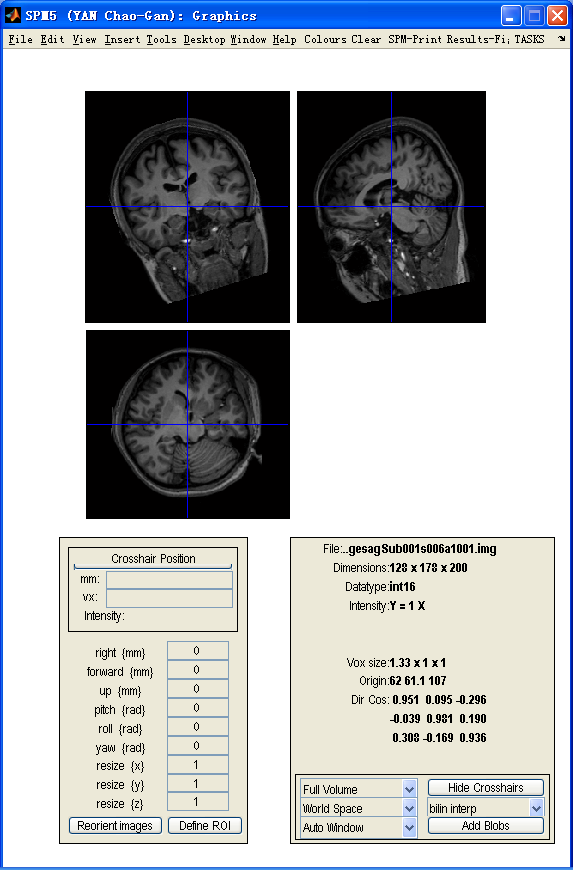 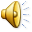 32
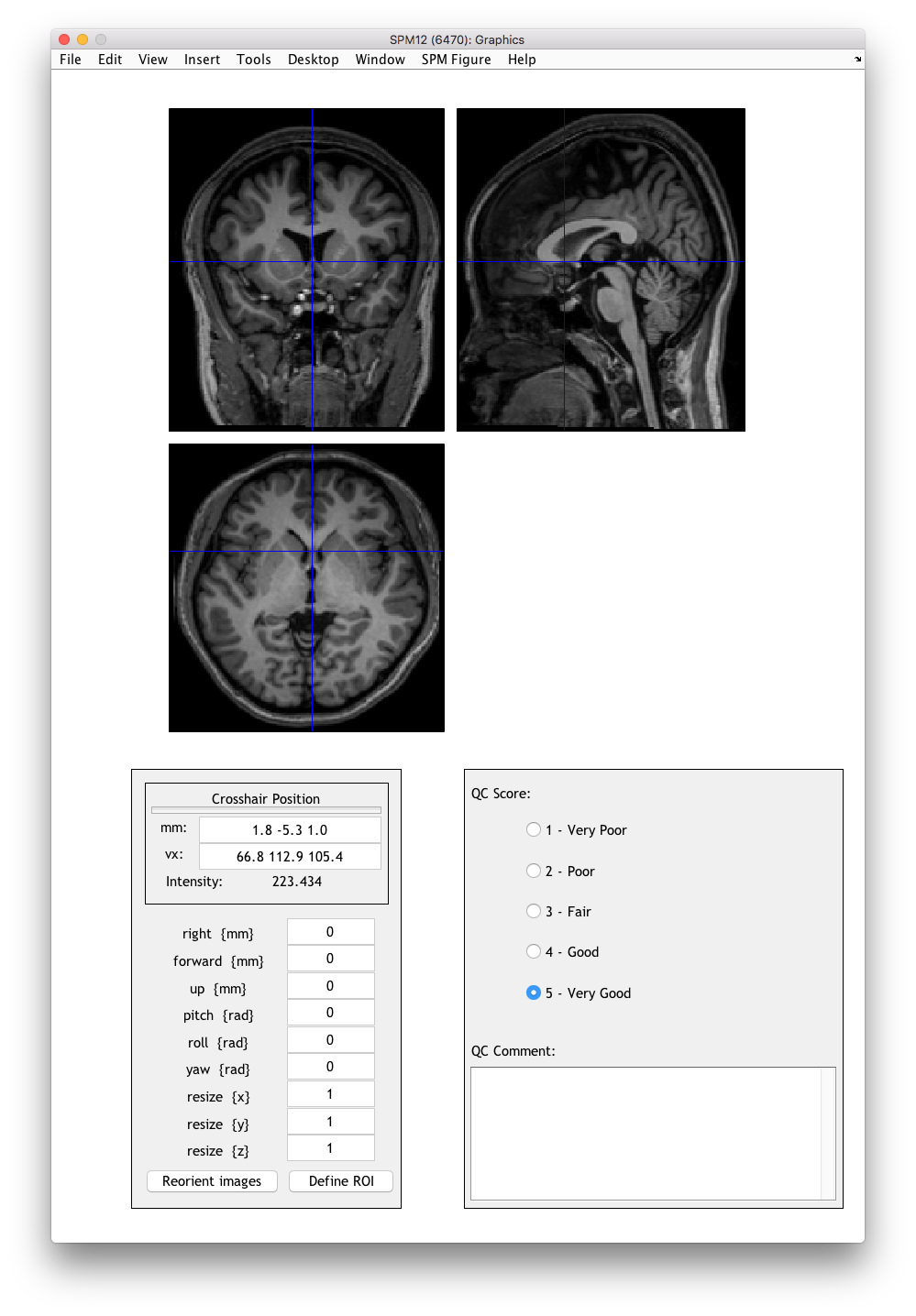 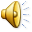 33
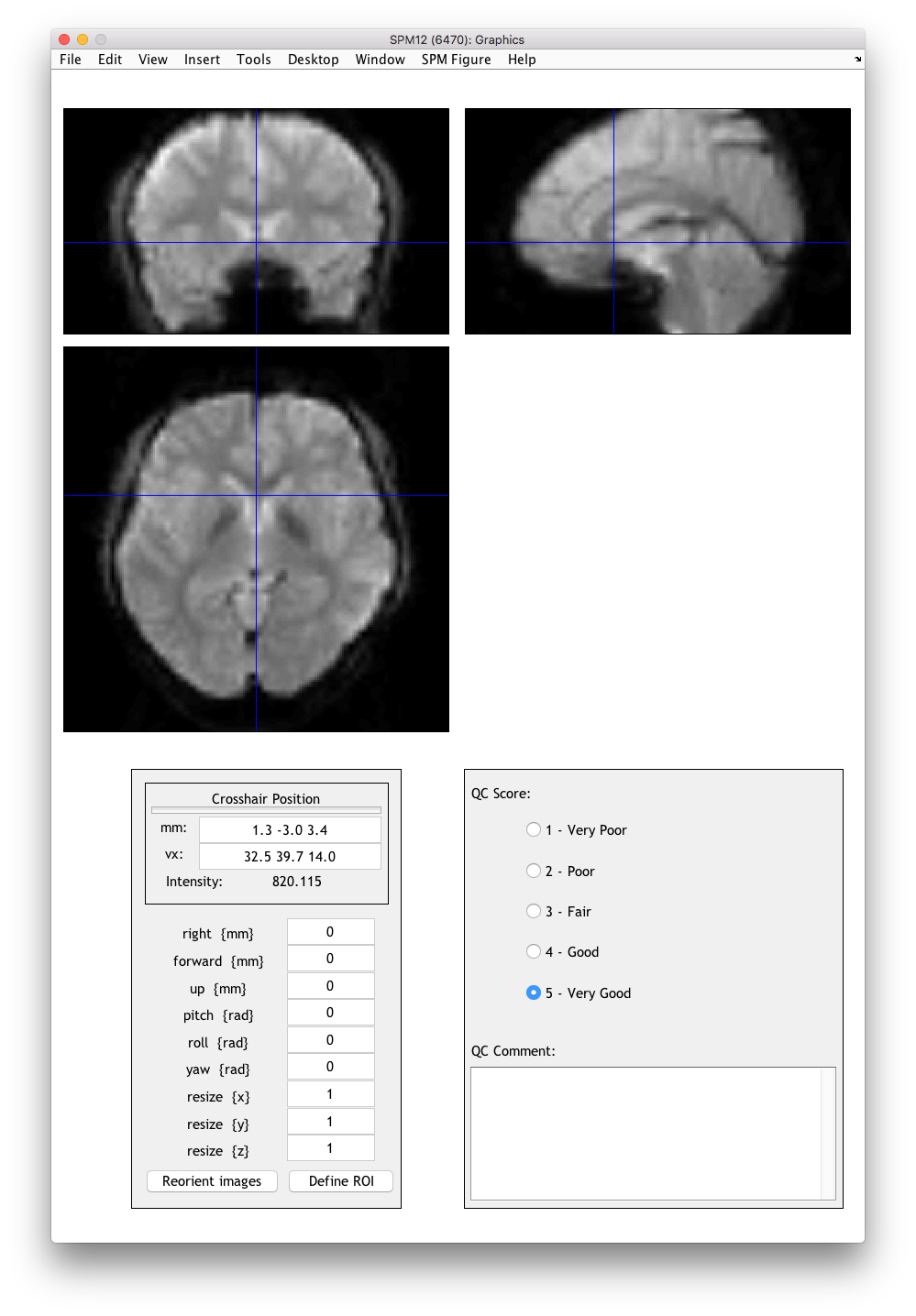 Display the mean image after realignment. (Could take this step as a QC procedure.)

The reorientation effects on and realigned functional images and voxel-specific head motion images. 

QC scores and comments are stored at {WorkDir}/QC
34
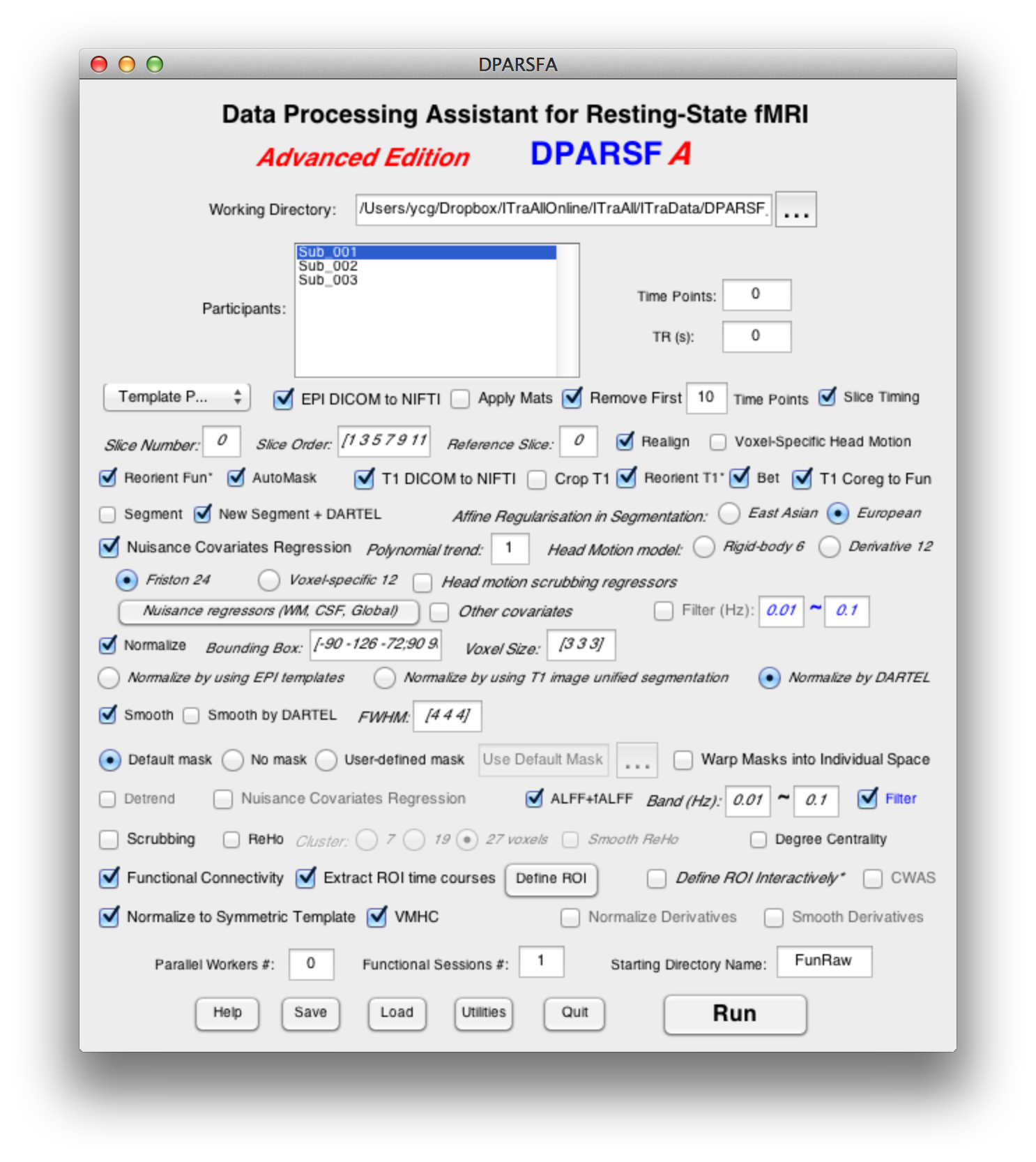 Automask generation
For checking EPI coverage and generating group mask
FunImgAR/Sub_001
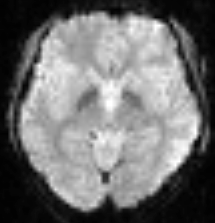 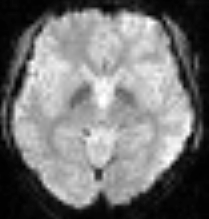 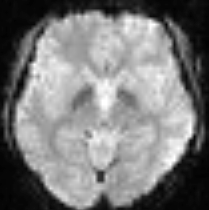 Masks/AutoMasks/
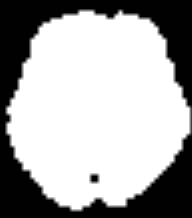 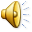 35
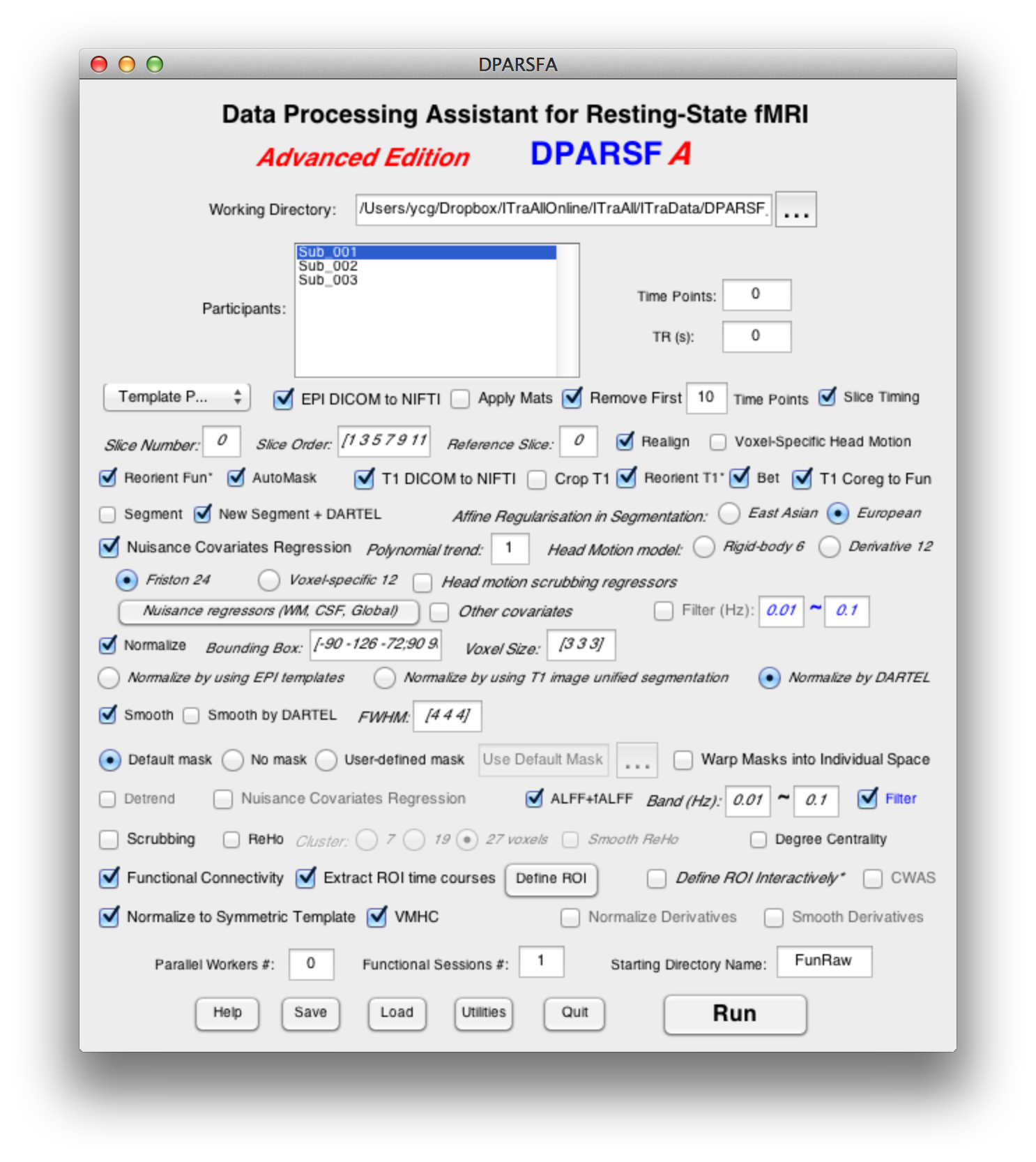 Preprocessingand R-fMRI measures Calculation
T1 DICOM files to NIfTI (based on MRIcroN’s 
dcm2nii)
Crop T1 image (.nii, .nii.gz, .img) 
(based on MRIcroN’s 
Dcm2nii)
Reorient T1 image Interactively
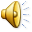 36
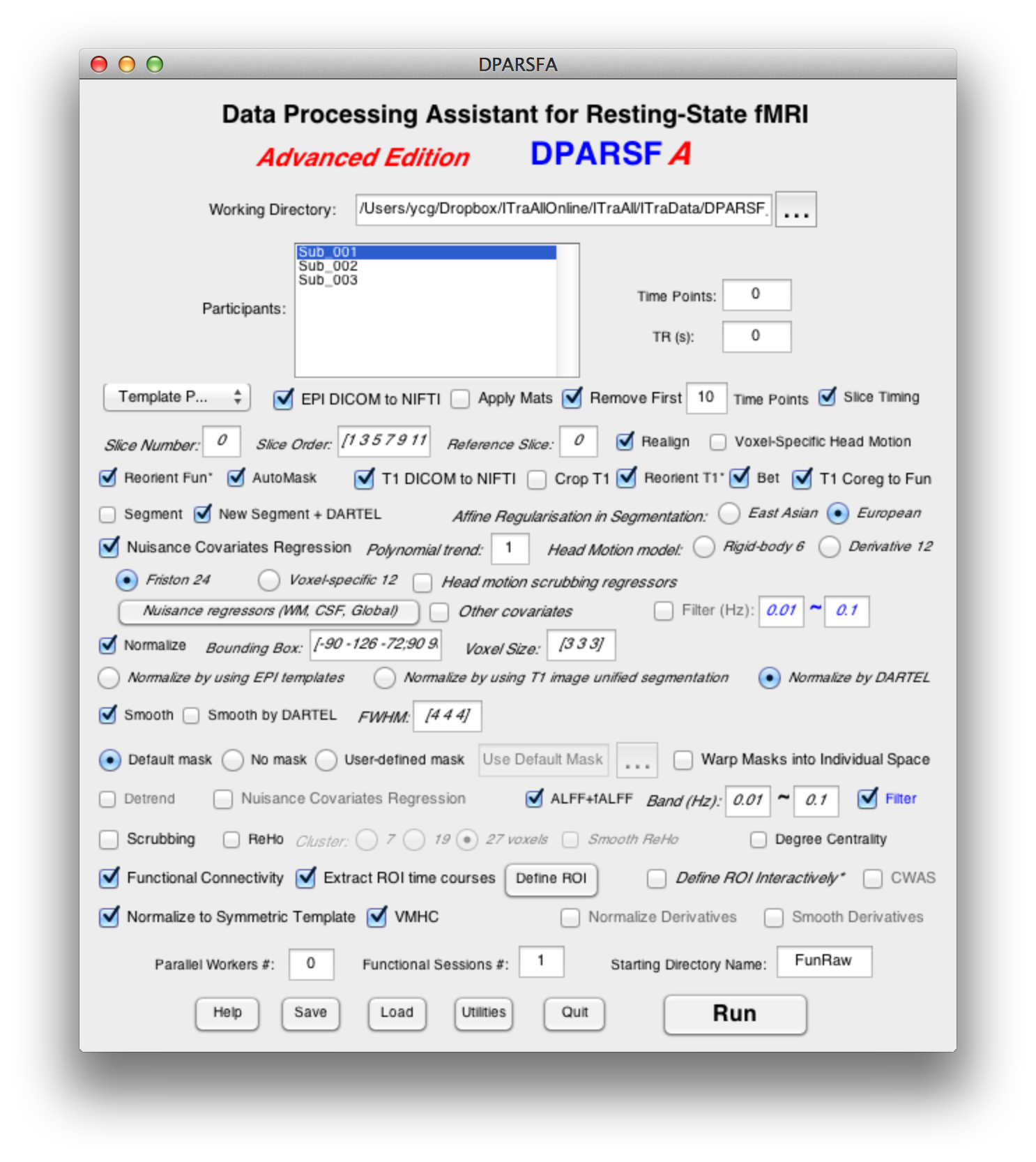 Brain extraction(Skullstrip)
For better coregistration
For Linux and Mac: Need to install FSL.

For Windows:
Thanks to Chris Rorden's compiled version of bet in MRIcroN, our modified version can work on NIfTI images directly.
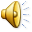 37
Bet & Coregistration
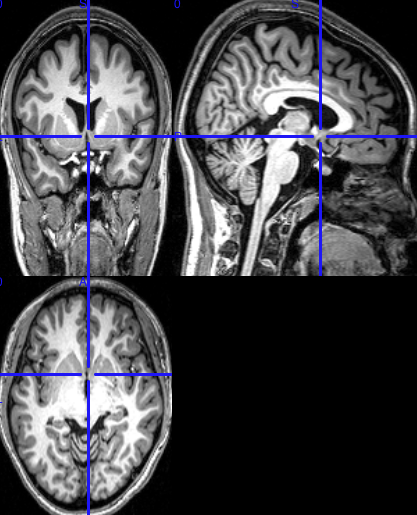 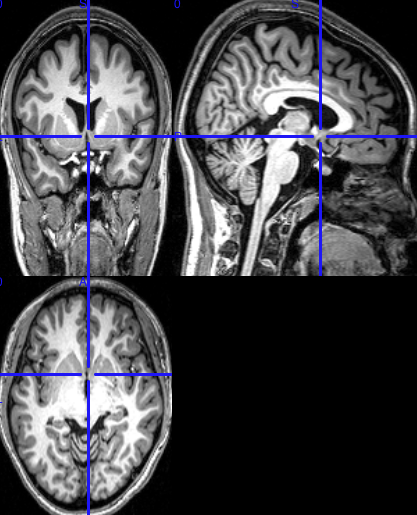 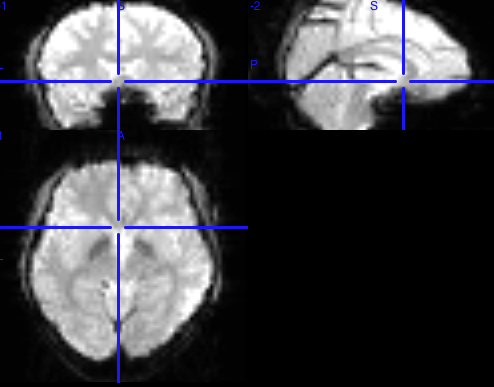 T1ImgCoreg/Sub_001
Segment
bet
RealignParameter/Sub_001/mean*.nii
T1Img/Sub_001
Apply
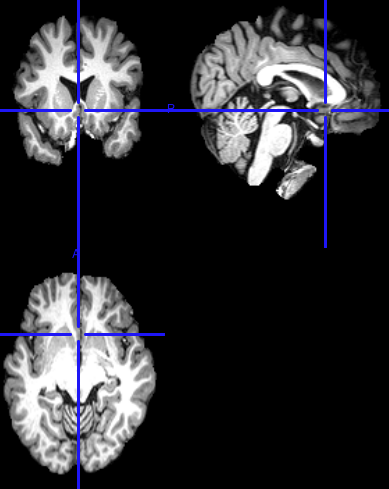 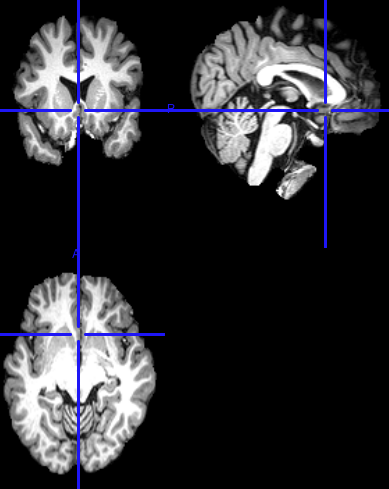 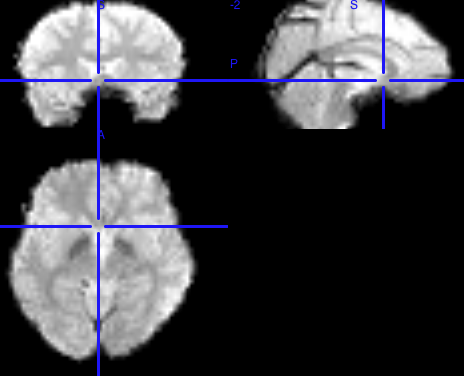 Coregister
RealignParameter/Sub_001/Bet_mean*.nii
T1ImgBet/Sub_001
38
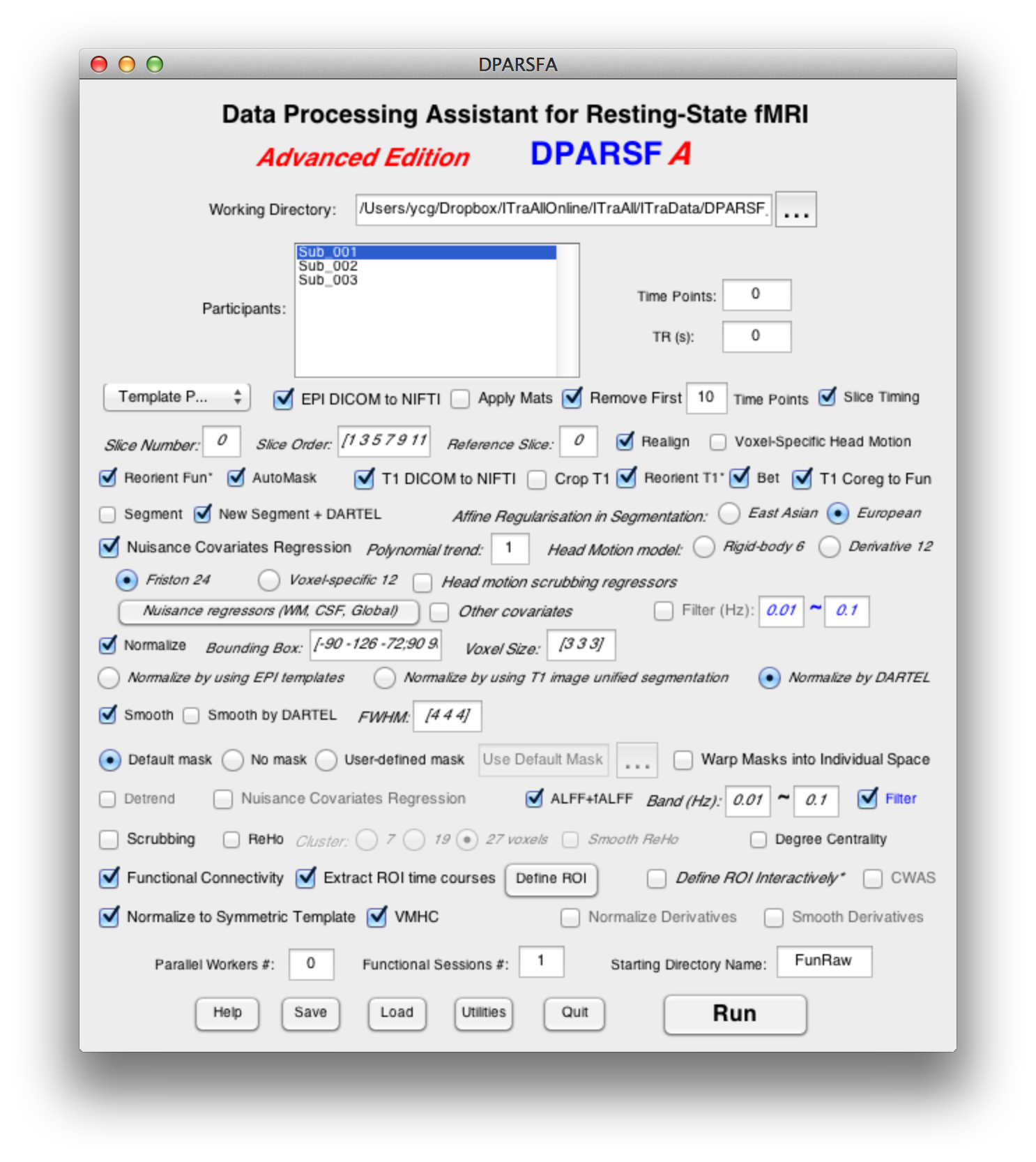 Preprocessingand R-fMRI measures Calculation
Coregister T1 image to functional space
39
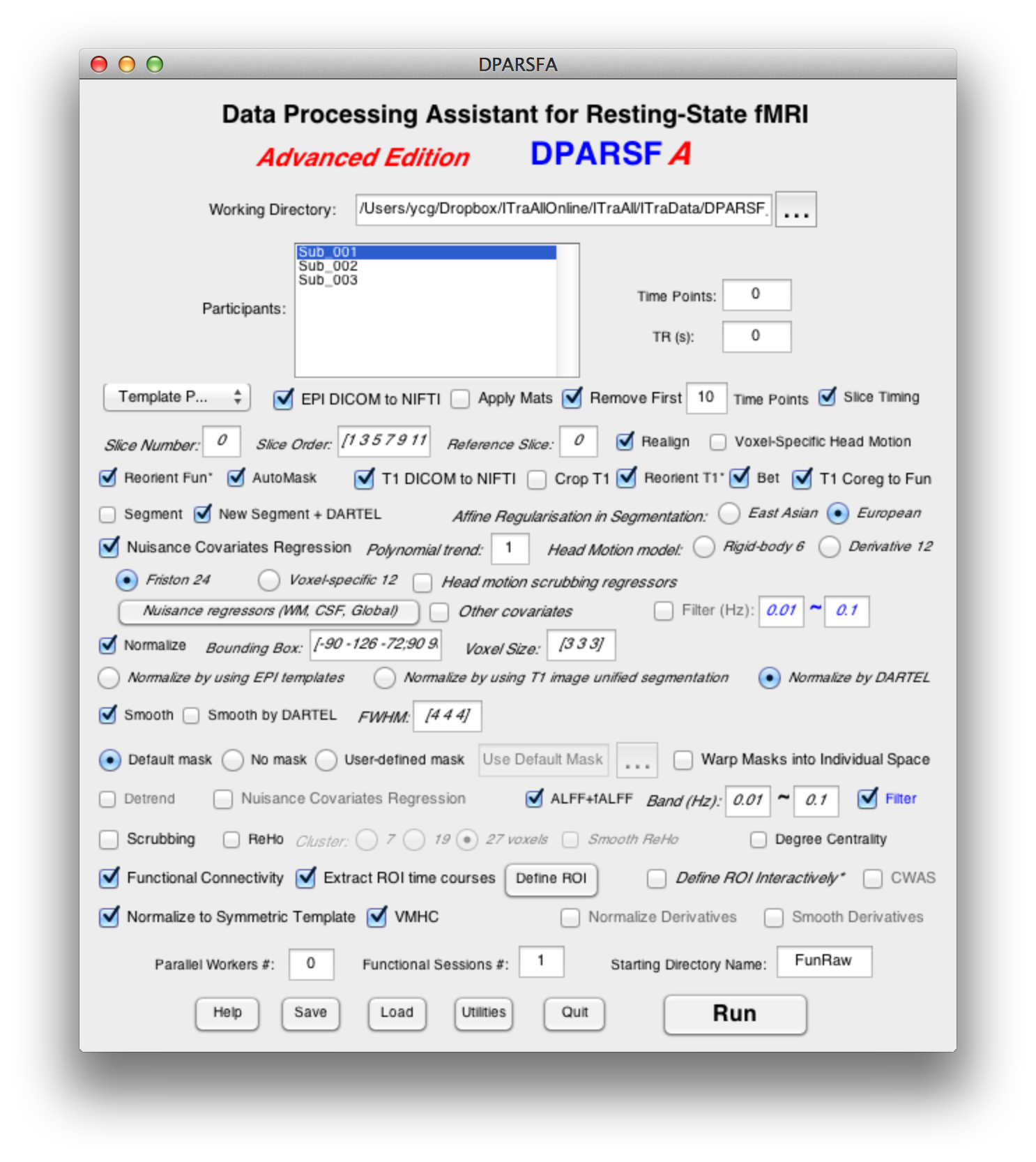 Preprocessingand R-fMRI measures Calculation
Unified Segmentation.
Information will be used in spatial normalization.
(In SPM12: old segment)
New Segment and DARTEL.
Information will be used in spatial normalization.
Affine regularisation in segmentation
40
By-Product: VBM
GM in original space
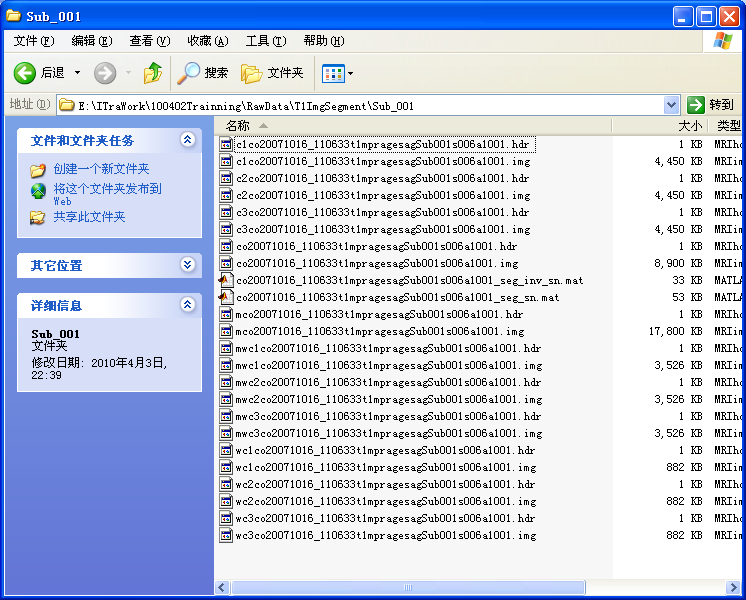 WM in original space
CSF in original space
Modulated GM in normalized space
GM in normalized space
41
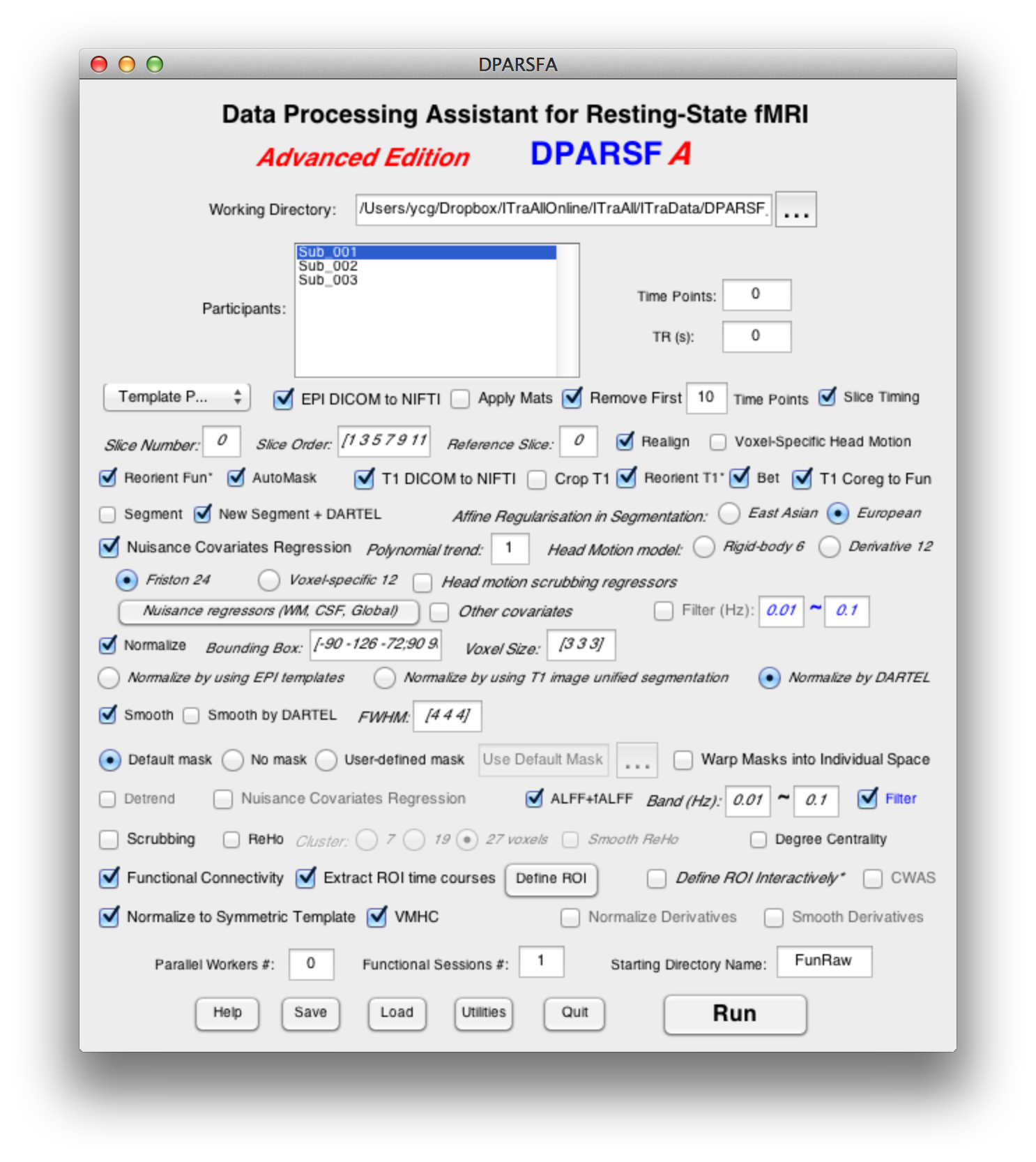 Preprocessingand R-fMRI measures Calculation
Nuisance Covariates Regression
Polynomial trends as regressors:
0: constant (no trends)
1: constant + linear trend (same as linear detrend)
2: constant + linear trend + quadratic trend
3: constant + linear trend + quadratic trend + cubic trend
...
42
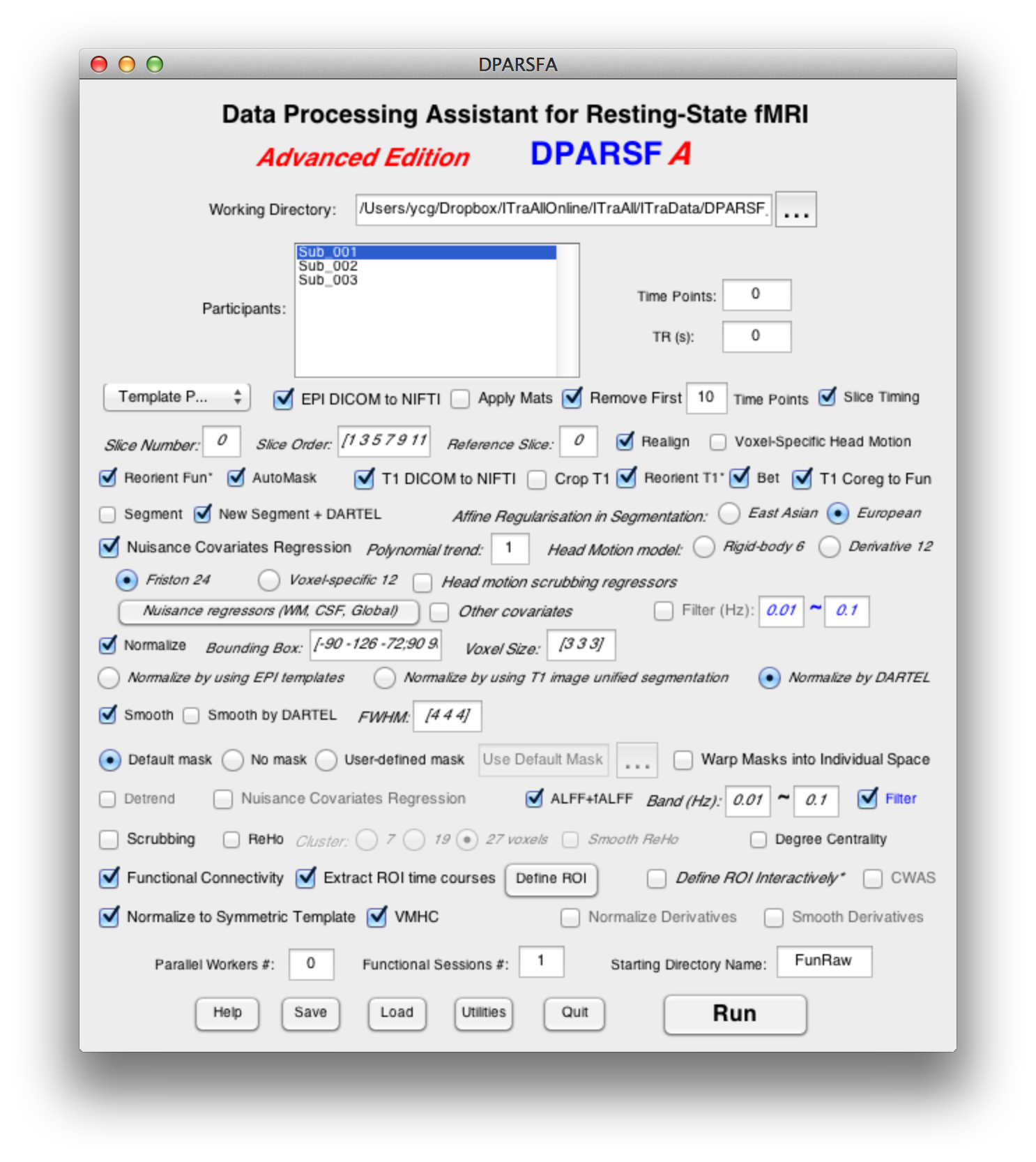 Preprocessingand R-fMRI measures Calculation
Head Motion regression model
6 head motion parameters
Derivative 12: 6 head motion parameters, 6 first derivatives
Friston 24-parameter model: 6 head motion parameters, 6 head motion parameters one time point before, and the 12 corresponding squared items (Friston et al., 1996).
43
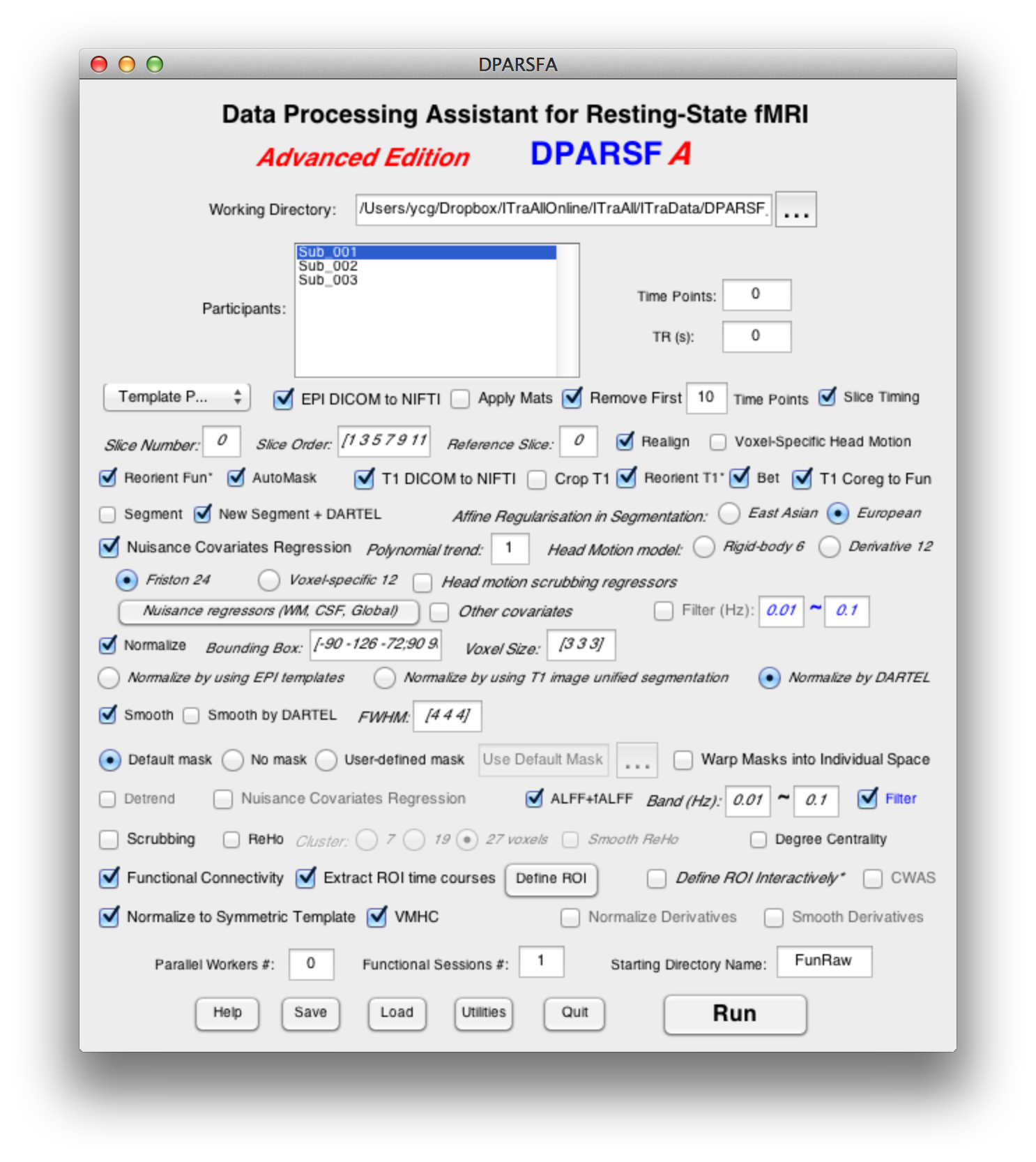 Preprocessingand R-fMRI measures Calculation
Voxel-specific 12-parameter model: the 3 voxel-specific translation motion parameters in x, y, z, the same 3 parameters for one time point before, and the 6 corresponding squared items
Head Motion Scrubbing Regressors
44
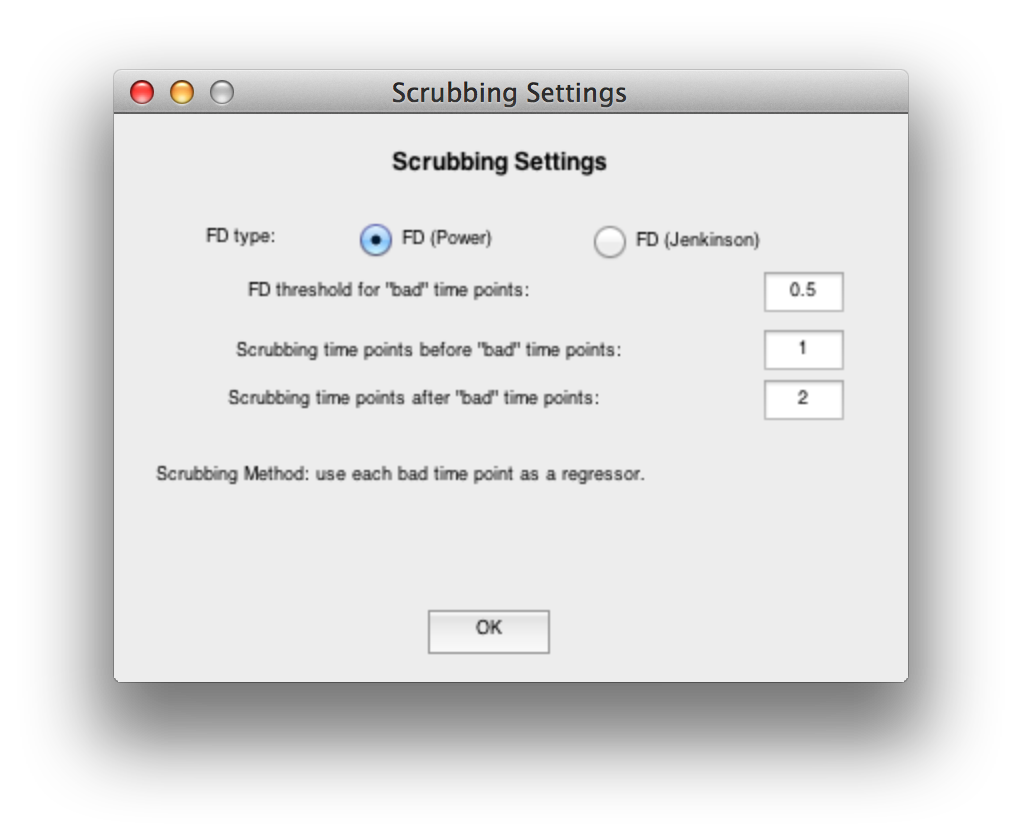 Each “bad” time point defined by FD will be used as a separate regressor.
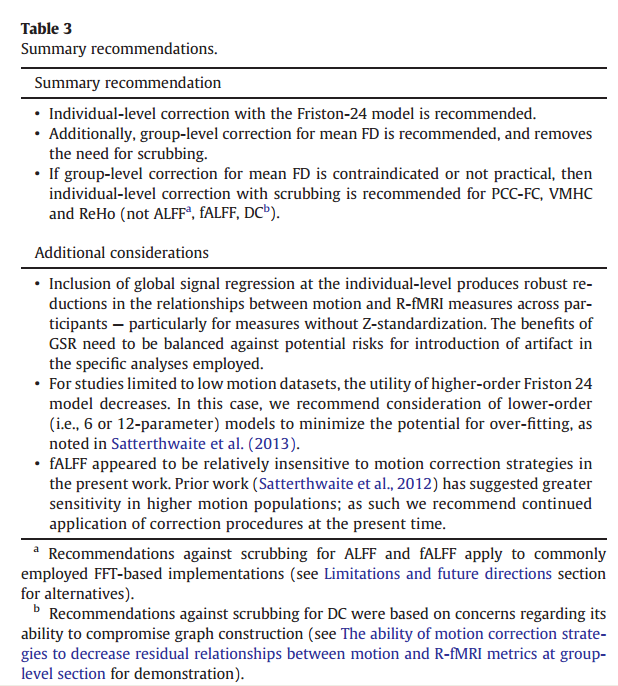 Yan et al., 2013, Neuroimage
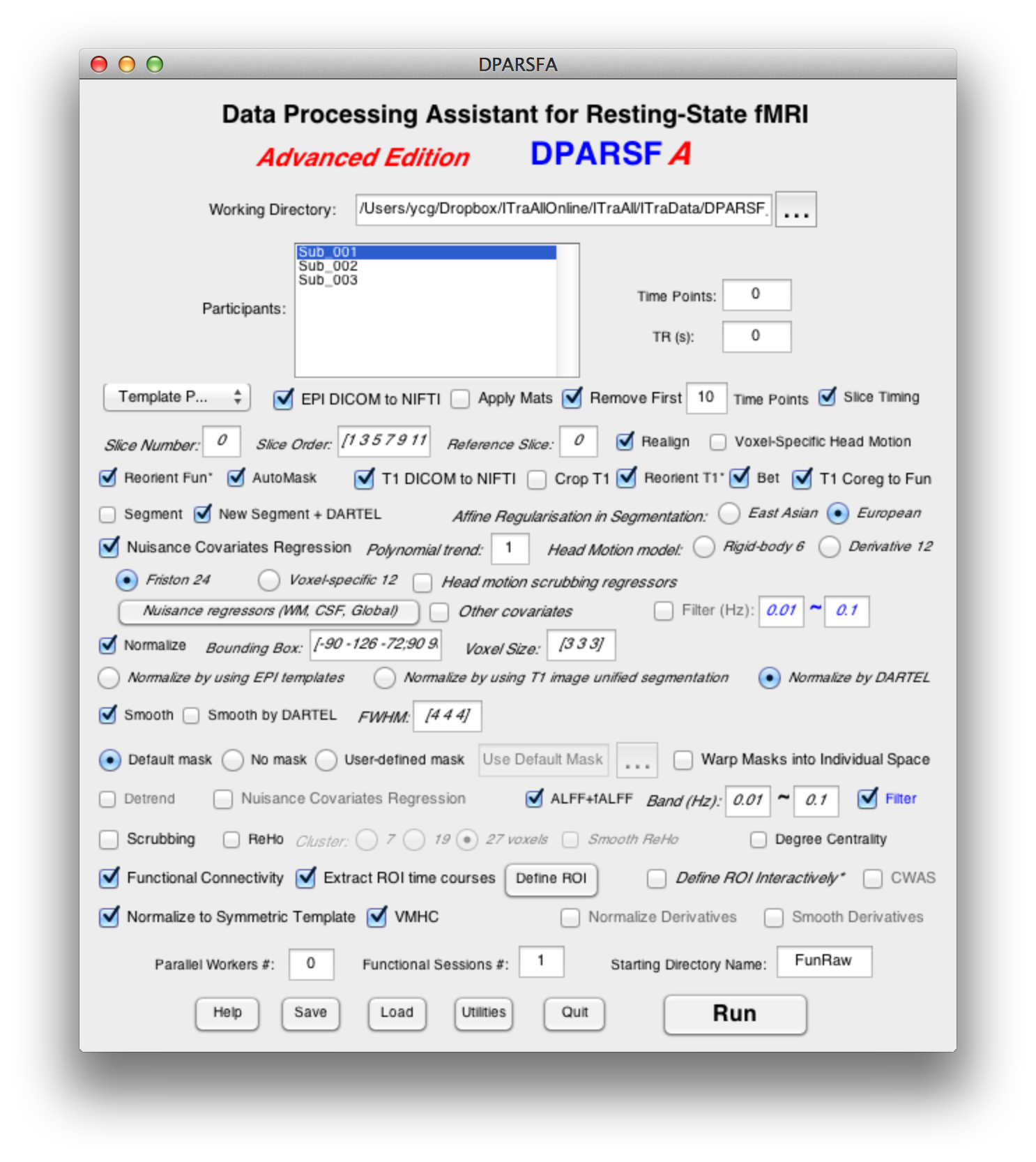 Preprocessingand R-fMRI measures Calculation
Nuisance Regressors
(WM, CSF, Global)
47
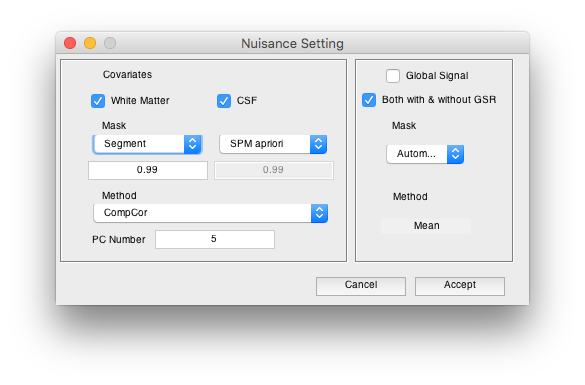 Nuisance Regression
Mask based on segmentation or SPM apriori
CompCor or mean [note: for CompCor, detrend (demean) and variance normalization will be applied before PCA, according to Behzadi et al., 2007]
Global Signal based on Automask
48
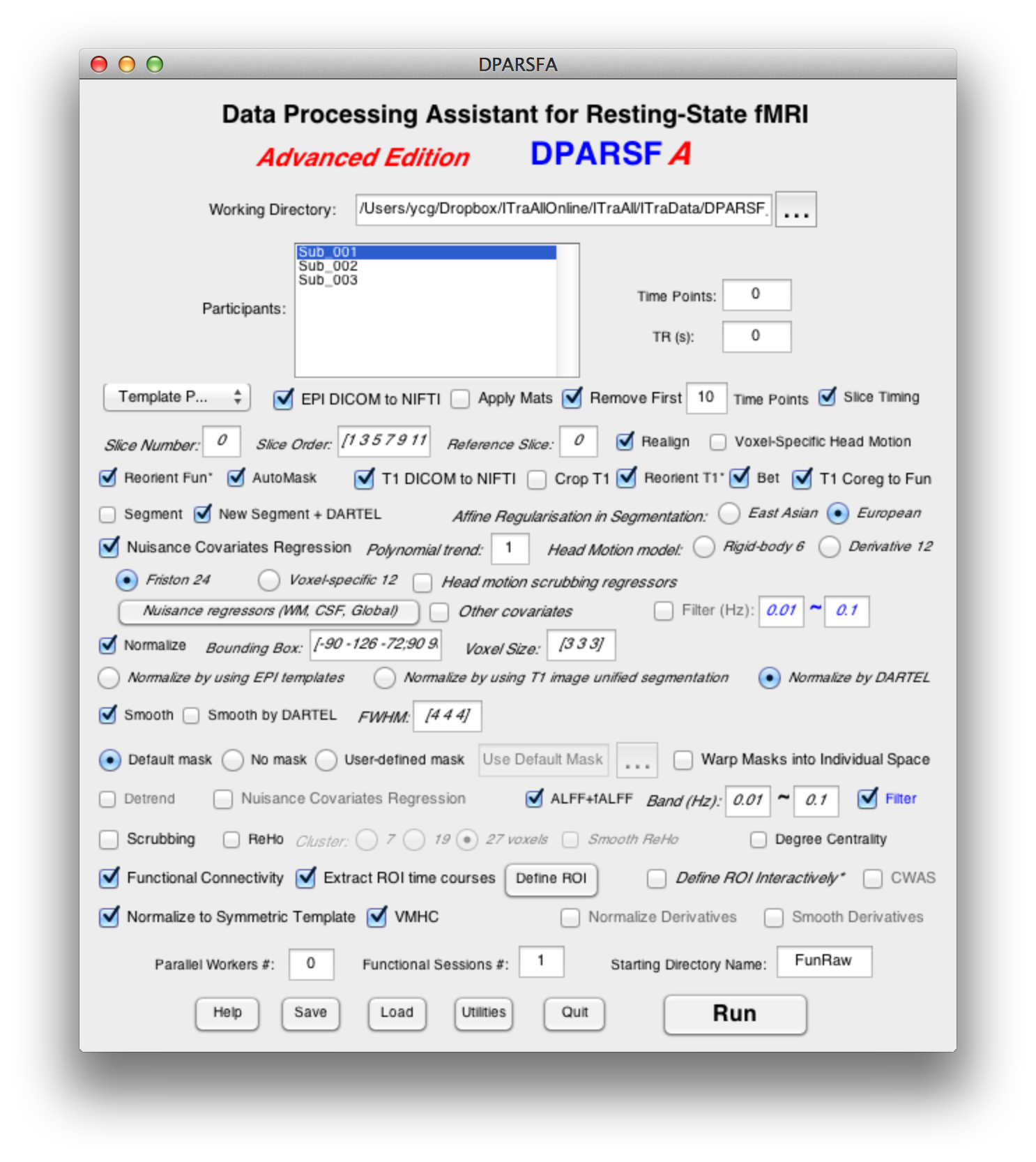 Preprocessingand R-fMRI measures Calculation
Define other covariates
49
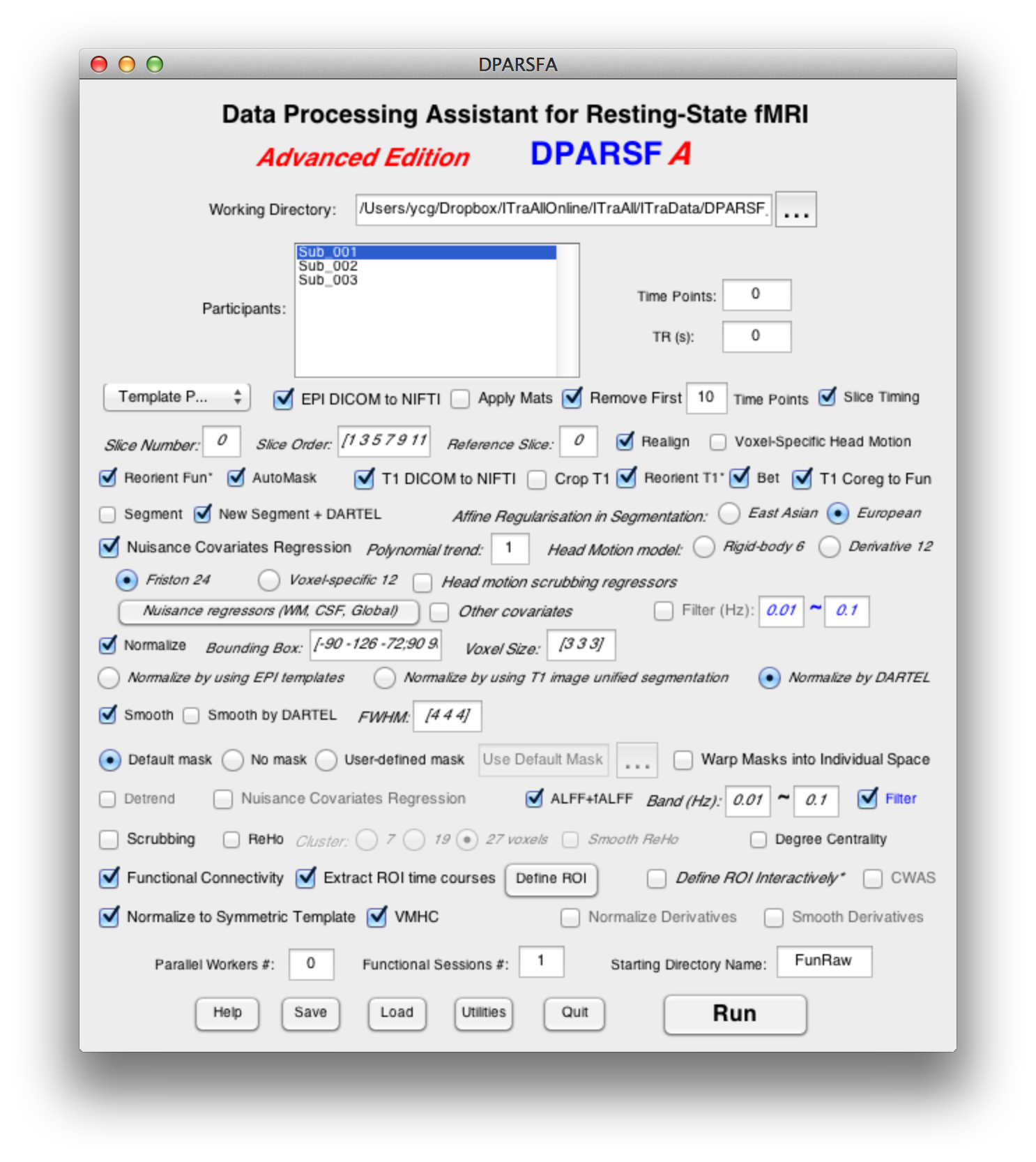 Preprocessingand R-fMRI measures Calculation
Filtering
The filtering parameters will be used later (Blue checkbox).
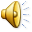 50
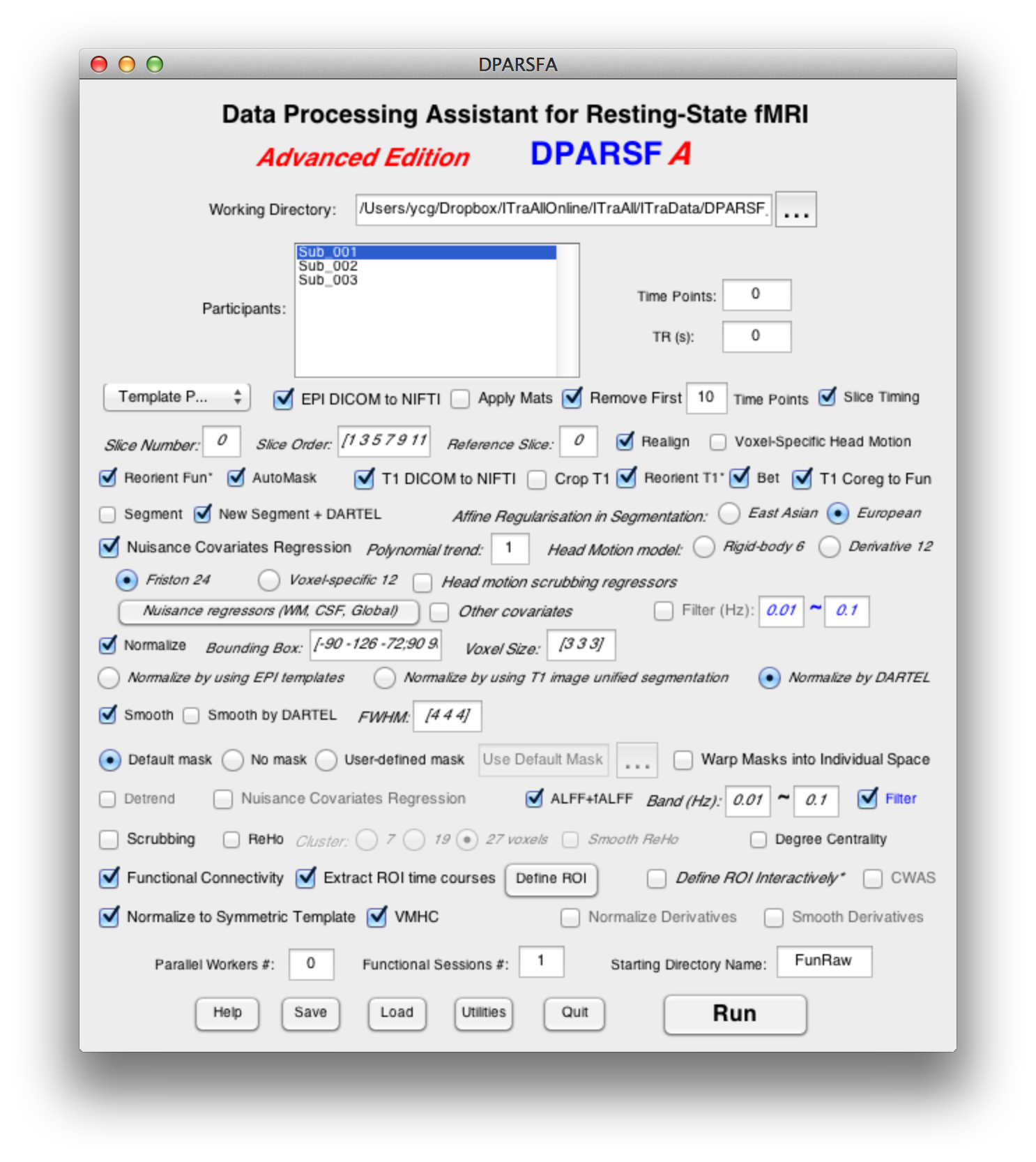 Preprocessingand R-fMRI measures Calculation
Spatial Normalization
51
Normalize
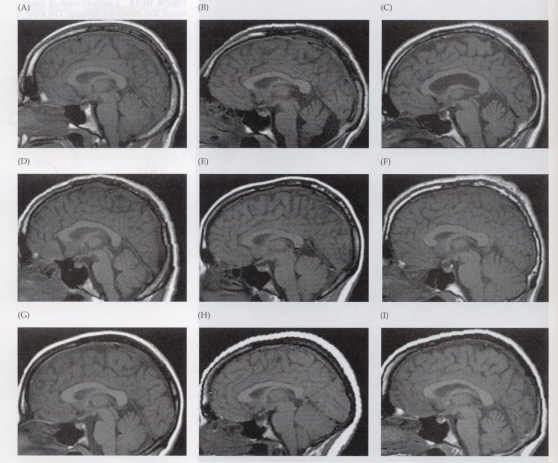 Huettel et al., 
2004
52
Normalize
Methods:
I.   Normalize by using EPI templates
II.  Normalize by using T1 image unified segmentation
III. Normalize by using DARTEL
IV. Normalize by using T1 templates (hidden)
53
Normalize
III. Normalize by using DARTEL
Structural image was coregistered to the mean functional image after motion correction
The transformed structural image was then segmented into gray matter, white matter, cerebrospinal fluid by using a unified segmentation algorithm (New Segment)
DARTEL: create template
DARTEL: Normalize to MNI space. The motion corrected functional volumes were spatially normalized to the MNI space using the normalization parameters estimated in DARTEL.
54
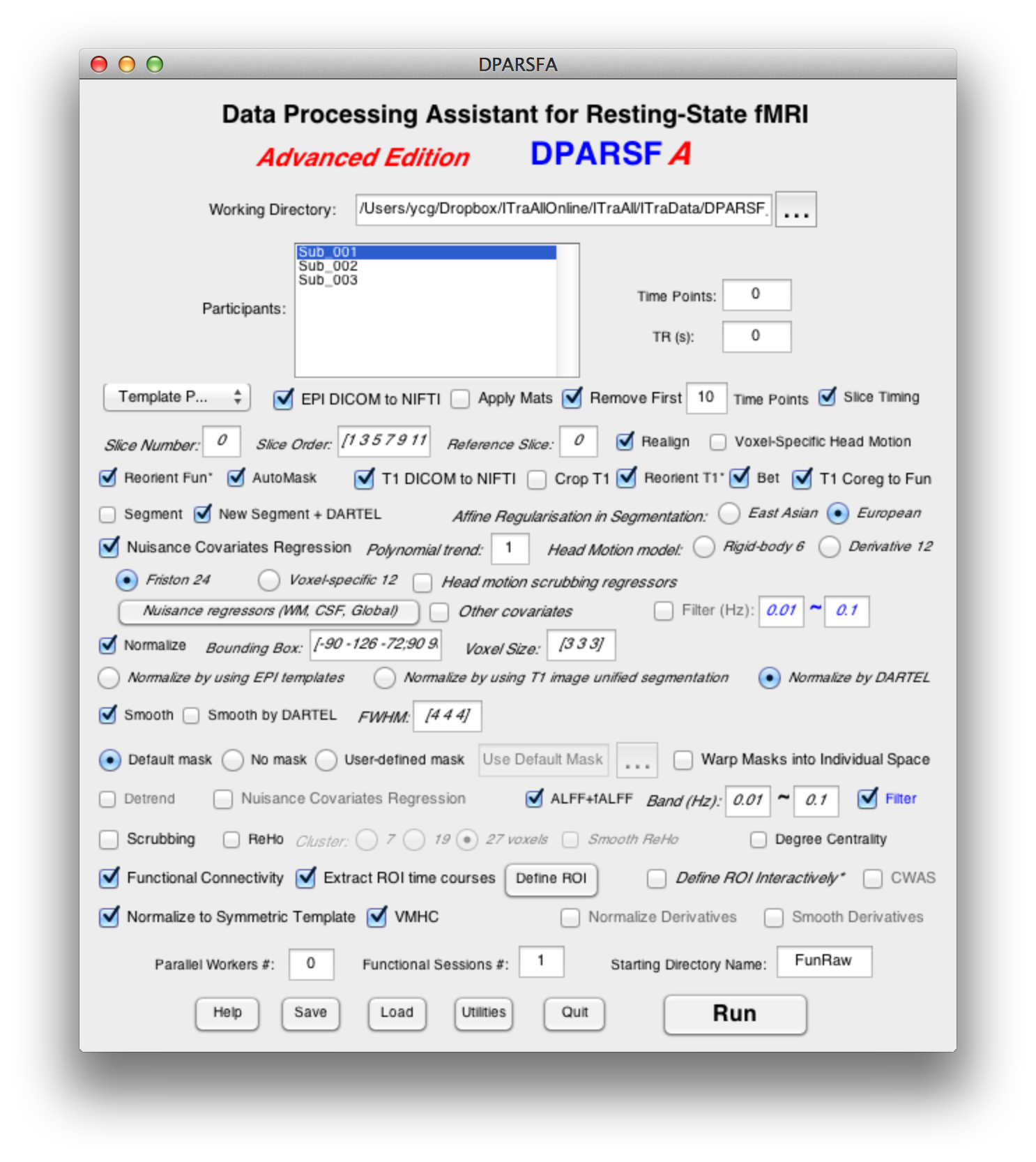 Preprocessingand R-fMRI measures Calculation
Smooth

For ReHo, Degree Centrality: don’t smooth before calculation

FWHM kernel settings can be applied to later steps
55
Smooth
Why?
Reduce the effects of bad normalization
 Increase SNR
 …
56
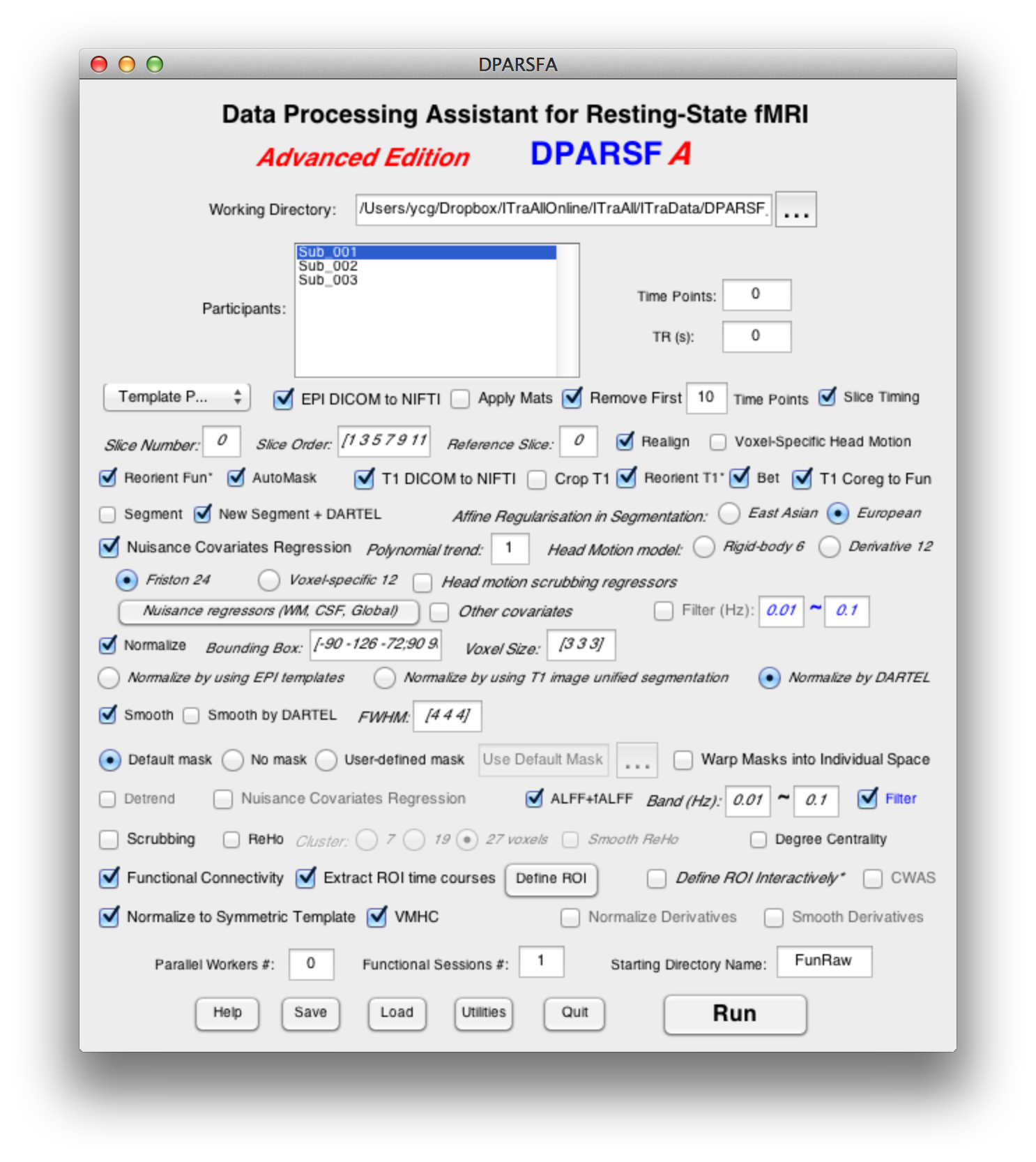 Mask
Default mask: SPM5 apriori mask (brainmask.nii) thresholded at 50%.
User-defined mask
Warp the masks into individual space by the information of DARTEL or unified segmentation.
57
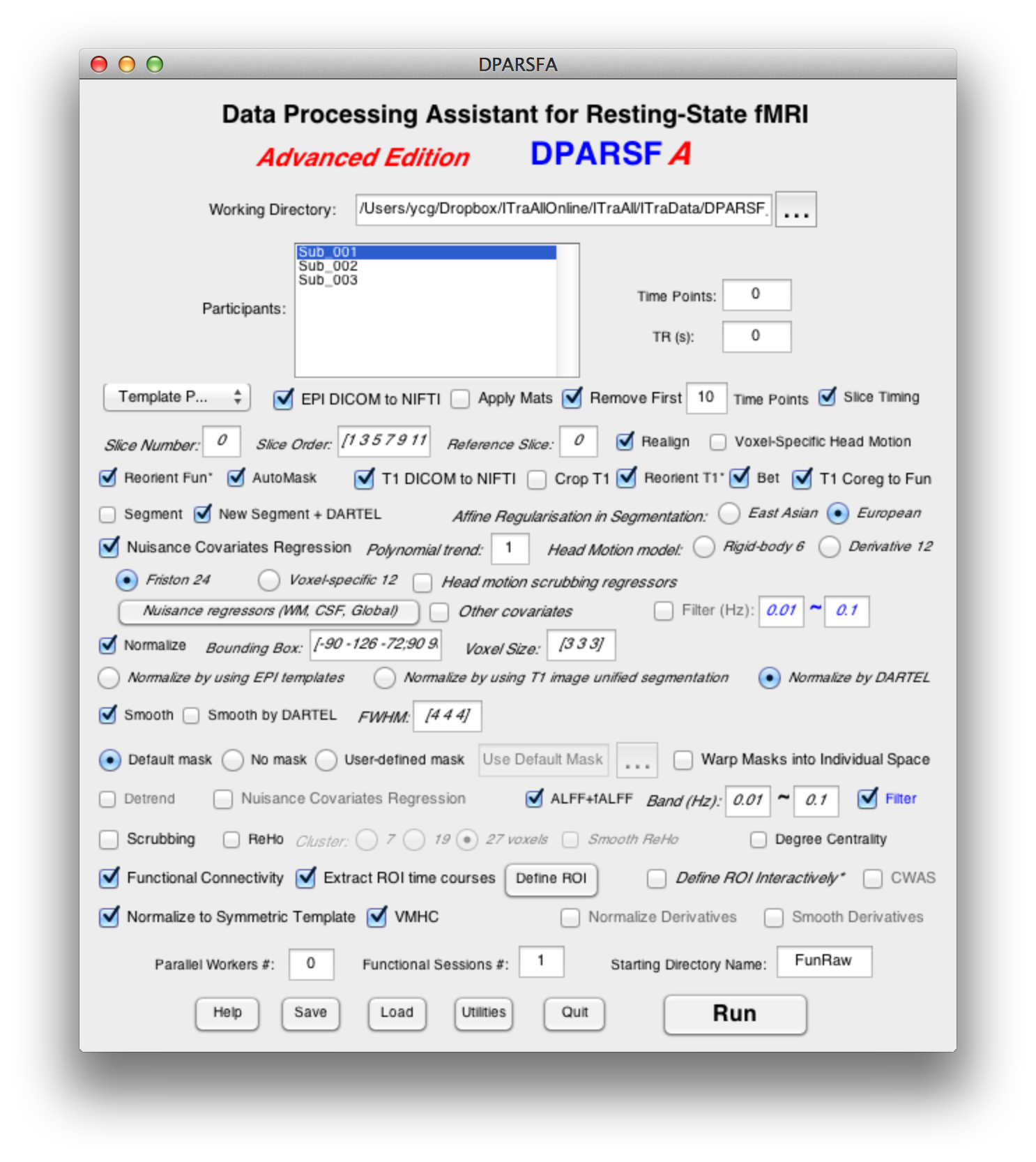 Preprocessingand R-fMRI measures Calculation
Linear detrend
(NO need since included in nuisance covariate regression)
58
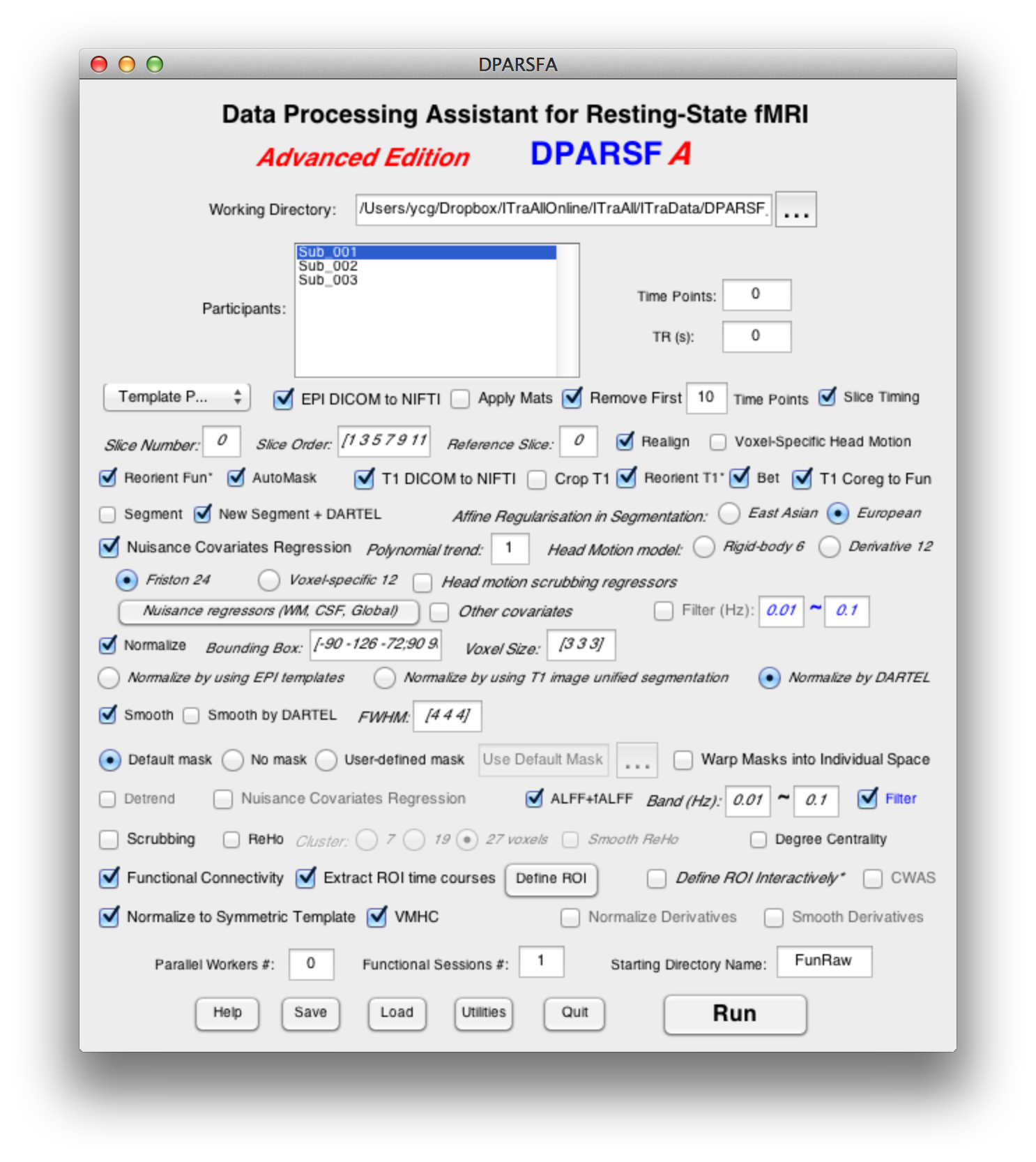 Preprocessingand R-fMRI measures Calculation
Nuisance Covariates Regression
If needed, then use the parameters set in the upper section.
59
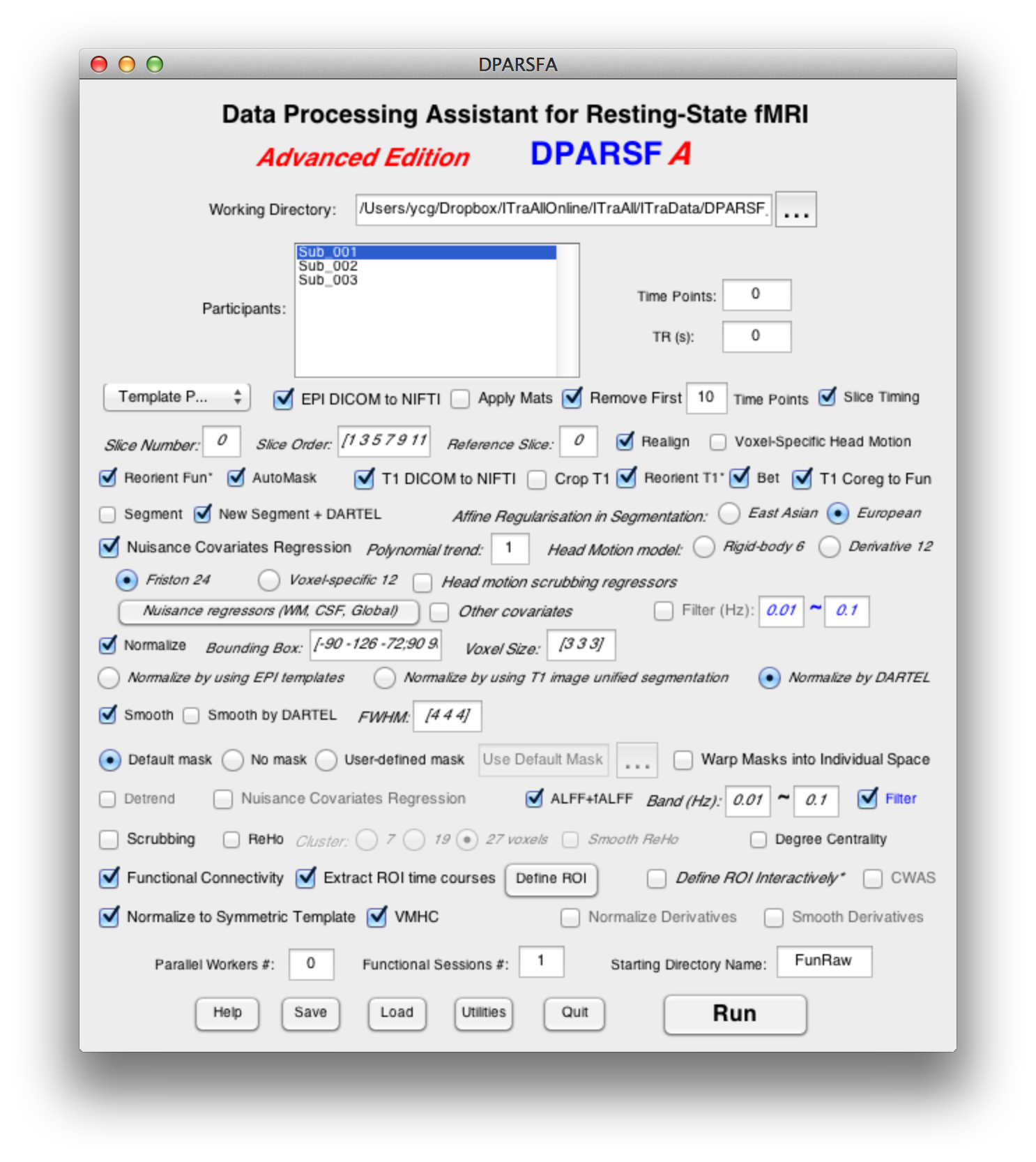 Preprocessingand R-fMRI measures Calculation
ALFF and fALFF calculation
(Zang et al., 2007; Zou et al., 2008)
60
ALFF/fALFF
Amplitude of low frequency fluctuation / Fractional ALFF
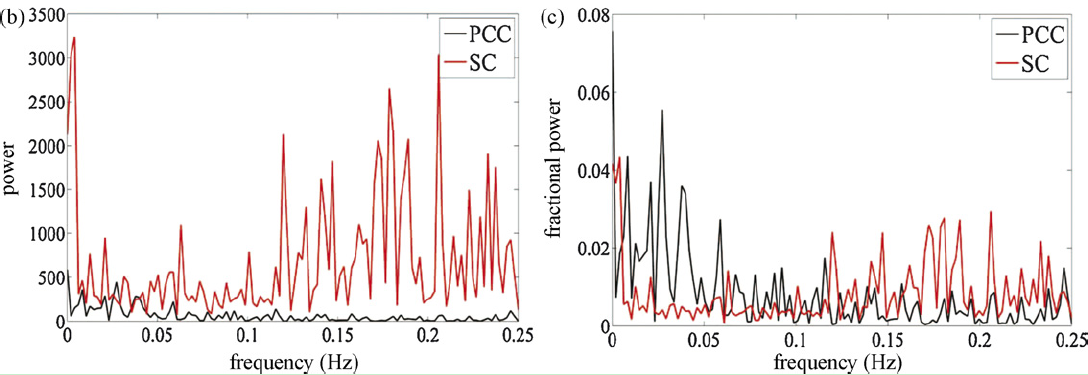 PCC: posterior cingulate cortex
SC: suprasellar cistern
Zang et al., 2007; Zou et al., 2008
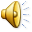 61
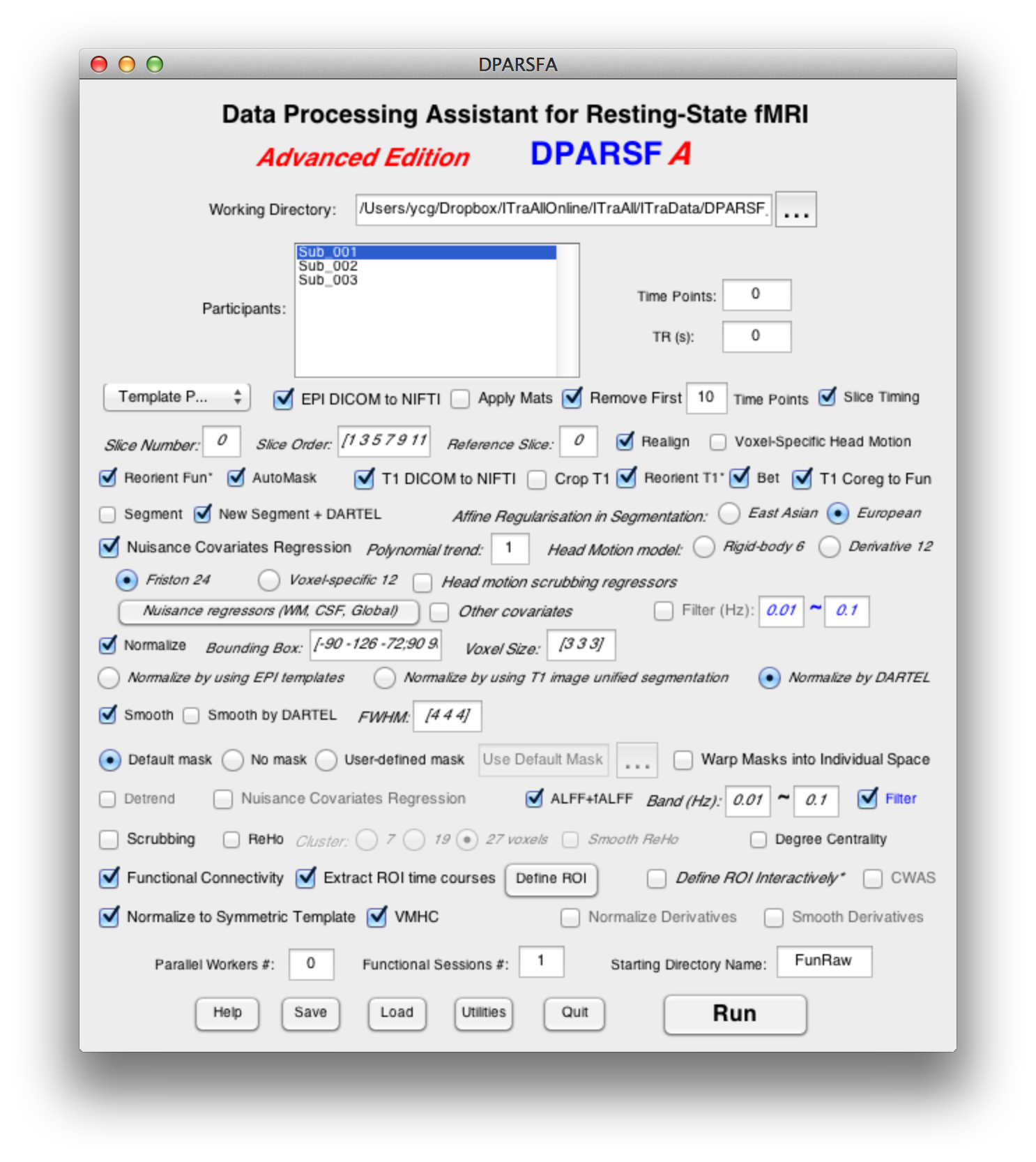 Preprocessingand R-fMRI measures Calculation
Filtering
Use the parameters set in the blue edit boxes.
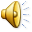 62
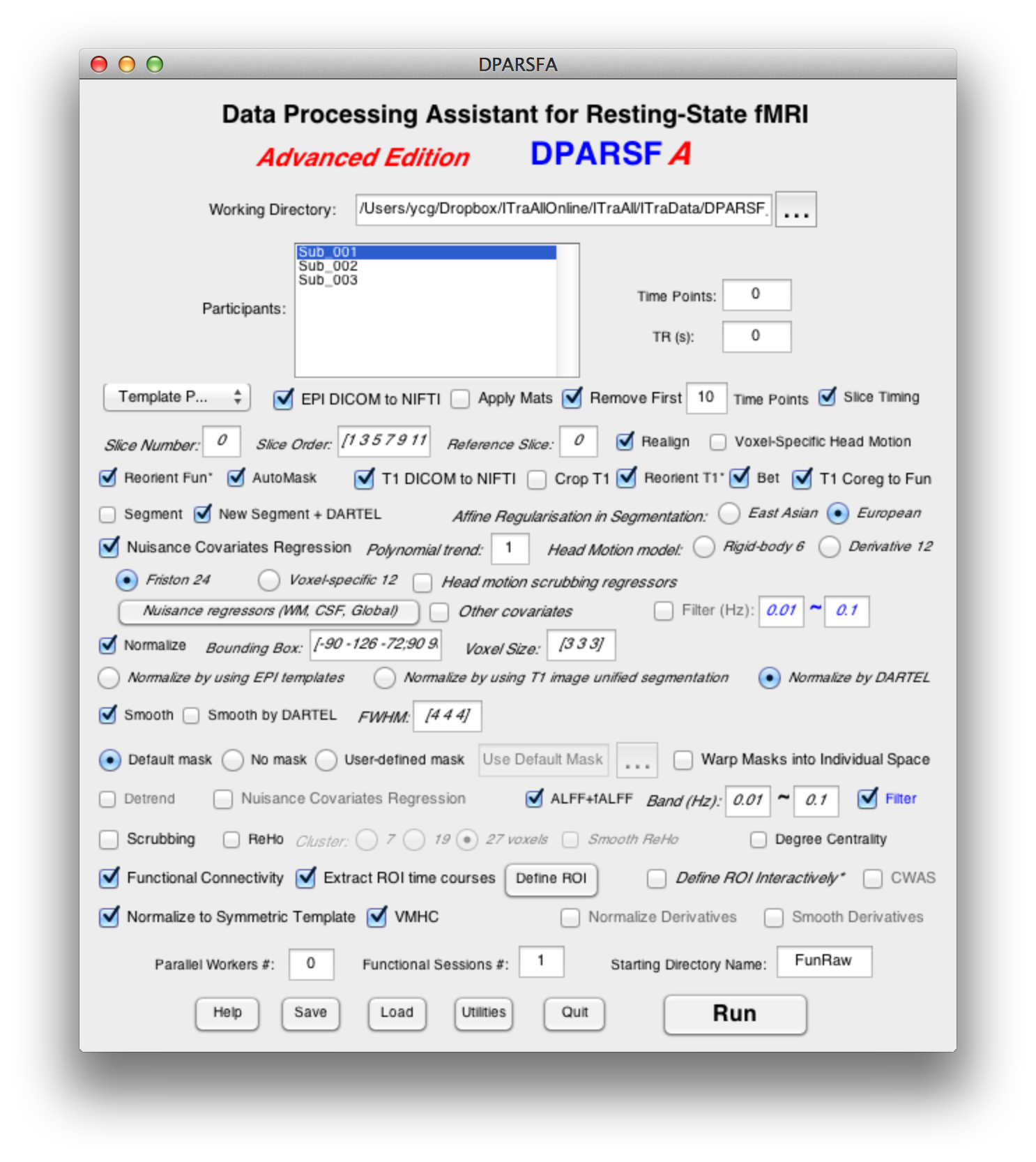 Preprocessingand R-fMRI measures Calculation
Scrubbing
63
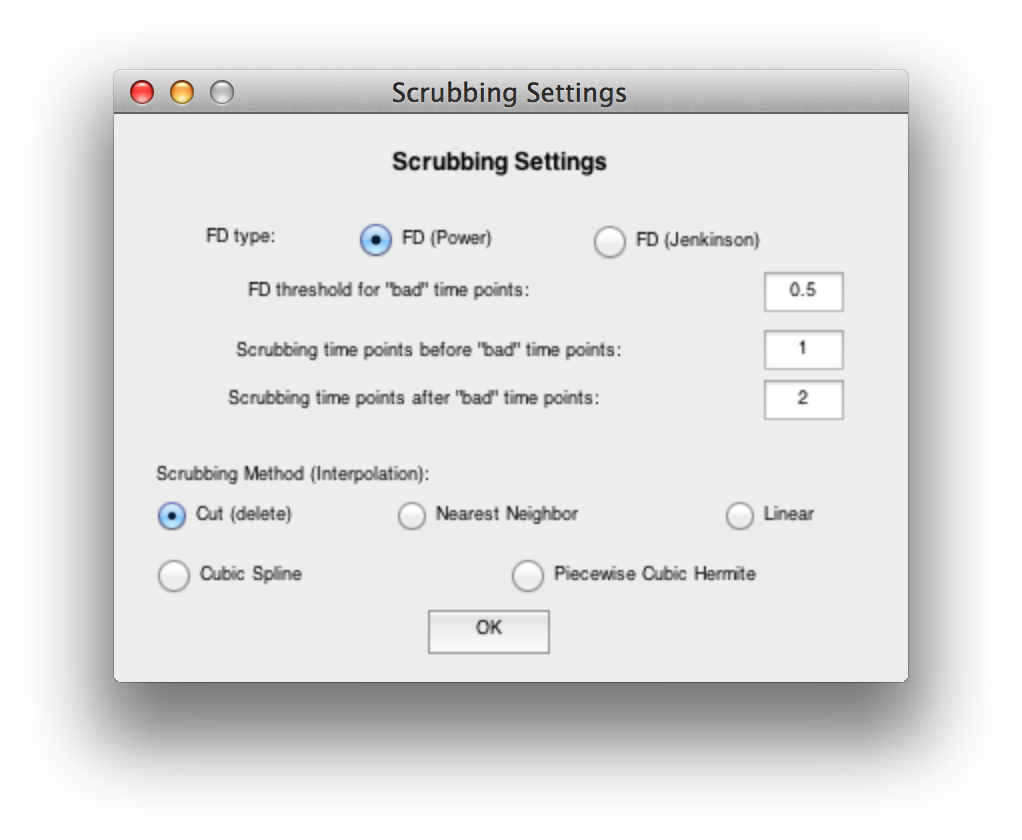 The “bad” time points defined by FD_Power (Power et al., 2012) will be interpolated or deleted as the specified method.
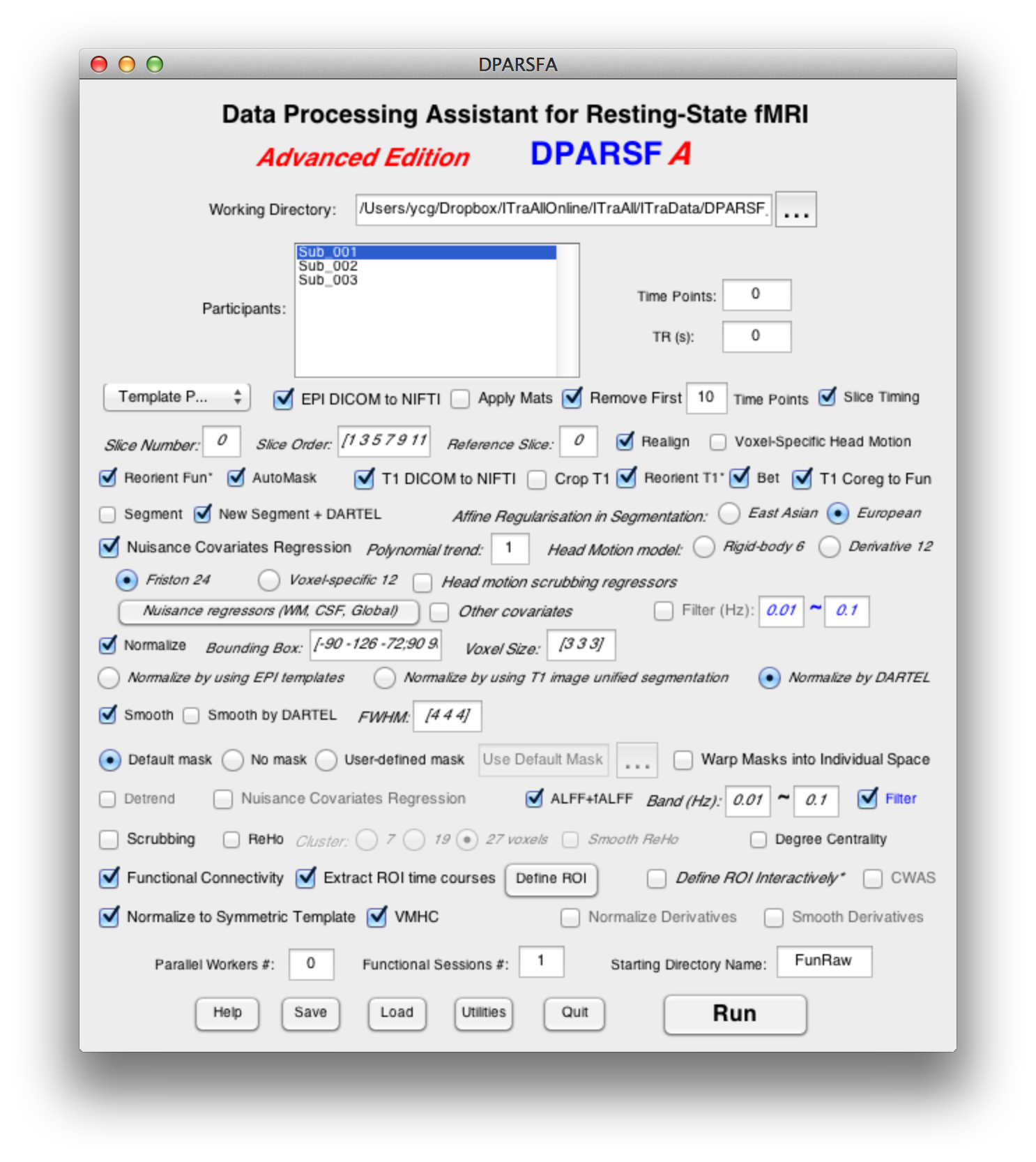 Preprocessingand R-fMRI measures Calculation
Regional Homogeneity (ReHo) Calculation
(Zang et al., 2004)
65
ReHo (Regional Homogeneity)
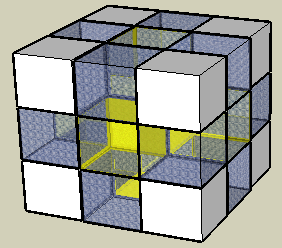 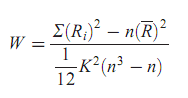 Zang et al., 2004
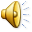 Zang YF, Jiang TZ, Lu YL, He Y, Tian LX (2004) Regional homogeneity approach to fMRI data analysis. Neuroimage 22: 394–400.
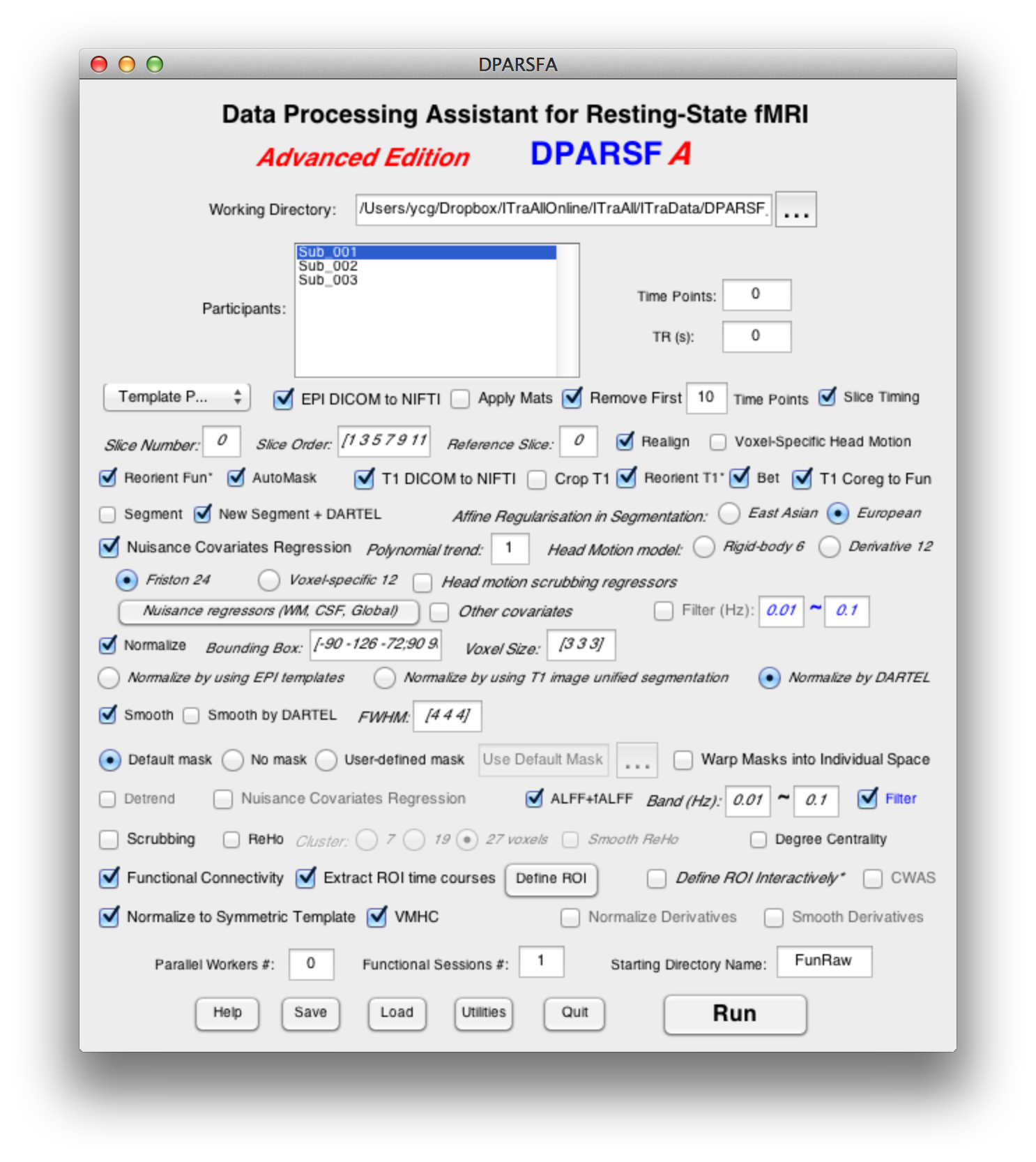 Preprocessingand R-fMRI measures Calculation
Regional Homogeneity (ReHo) Calculation
(Zang et al., 2004)
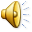 67
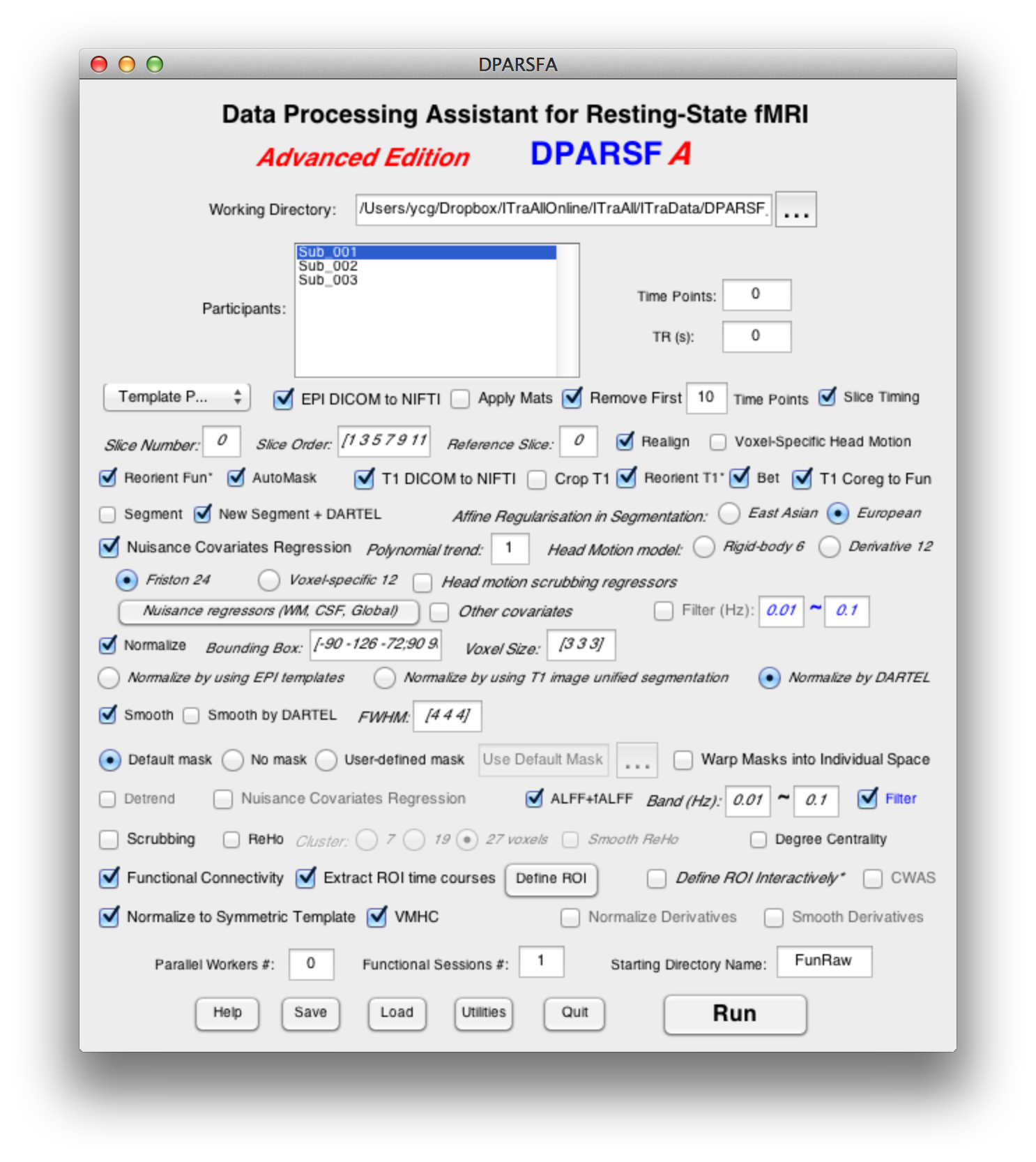 Preprocessingand R-fMRI measures Calculation
Degree Centrality Calculation
(Buckner et al., 2009; Zuo et al, 2012)
> r Threshold 
(default 0.25)
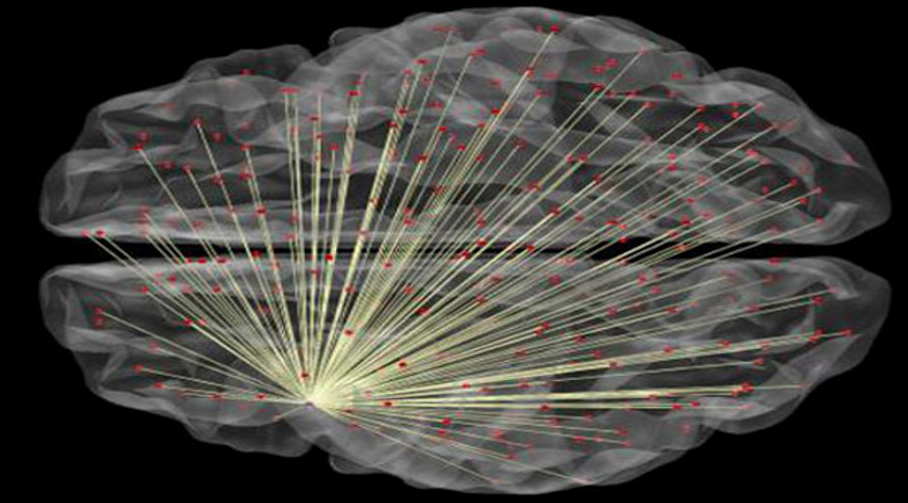 68
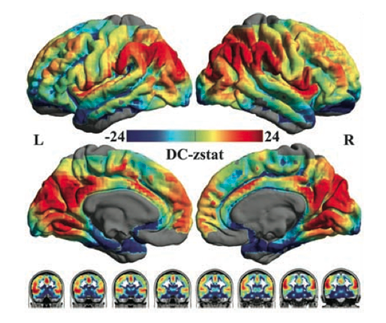 Zuo et al., 2012
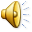 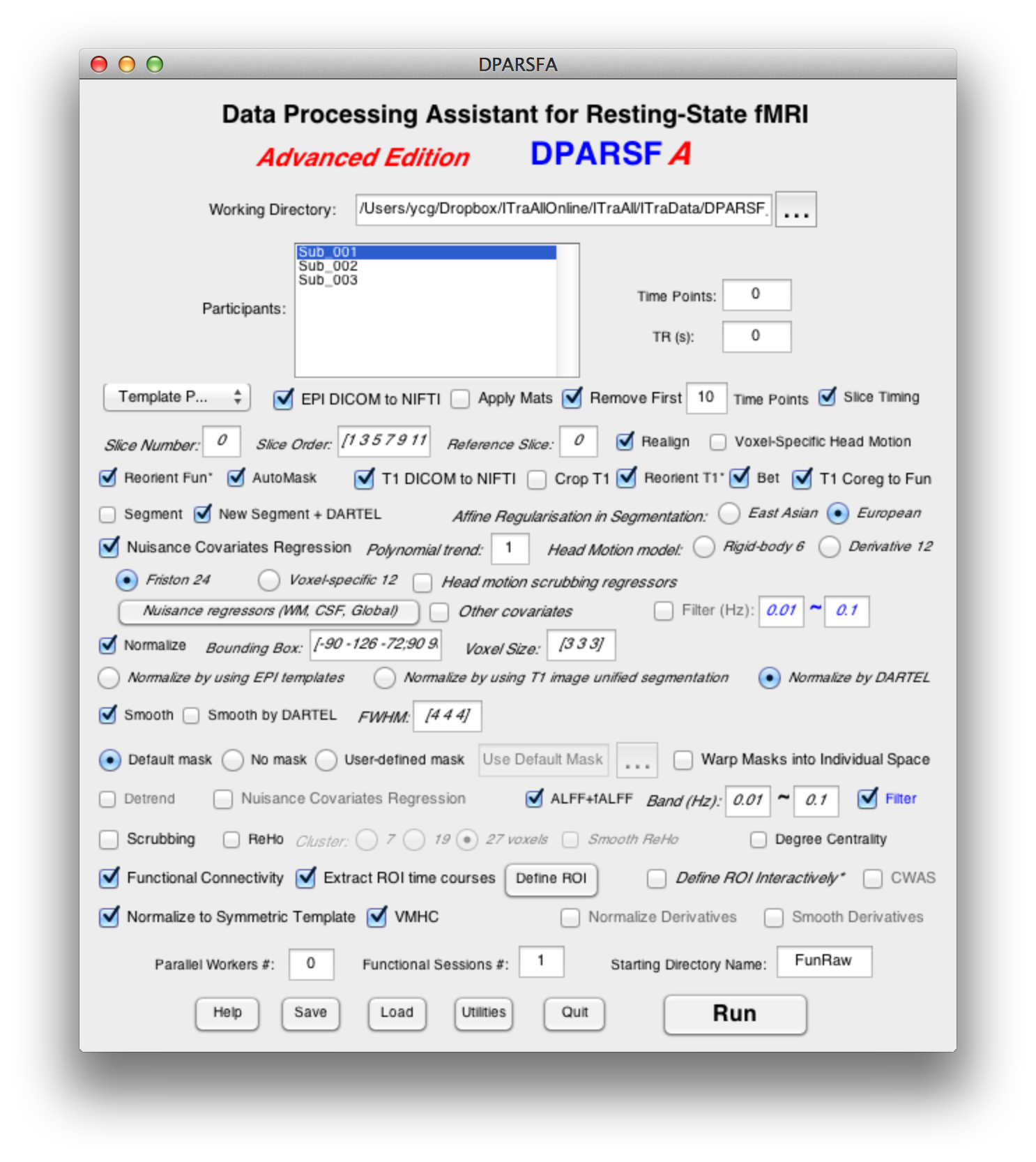 Preprocessingand R-fMRI measures Calculation
Functional Connectivity (voxel-wise seed based correlation analysis)
Extract ROI time courses (also for ROI-wise Functional Connectivity)
Define ROI
70
Define ROI
Multiple labels in mask file: each label is considered as one ROI
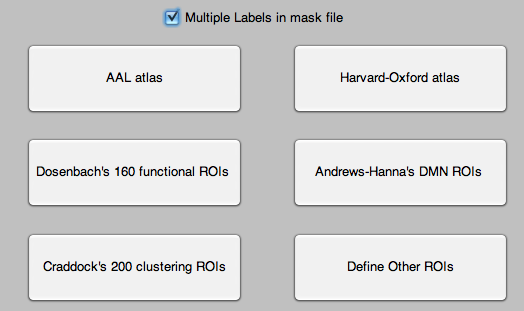 Dosenbach et al., 2010
Andrews-Hanna et al., 2010
Craddock et al., 2011
Define other ROIs
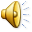 71
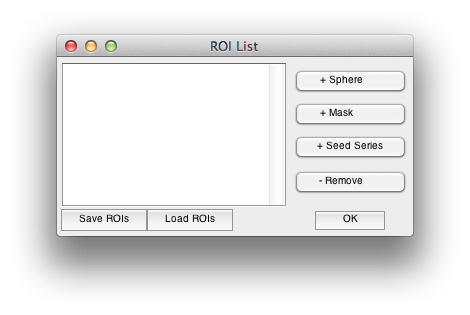 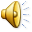 72
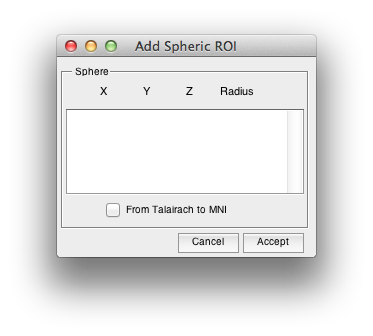 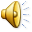 73
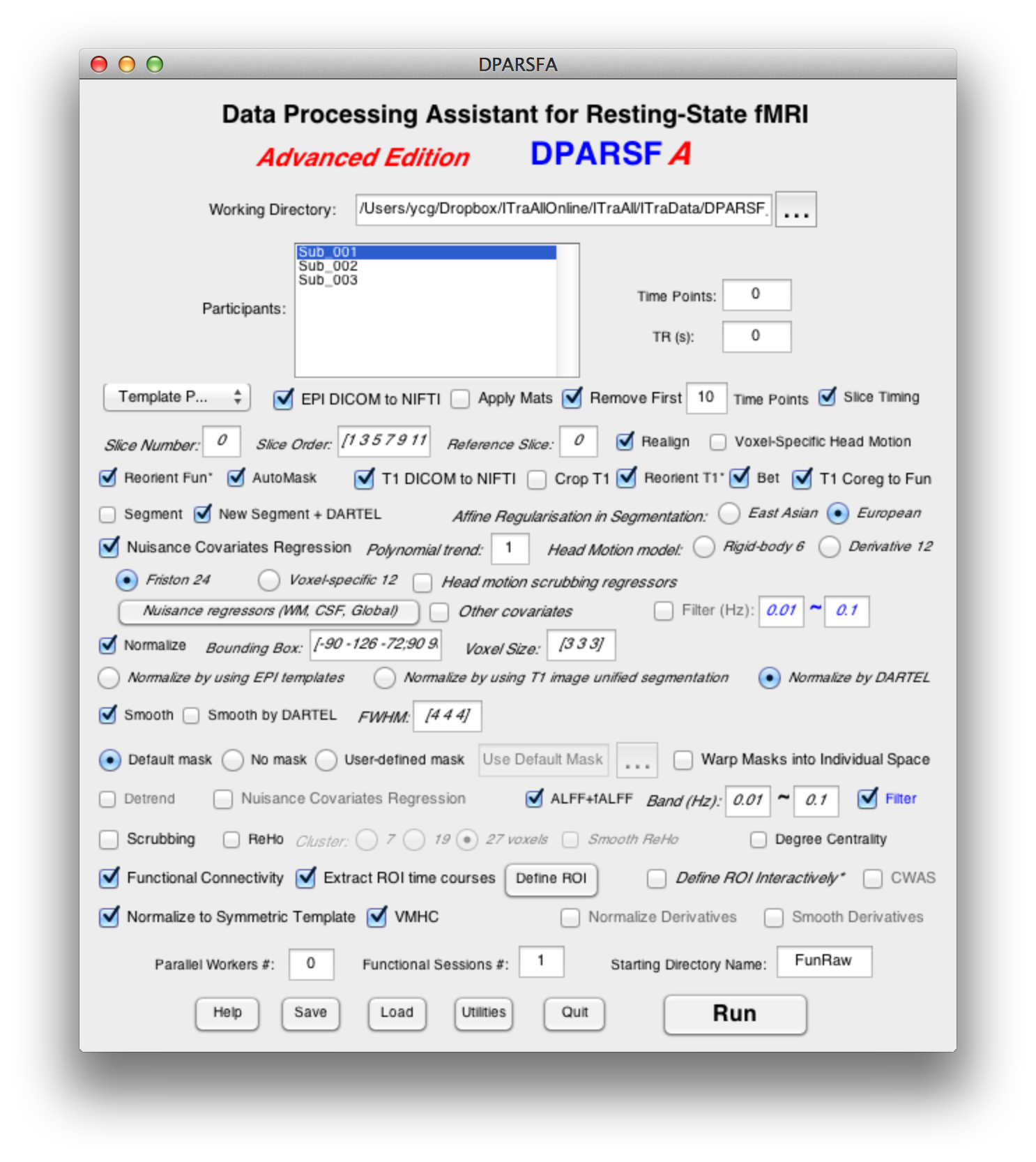 Preprocessingand R-fMRI measures Calculation
Define ROI Interactively
74
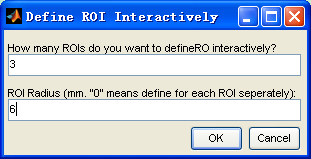 0 means define ROI Radius for each ROI seperately
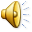 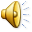 75
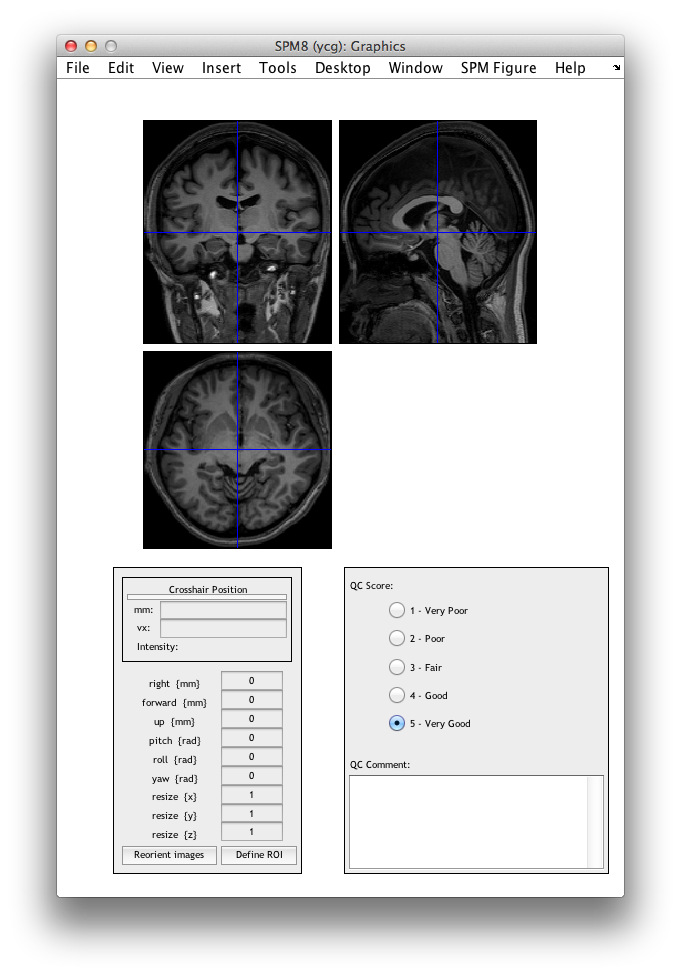 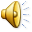 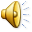 76
Functional Connectivity
You will get the Voxel-wise functional connectivity results of each ROI in {working directory}\Results\FC:
zROI1FCMap_Sub_001.img
zROI2FCMap_Sub_001.img
For ROI-wise results, please see {working directory}\Results\FunImgARCW*_ROISignals.
77
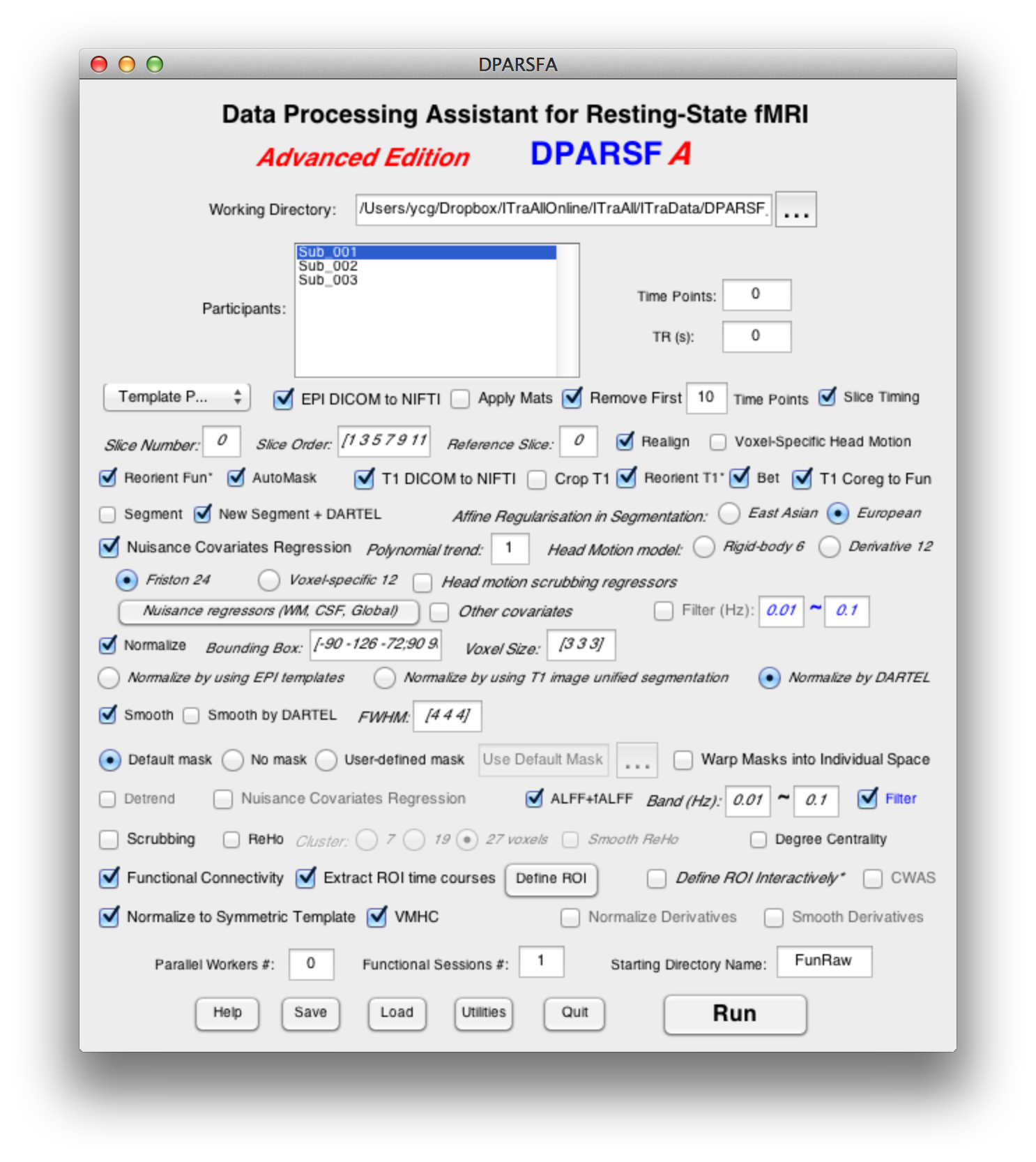 Preprocessingand R-fMRI measures Calculation
Voxel-mirrored homotopic connectivity (VMHC) (Zuo et al., 2010)
Prepare for VMHC: Further register to a symmetric template
78
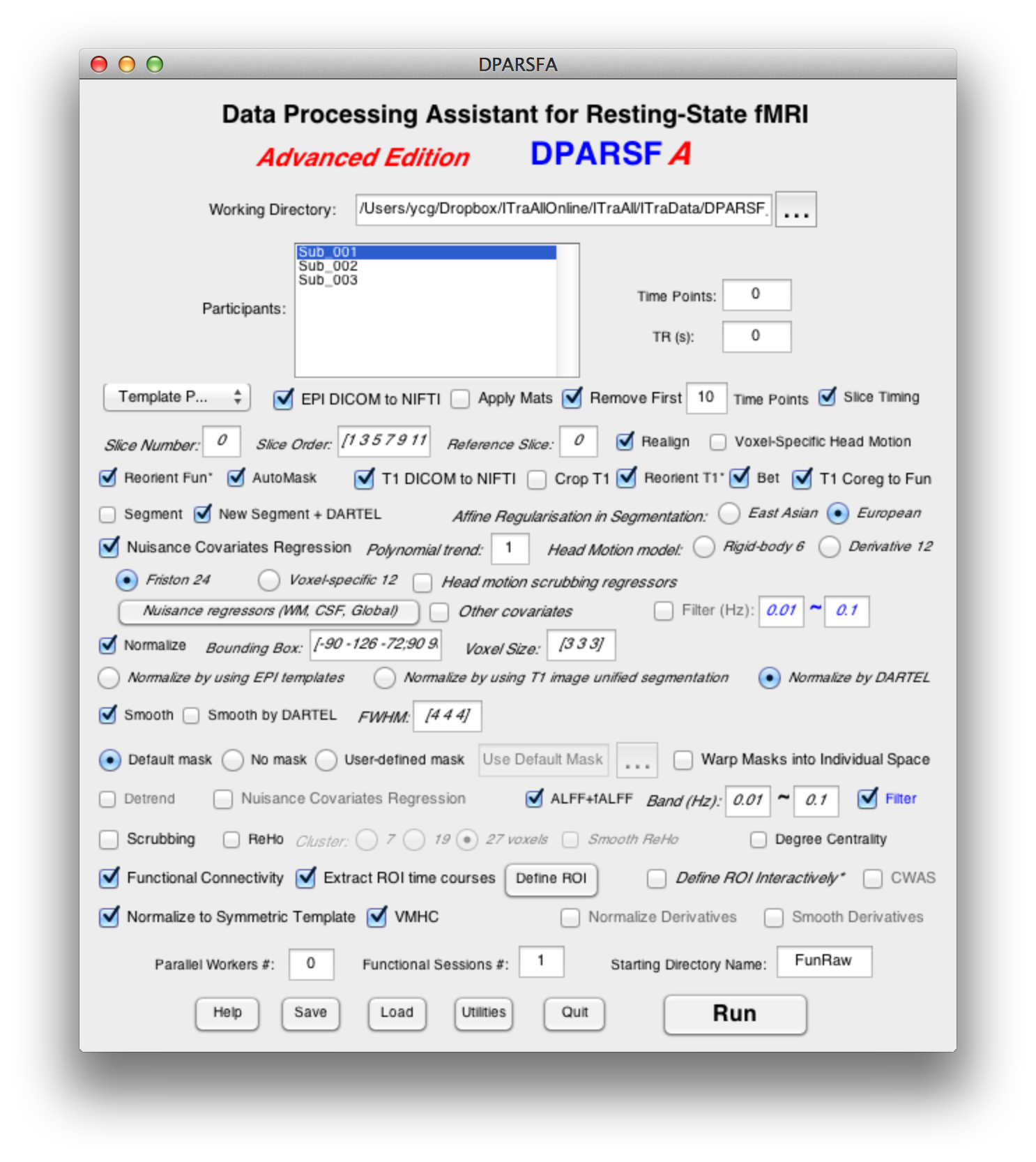 Preprocessingand R-fMRI measures Calculation
Voxel-mirrored homotopic connectivity (VMHC) (Zuo et al., 2010)
79
VMHC
1) Get the T1 images in MNI space (e.g., wco*.img or wco*.nii under T1ImgNewSegment or T1ImgSegment) for each subject, and then create a mean T1 image template (averaged across all the subjects). 
2) Create a symmetric T1 template by averaging the mean T1 template (created in Step 1) with it's flipped version (flipped over x axis). 
3) Normalize the T1 image in MNI space (e.g., wco*.img or wco*.nii under T1ImgNewSegment or T1ImgSegment) for each subject to the symmetric T1 template (created in Step 2), and apply the transformations to the functional data (which have been normalized to MNI space beforehand). Please see a reference from Zuo et al., 2010.
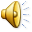 80
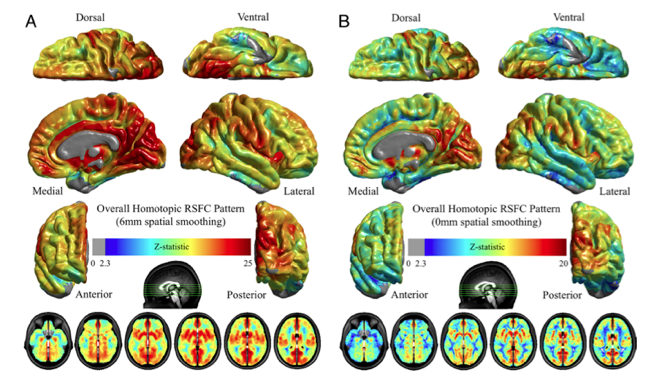 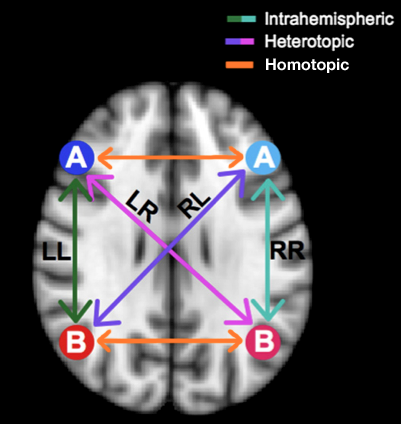 Gee et al., 2011
Zuo et al., 2010
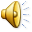 81
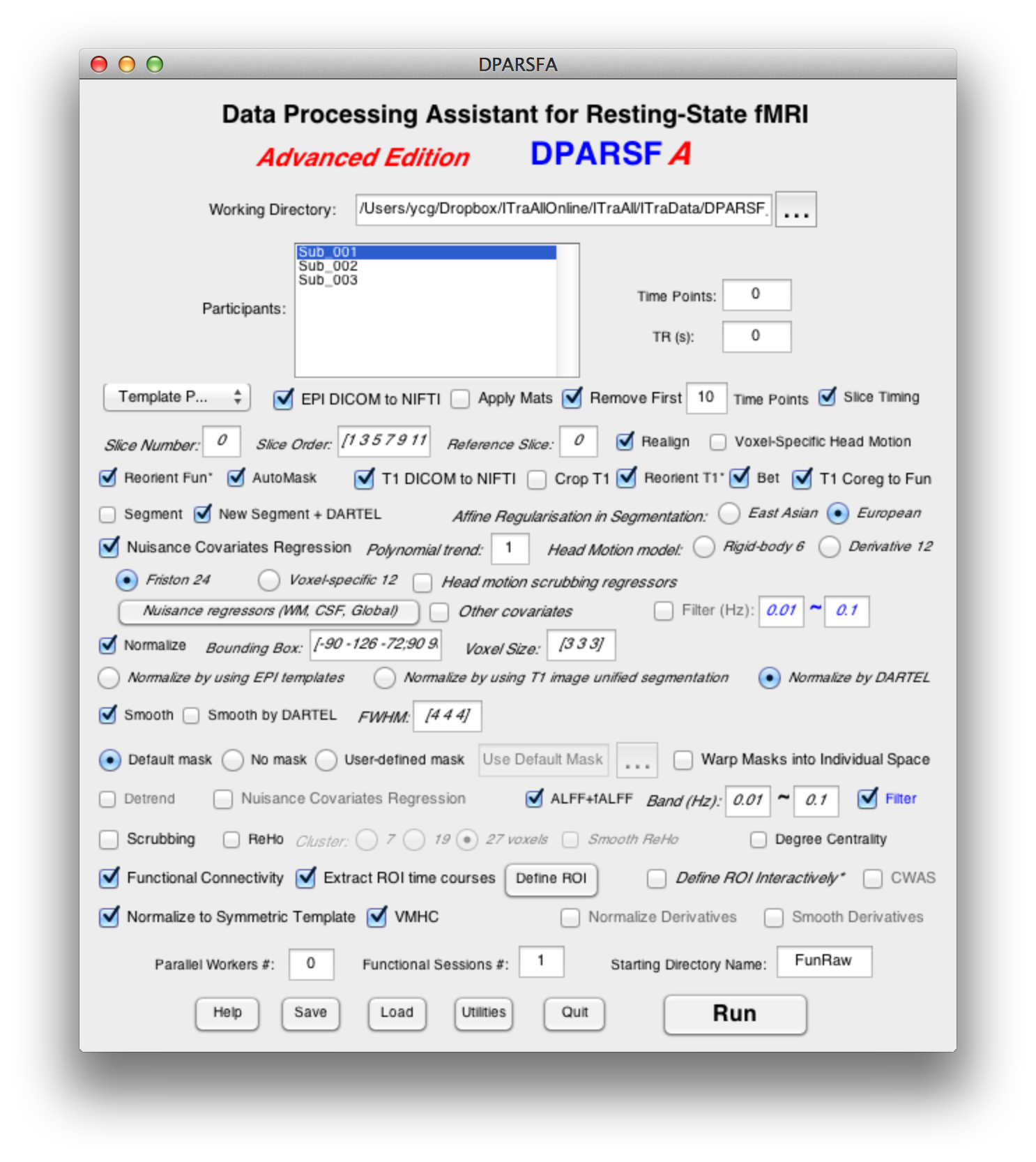 Preprocessingand R-fMRI measures Calculation
Parallel Workers (if parallel computing toolbox is installed)
Each subject is distributed into a different worker. (Except DARTEL-Create Template)
82
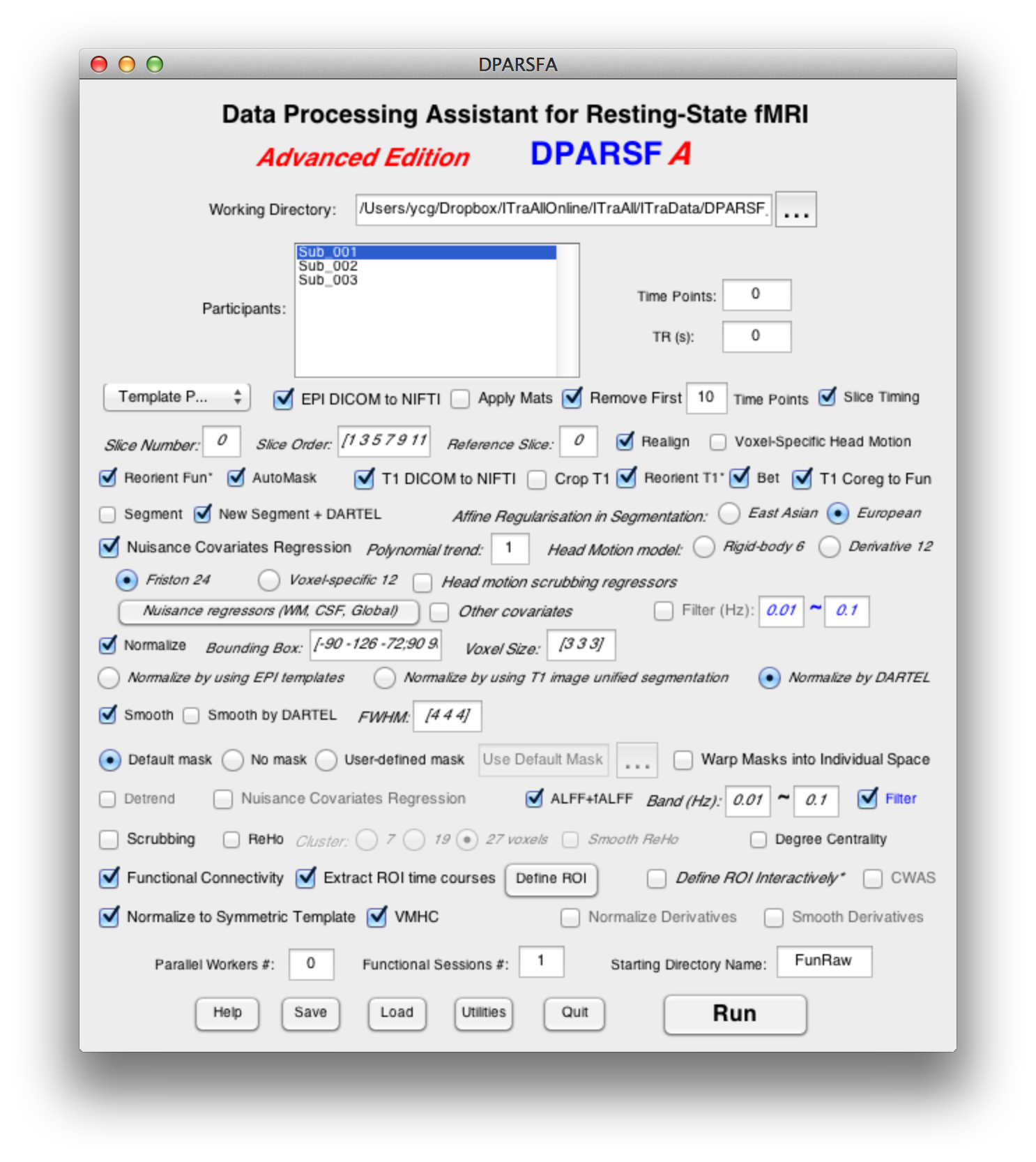 Preprocessingand R-fMRI measures Calculation
Multiple functional sessions
1st session: FunRaw
2nd session: S2_FunRaw
3rd session: S3_FunRaw
…
83
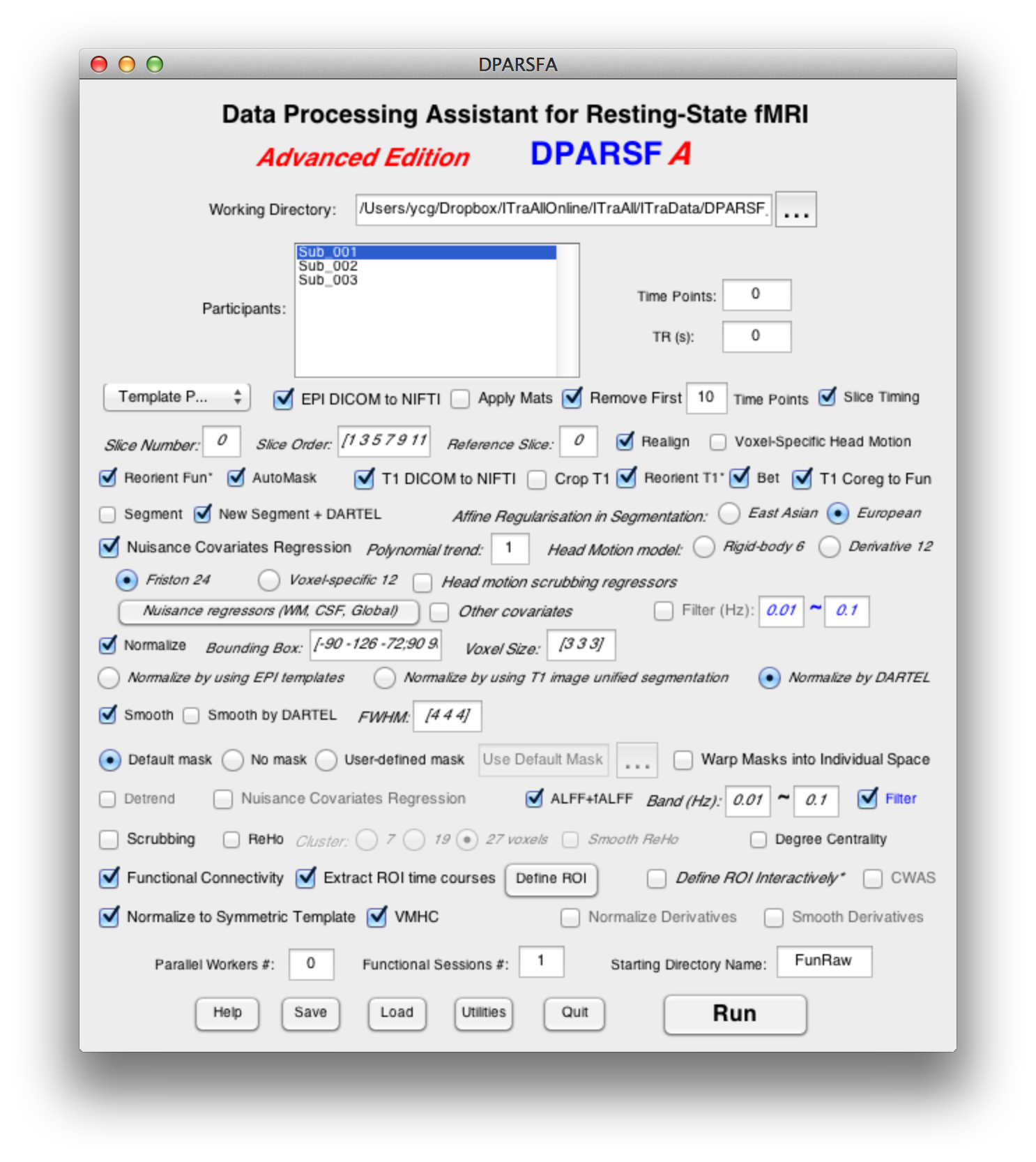 Starting Directory Name
If you do not start with raw DICOM images, you need to specify the Starting Directory Name.
E.g. "FunImgARW" means you start with images which have been slice timed, realigned and normalized.
Abbreviations:
A - Slice Timing
R - Realign
W - Normalize
S - Smooth
D - Detrend
F - Filter
C - Covariates Removed
B - ScruBBing
84
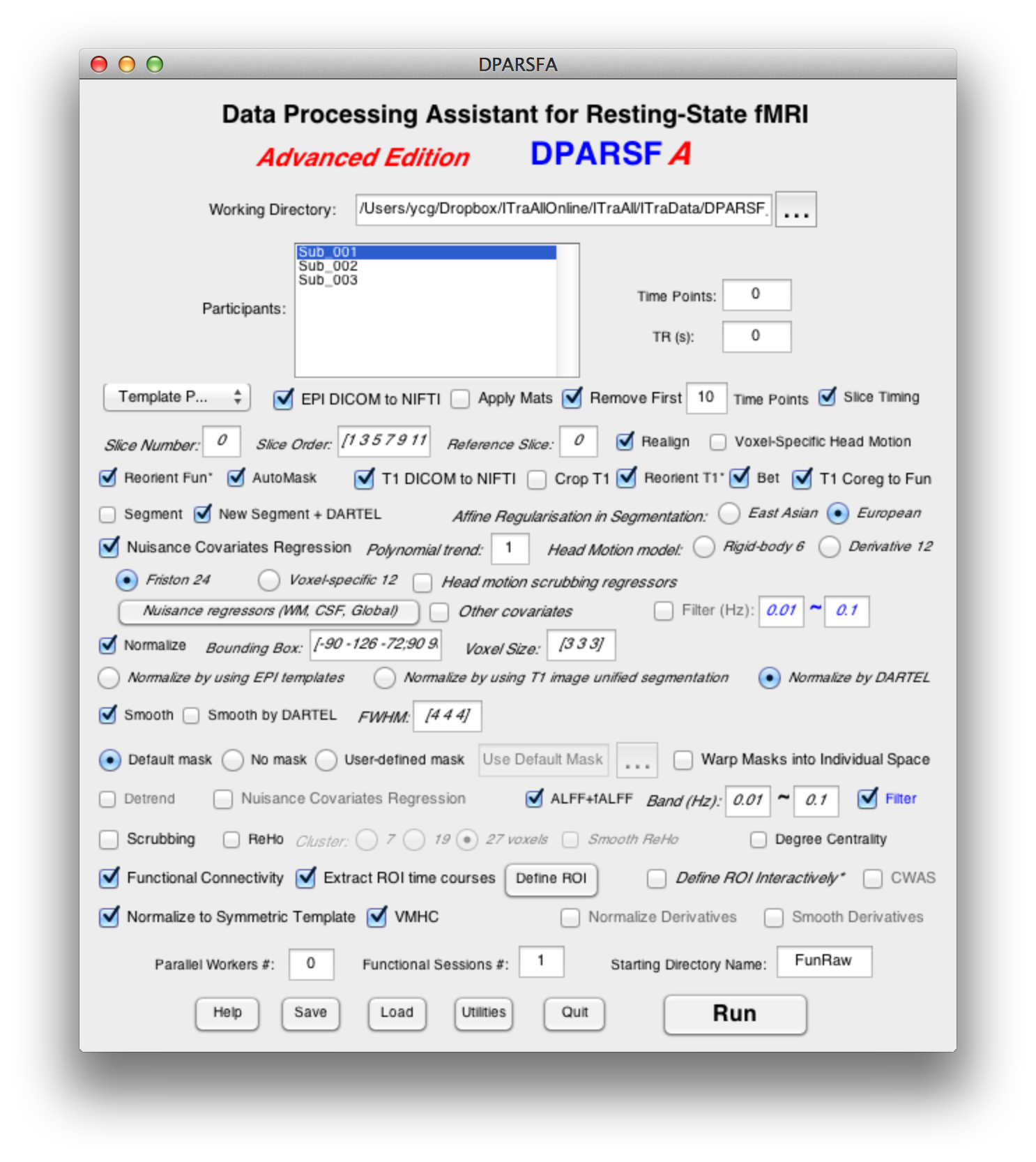 Preprocessingand R-fMRI measures Calculation
Connectome-wide association studies based on multivariate distance matrix regression (Shehzad et al., 2014)
Resource consuming as compared to other measures
85
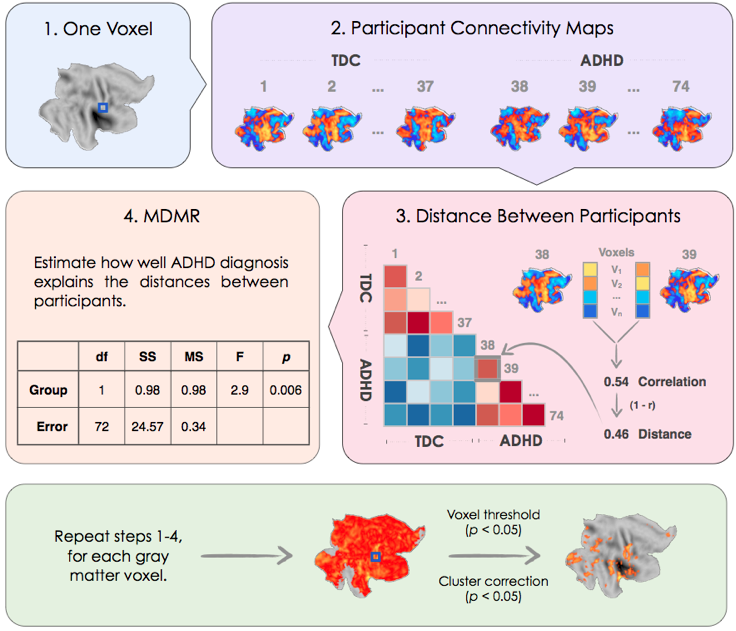 Shehzad et al., 2014. Neuroimage
86
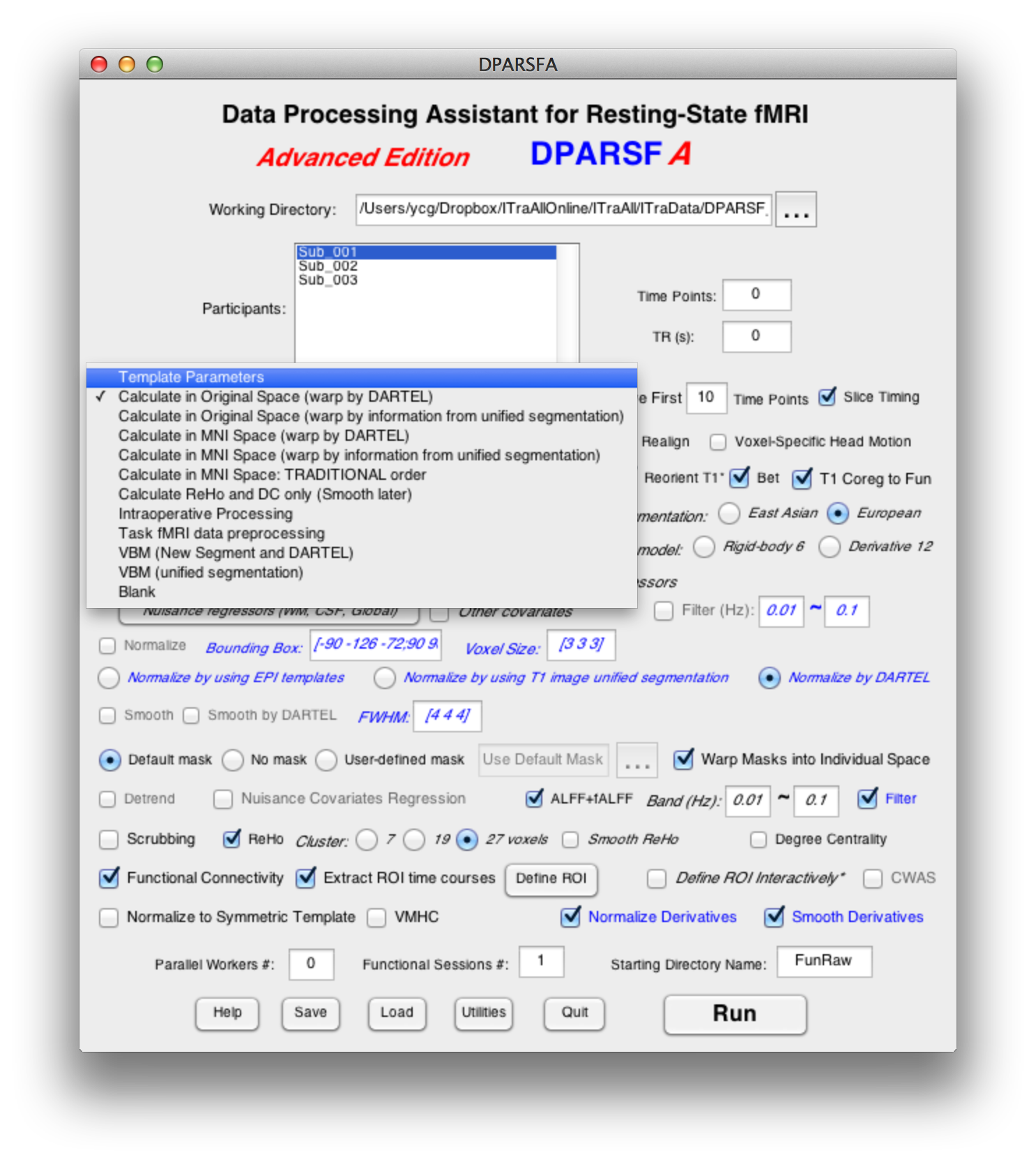 Resting State fMRI Data Processing
Template Parameters
87
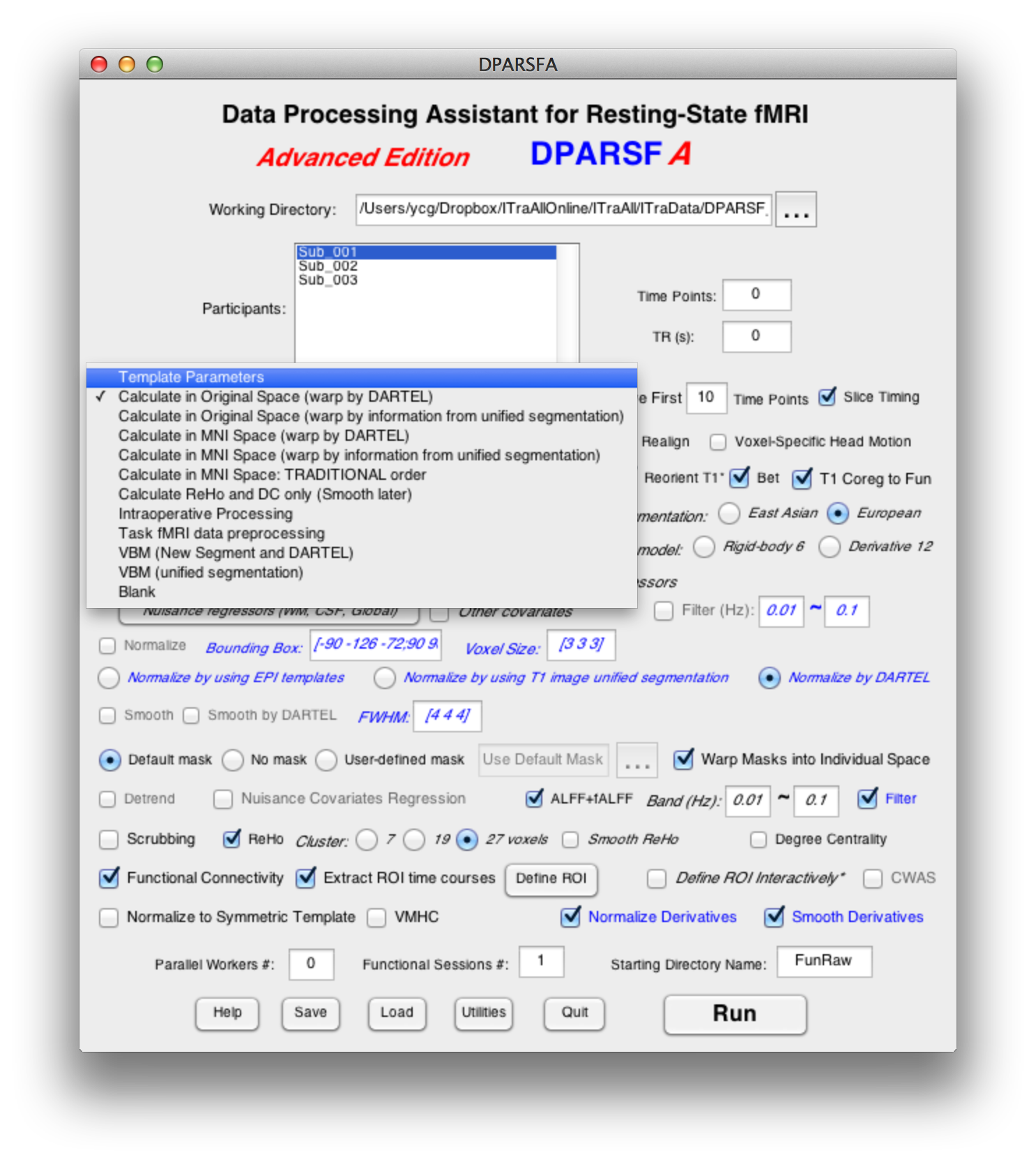 Resting State fMRI Data Processing
Calculate in MNI space
Calculate in Original space
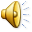 88
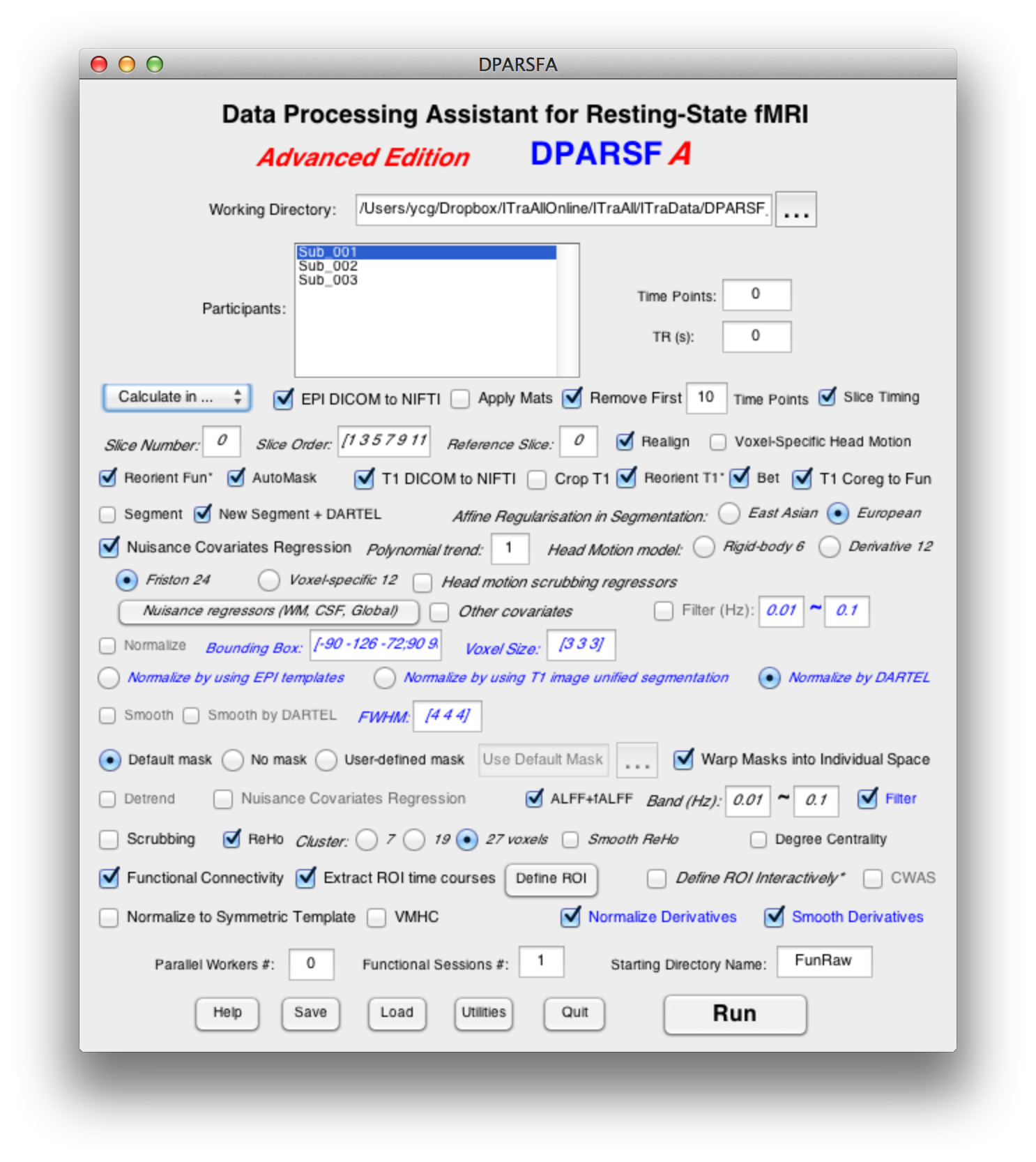 Preprocessingand R-fMRI measures Calculation
Normalize measures (derivatives) calculated in original space into MNI space
Use the parameters set in the upper section.
89
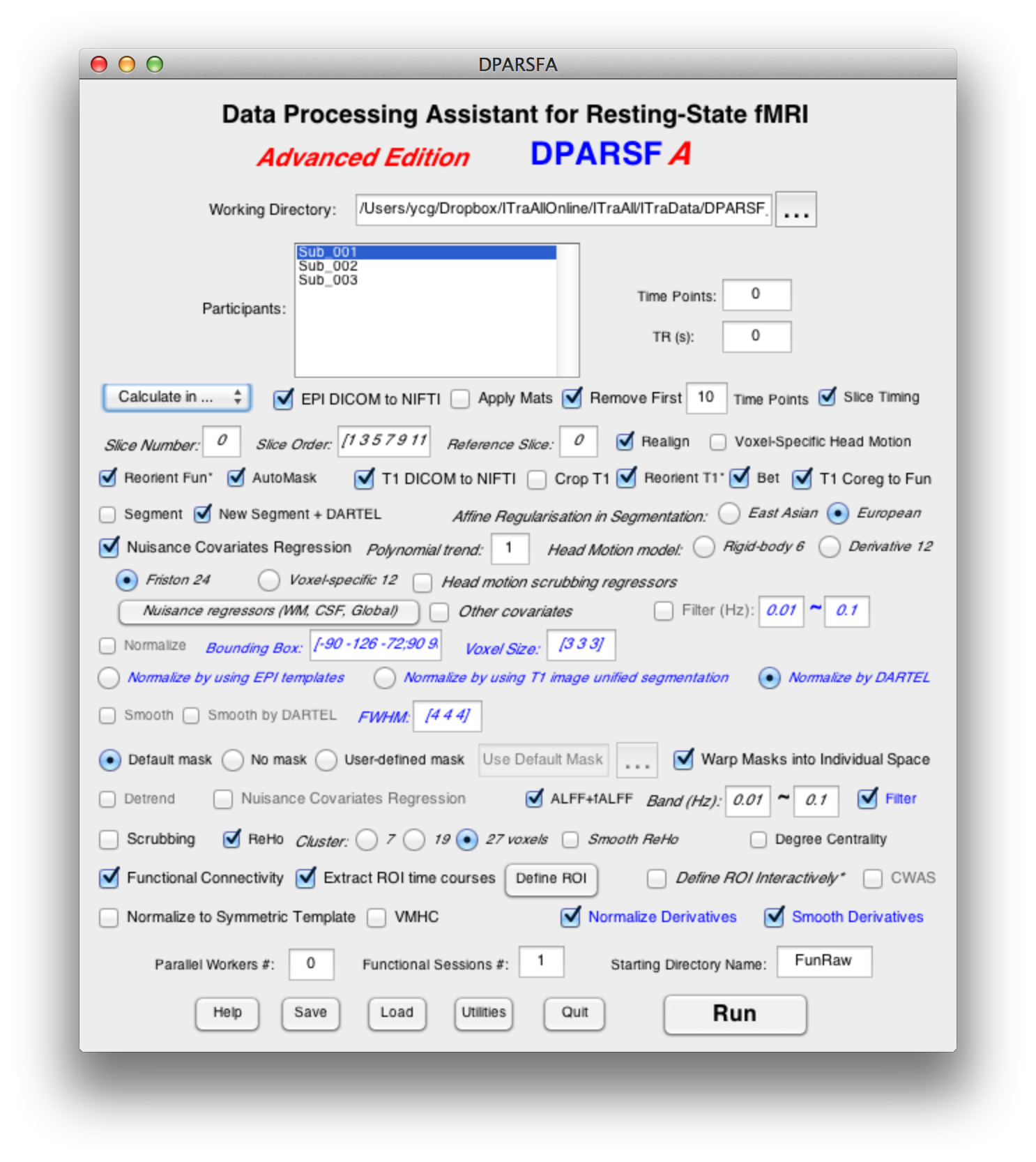 Preprocessingand R-fMRI measures Calculation
Smooth R-fMRI measures (derivatives)
Use the parameters set in the upper section.
90
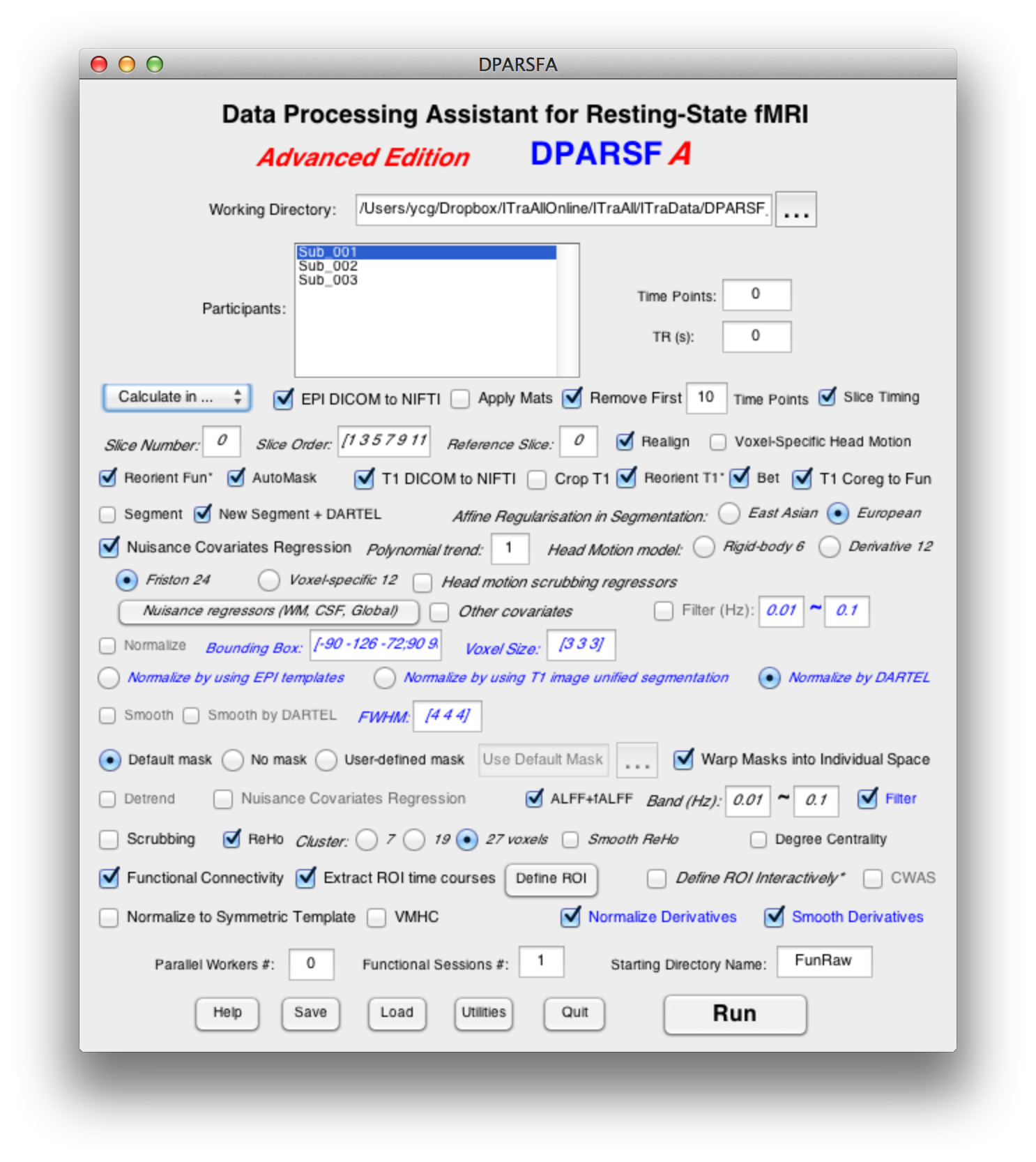 Preprocessingand R-fMRI measures Calculation
Warp masks into original space
91
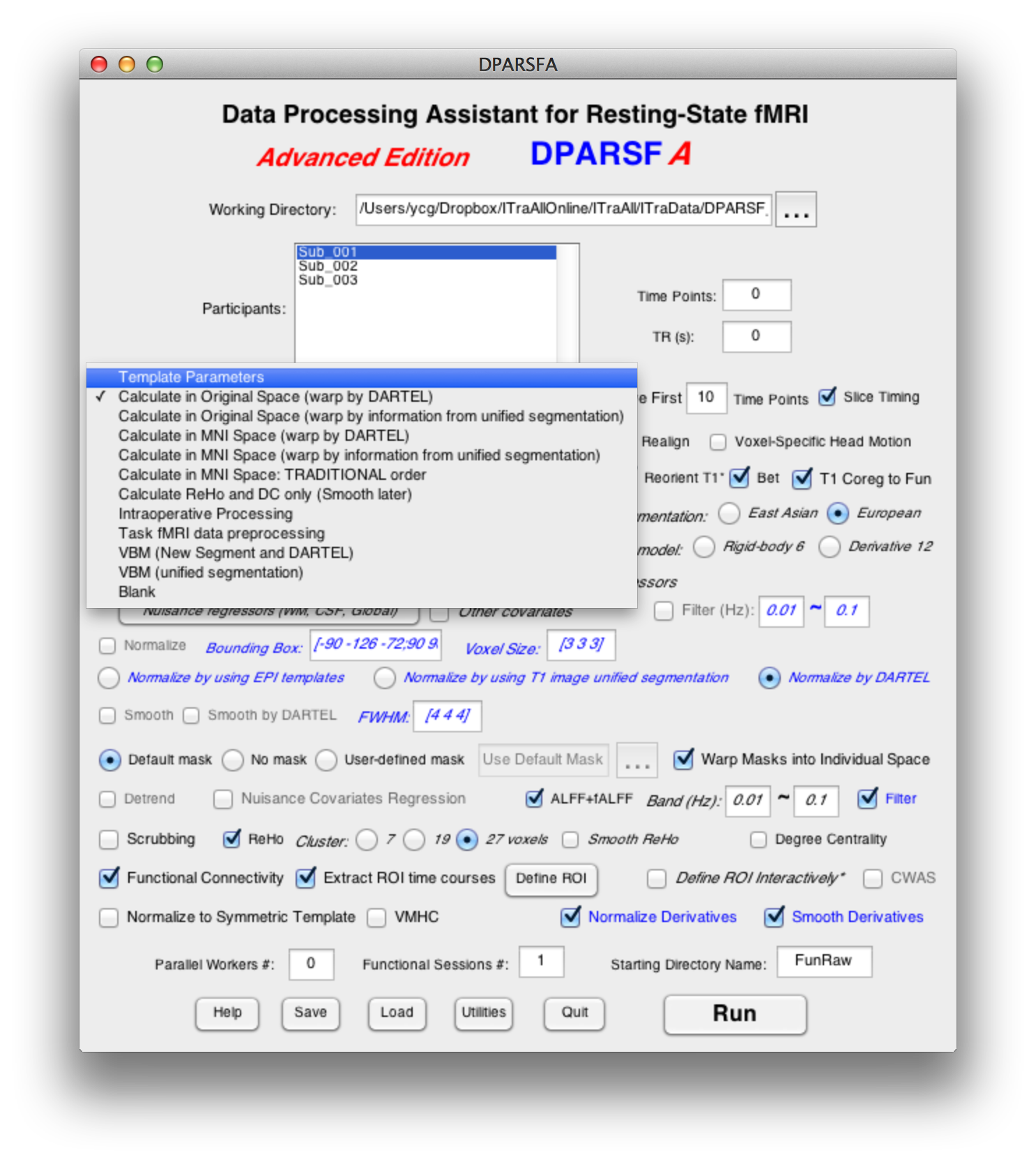 Resting State fMRI Data Processing
Intraoperative Processing
92
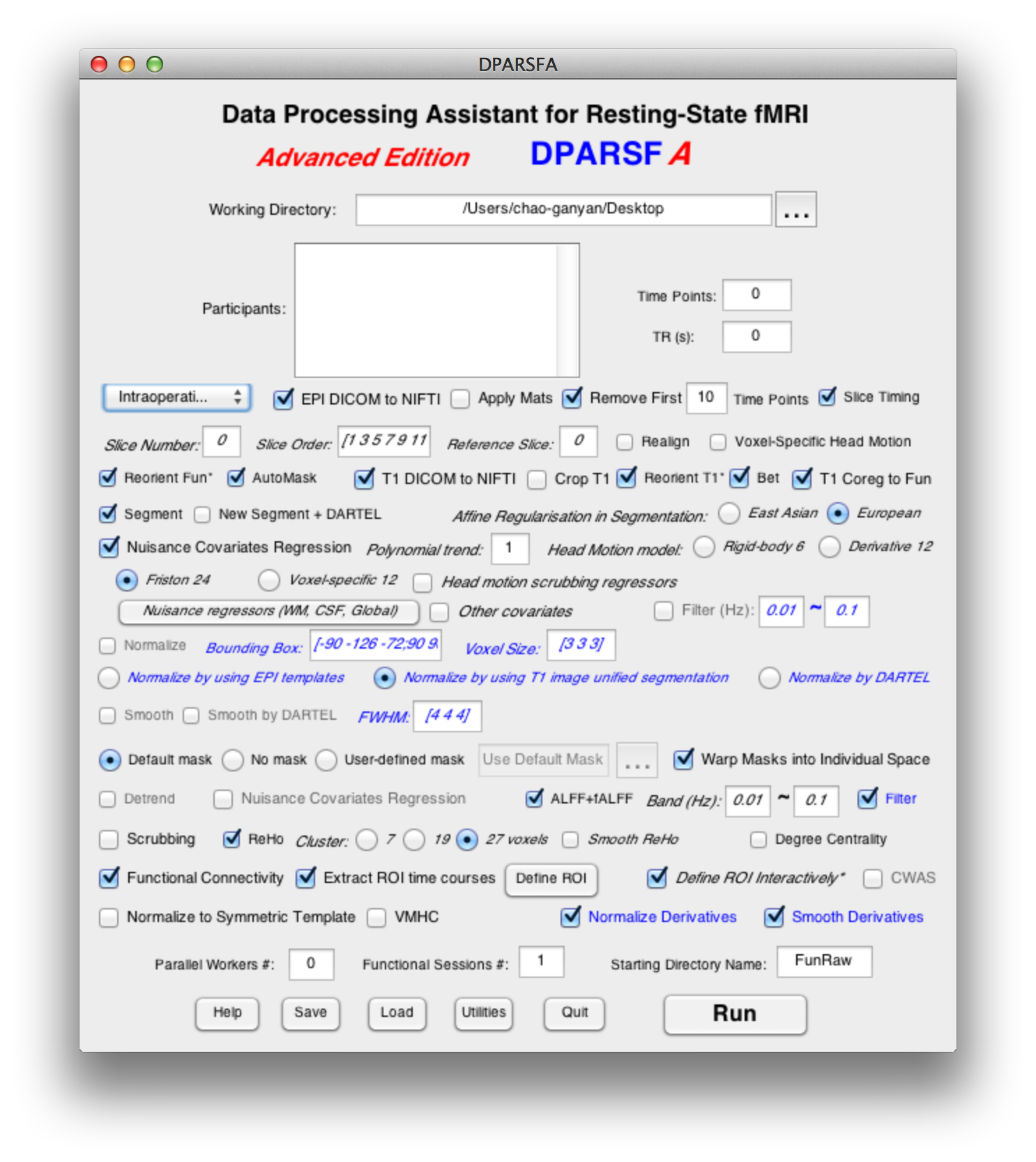 Preprocessingand R-fMRI measures Calculation
No realign since there is no head motion. DPARSFA will generate the mean functional images automatically.
Define ROI Interactively
93
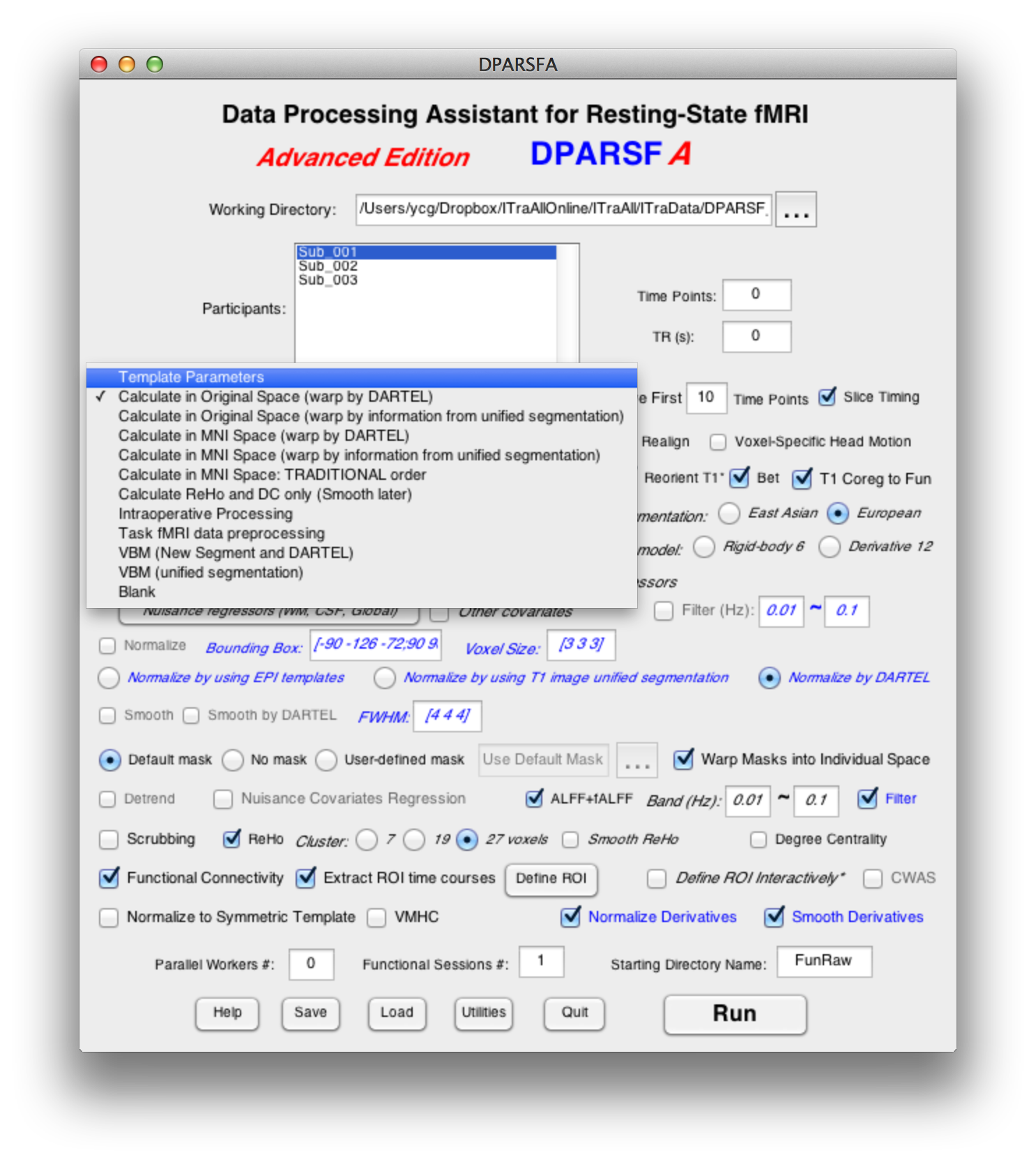 Resting State fMRI Data Processing
VBM
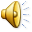 94
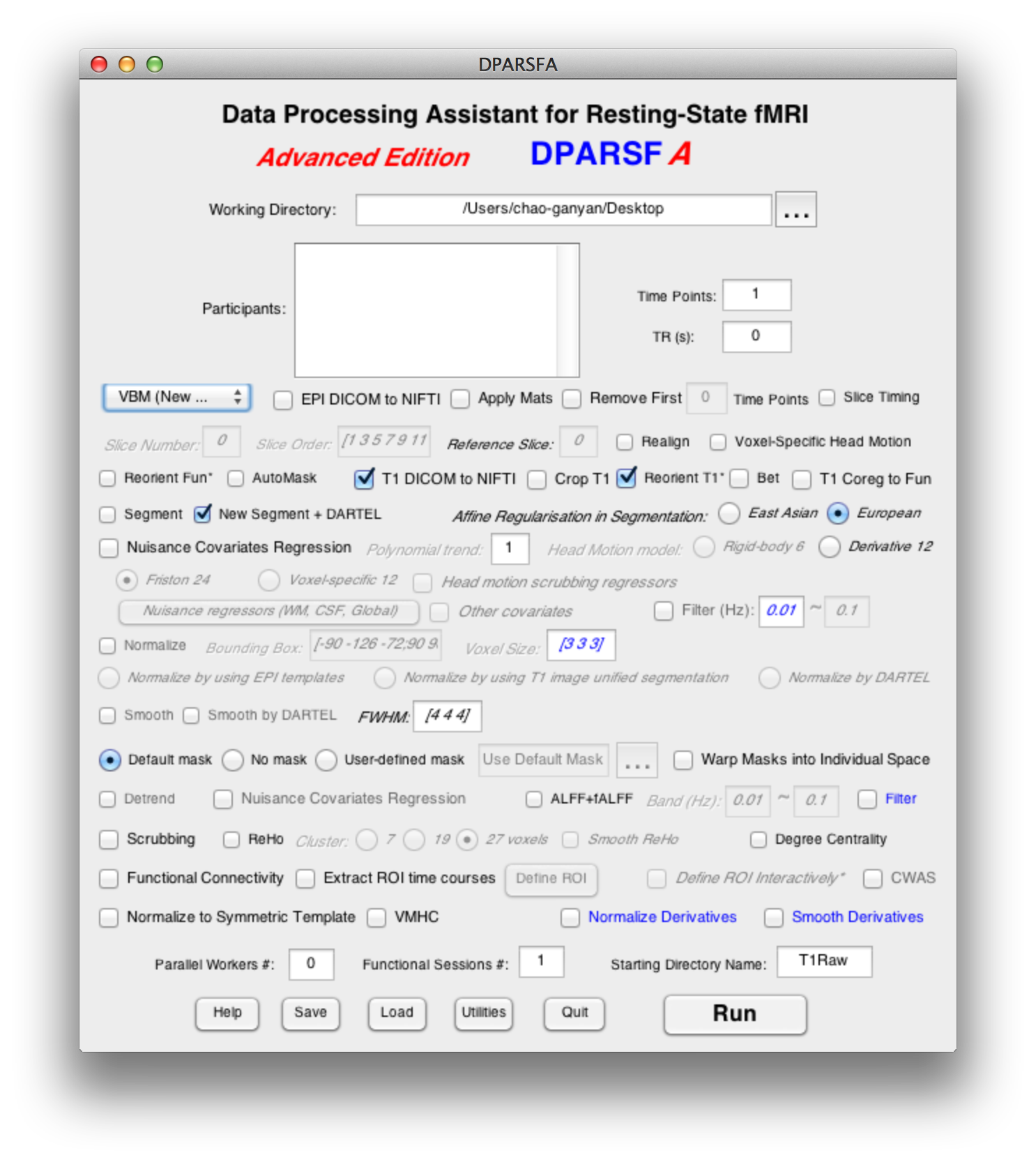 VBM
Only New Segment + DARTEL is checked
Define the Starting Directory Name as T1Raw
95
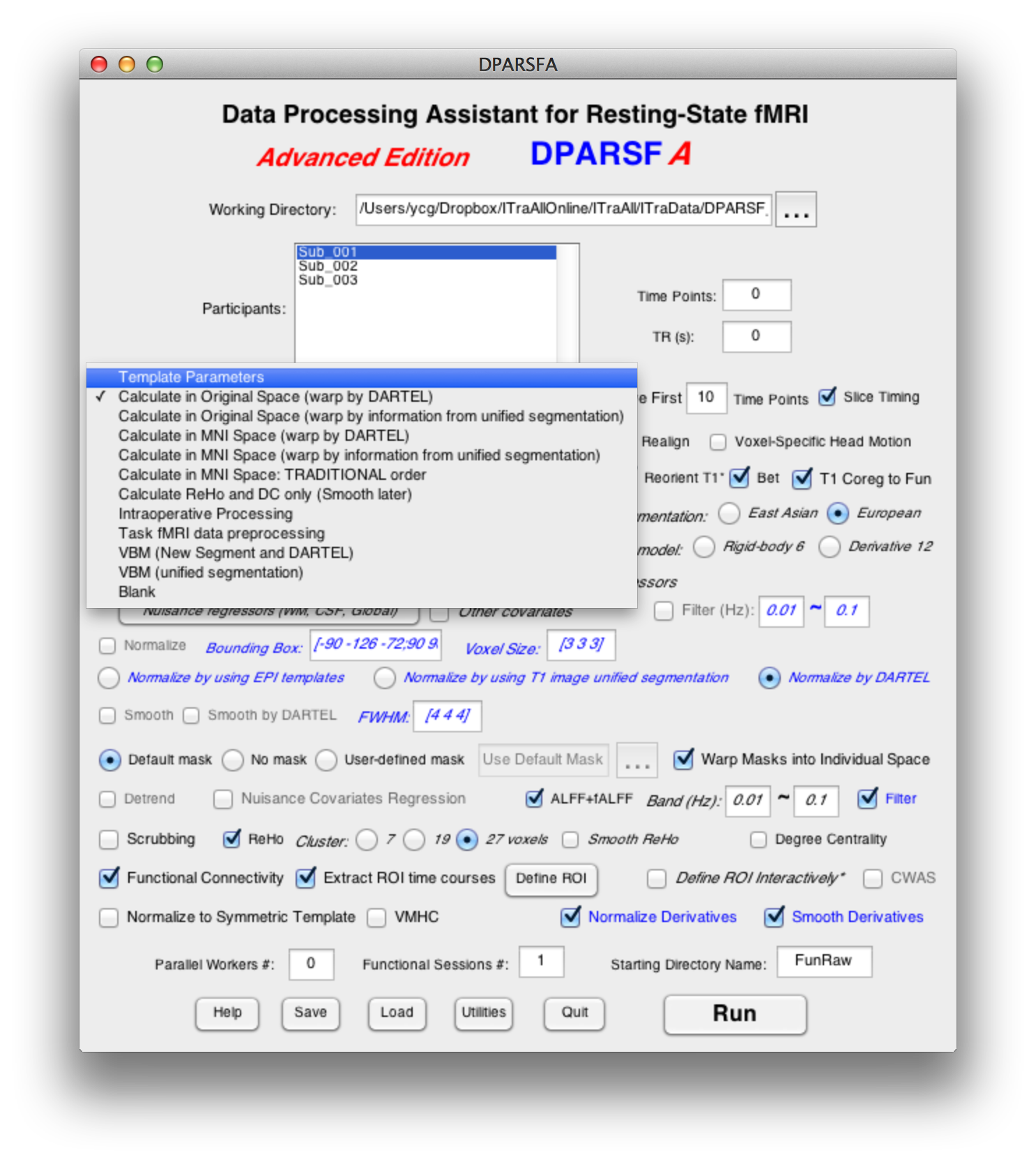 Resting State fMRI Data Processing
Blank
96
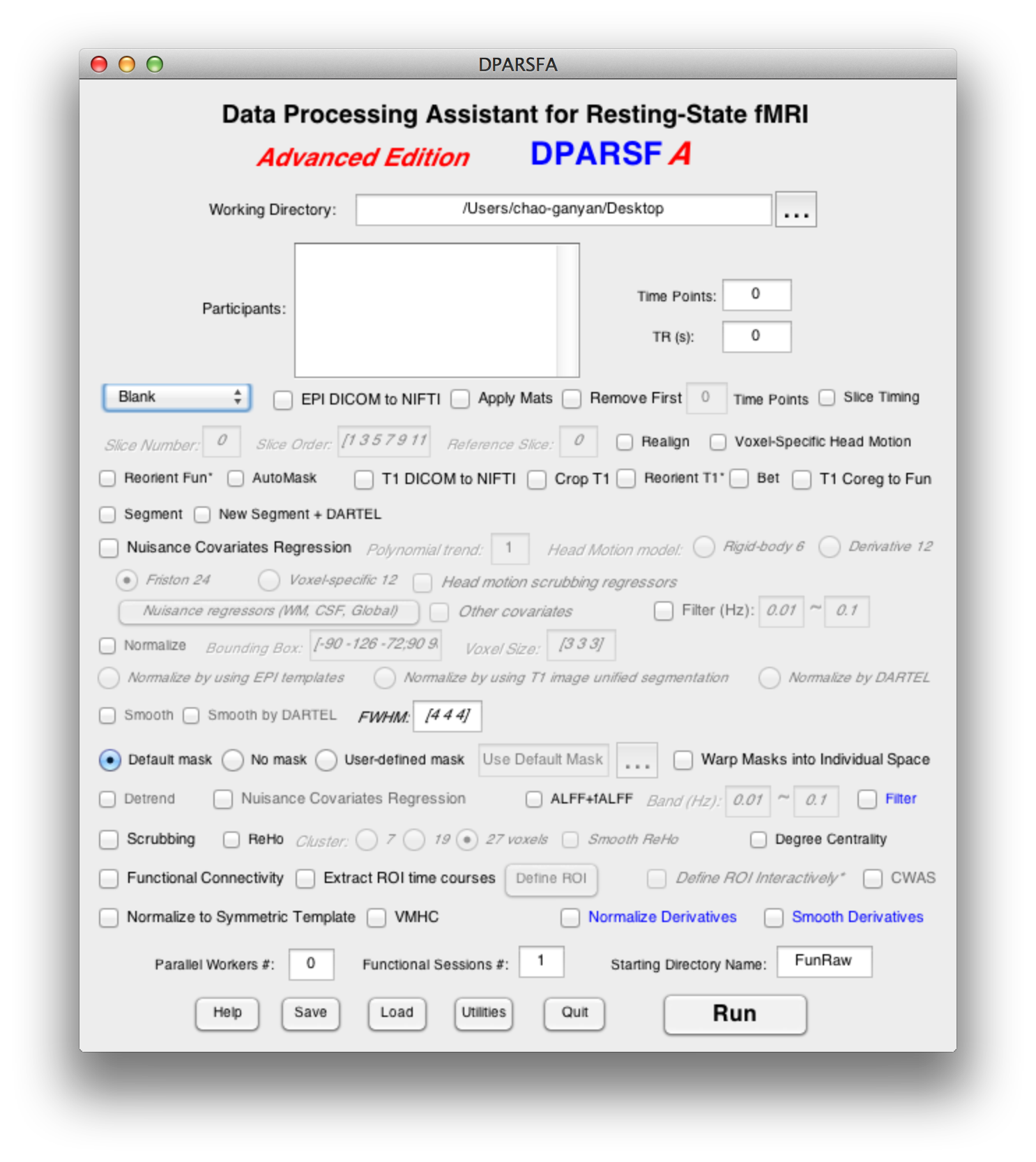 Blank
97
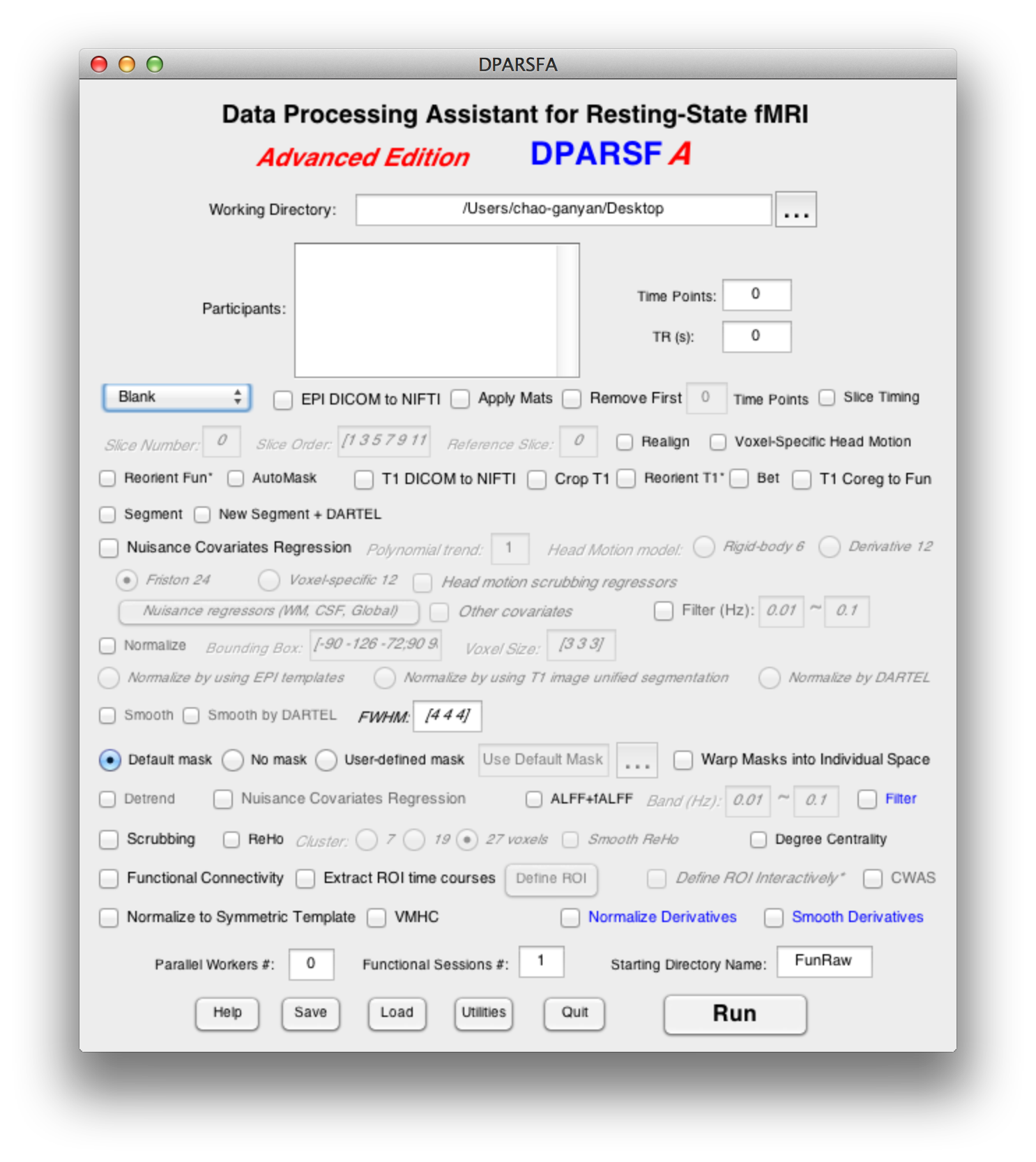 Save and Load Parameters
Save parameters to *.mat
Load parameters from *.mat
98
Further Help
Further questions:
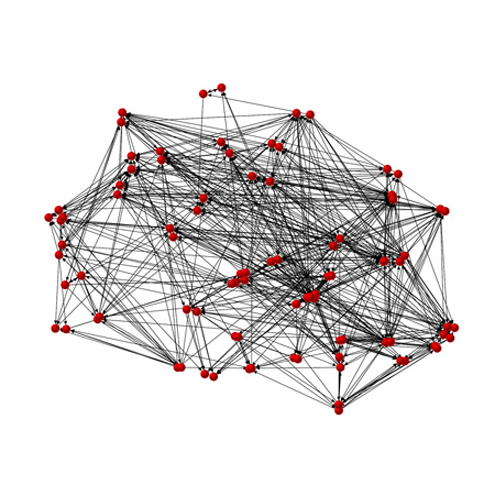 http://rfmri.org/dpabi
The R-fMRI Network
99
99
Further Help
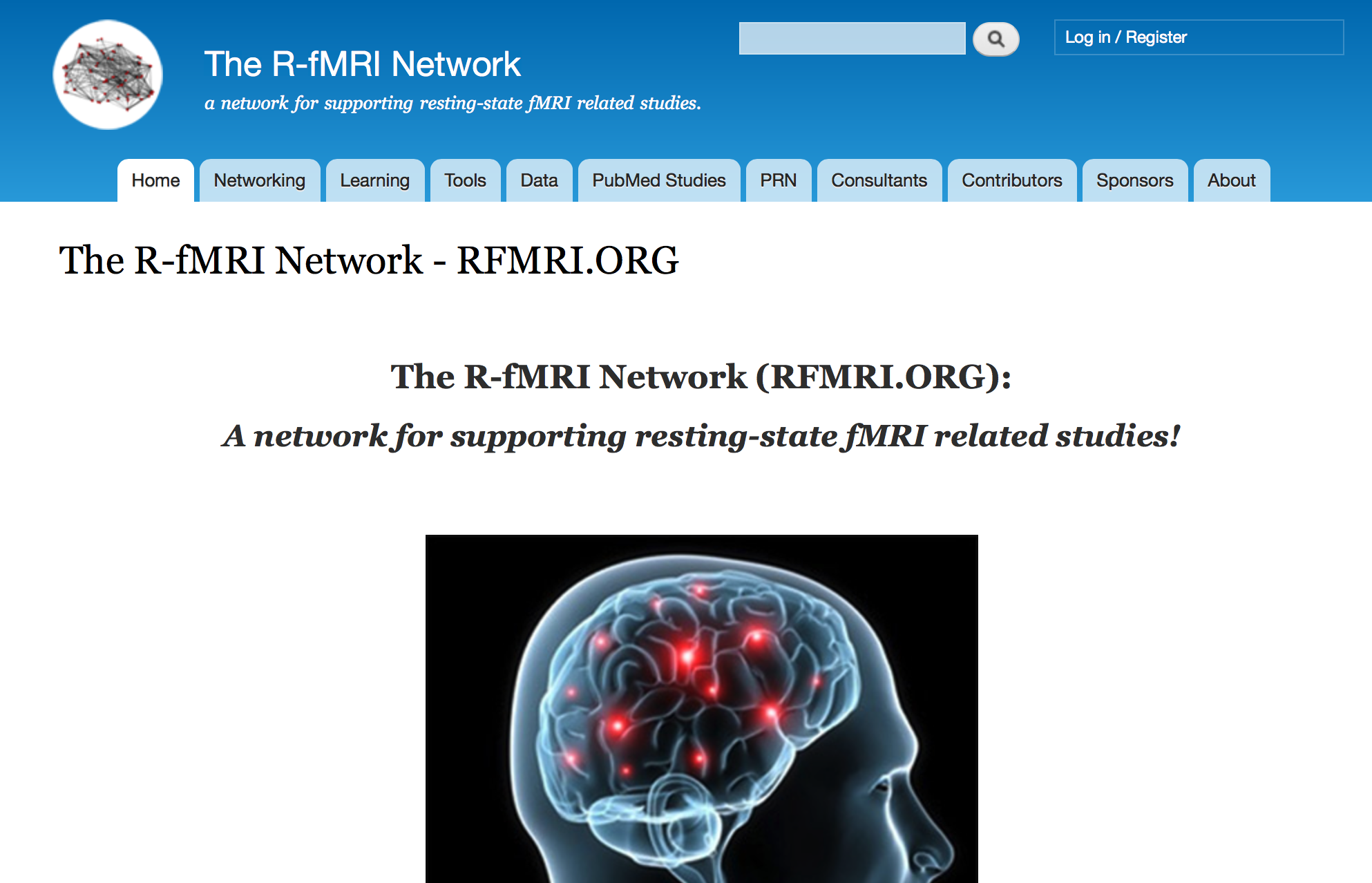 100
100
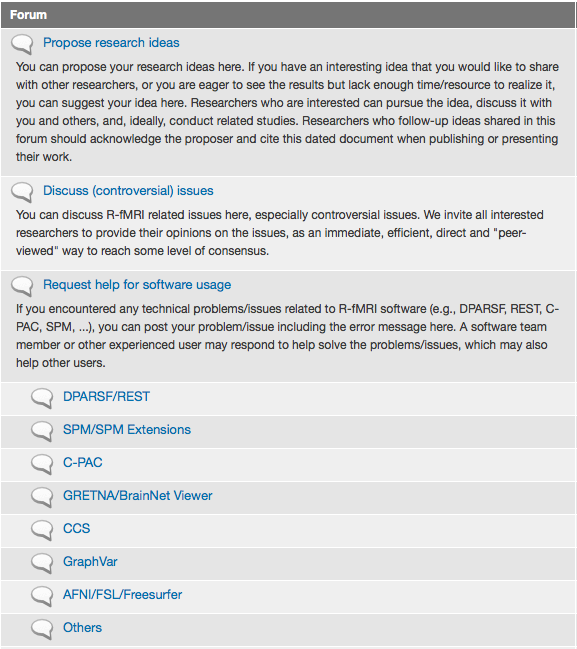 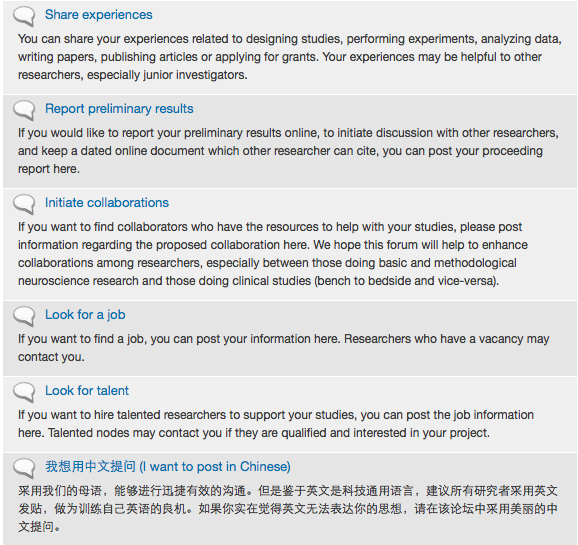 101
101
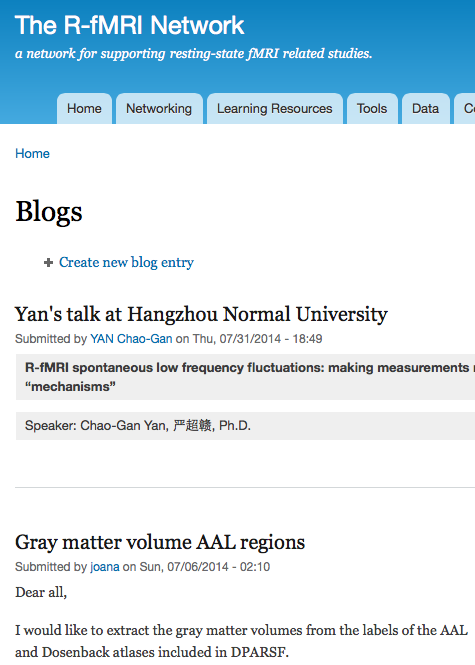 102
102
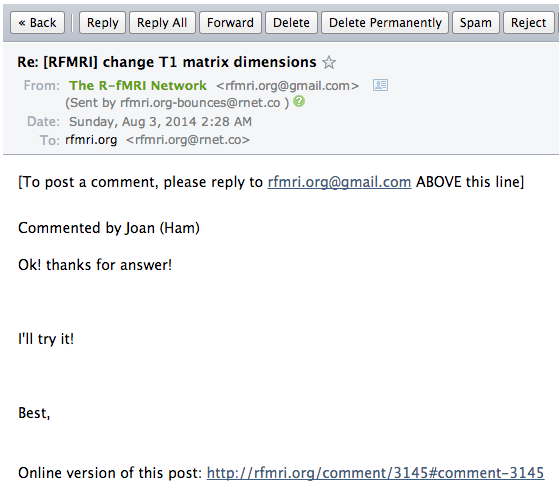 Send emails only to rfmri.org@gmail.com: 1) sending new email means you are posting your personal blogs, 2) replying email means you are posting comments to that topic/blog, 3) then all the other R-fMRI nodes will receive email updates of your posts.
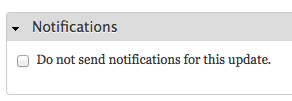 103
103
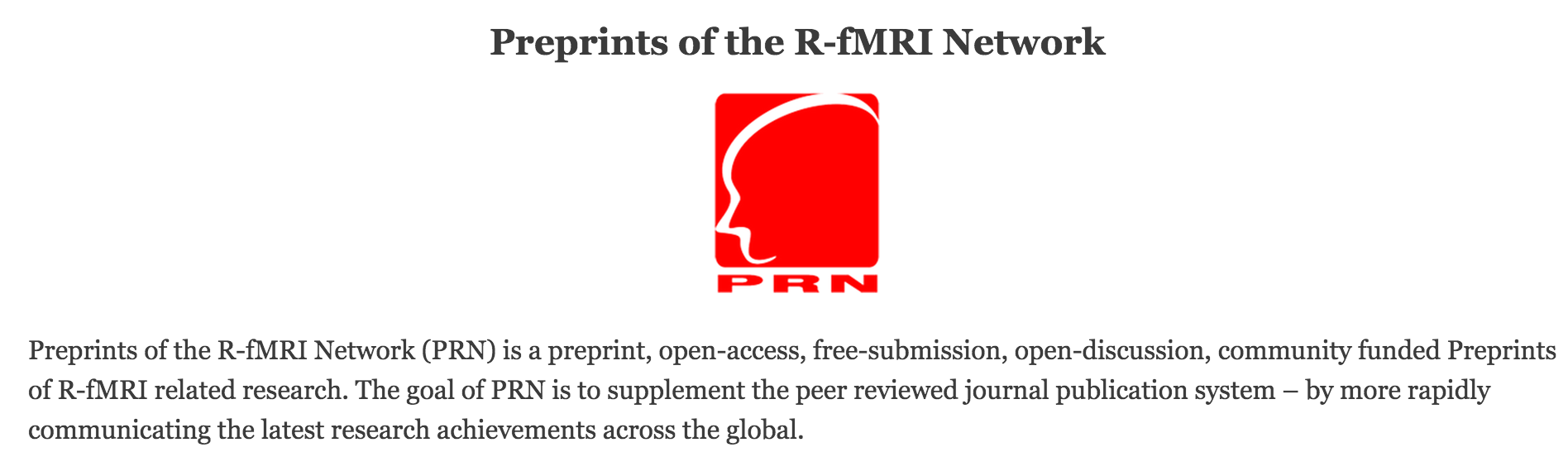 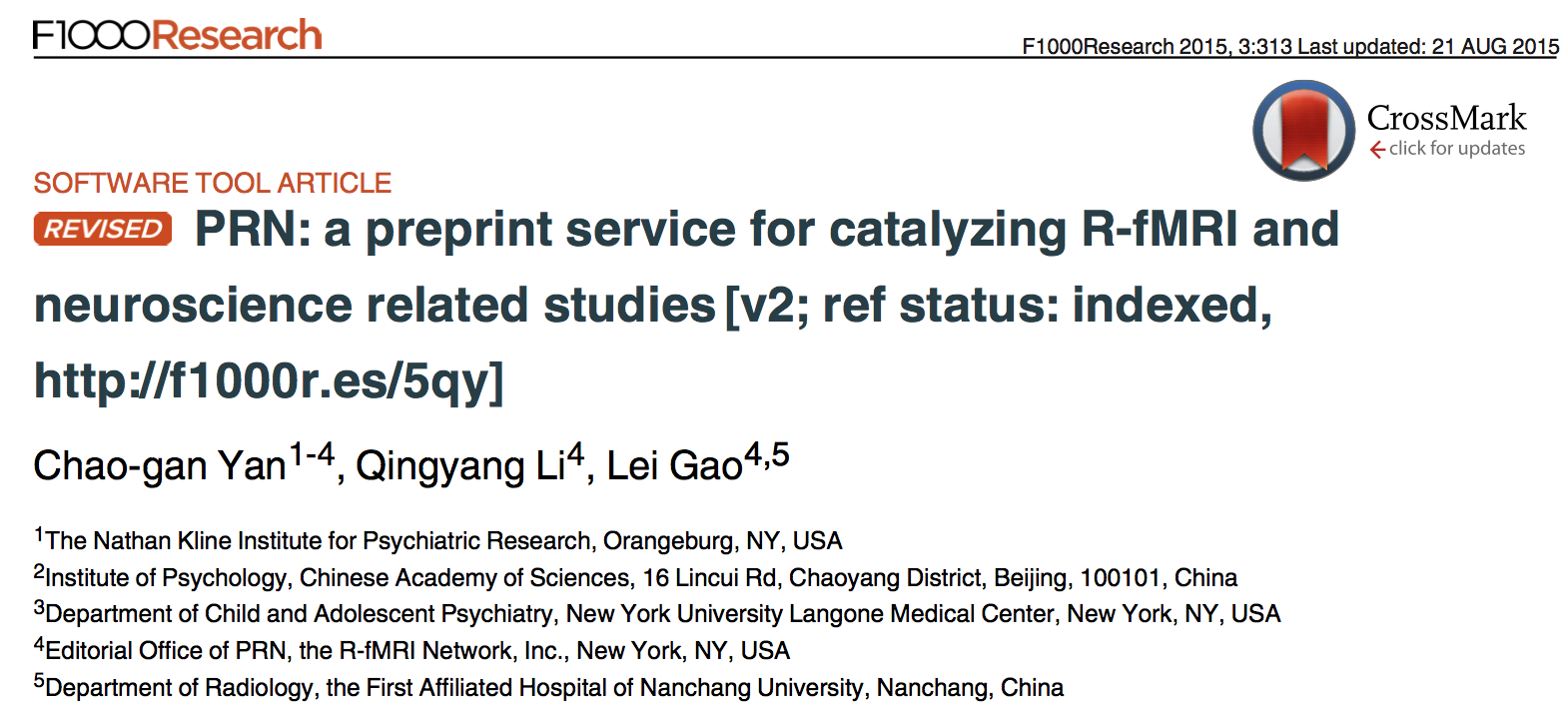 104
The R-fMRI Maps Project
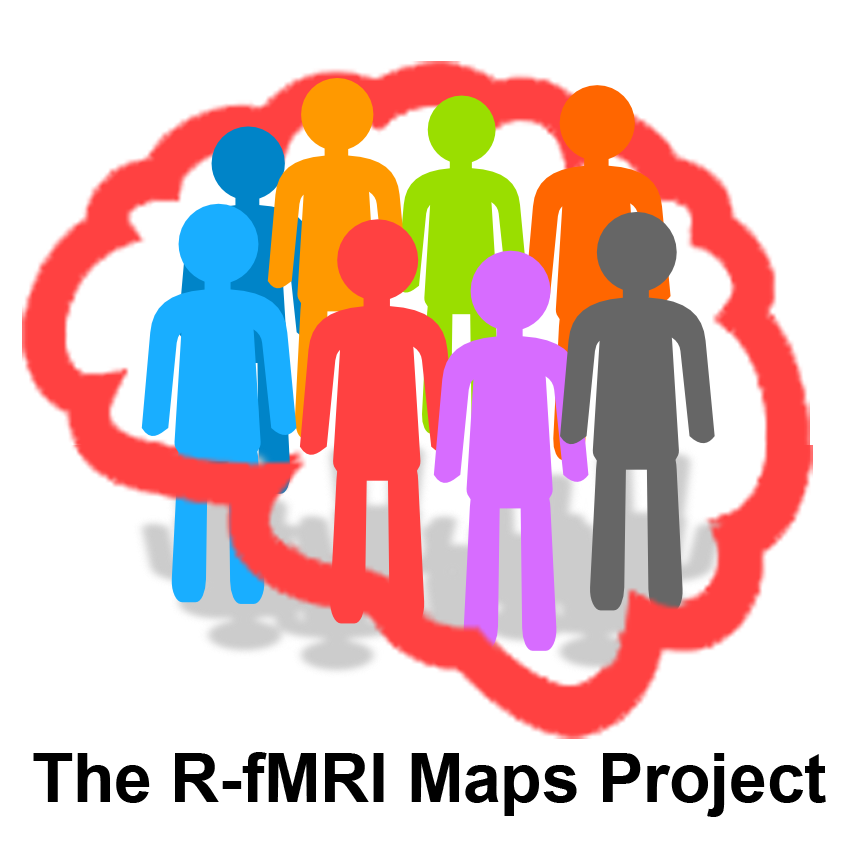 105
105
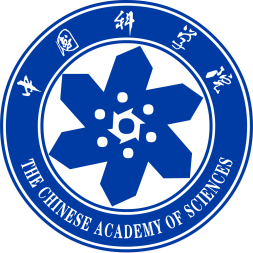 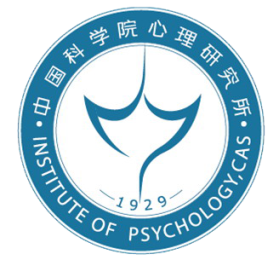 招贤纳士

博士研究生1名
硕士研究生1名
助理研究员2名
博士后1名
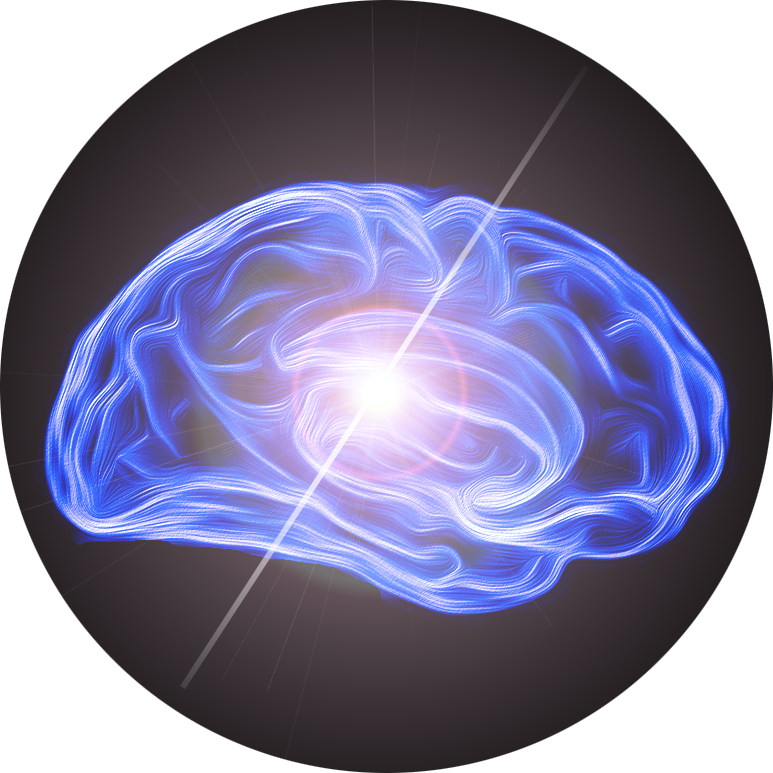 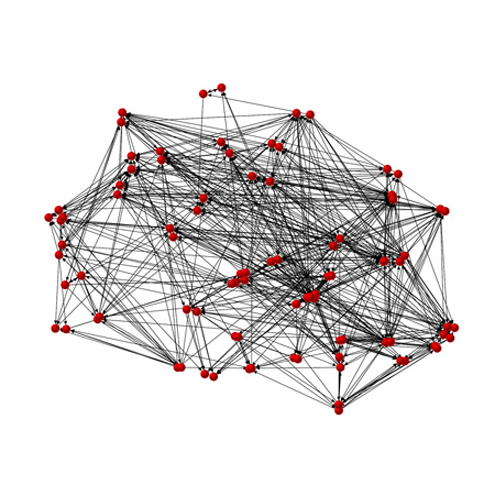 Acknowledgments
Chinese Academy of Sciences Xi-Nian Zuo
NYU Child Study Center
F. Xavier Castellanos
Child Mind Institute
Michael P. Milham
Hangzhou Normal University Yu-Feng Zang
Beijing Normal University 
Yong He
Xin-Di Wang 

Peking University 
Jia-Hong Gao
Wei-Wei Men
Funding
National Natural Science Foundation of China
Chinese Academy of Sciences
[Speaker Notes: Different Axis!!!]
Thanks for your attention!
108